ATTENTION:
JSD 2023 IS
A FREE ENTRY EVENT.
LAYOUT
RUNDOWN
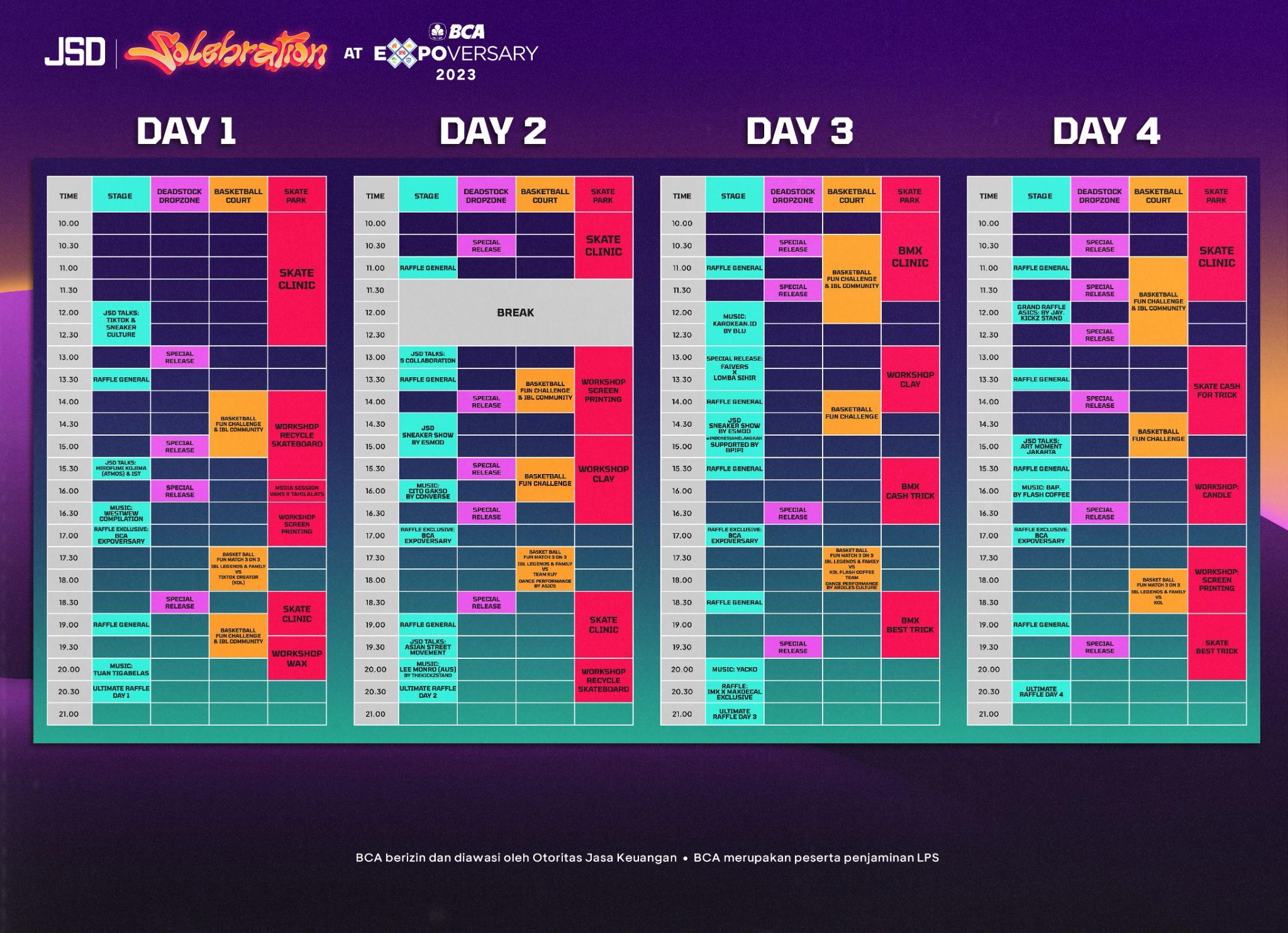 JSD FREEKICKS
JSD FREEKICS
BY JSD X KANKY
To celebrate our 5th event, 

JSD will give our first 100 visitors a pair of sneakers for each of them. So, do not hesitate to come early, and get new kicks even before you enter BCA JSD Solebration 2023!
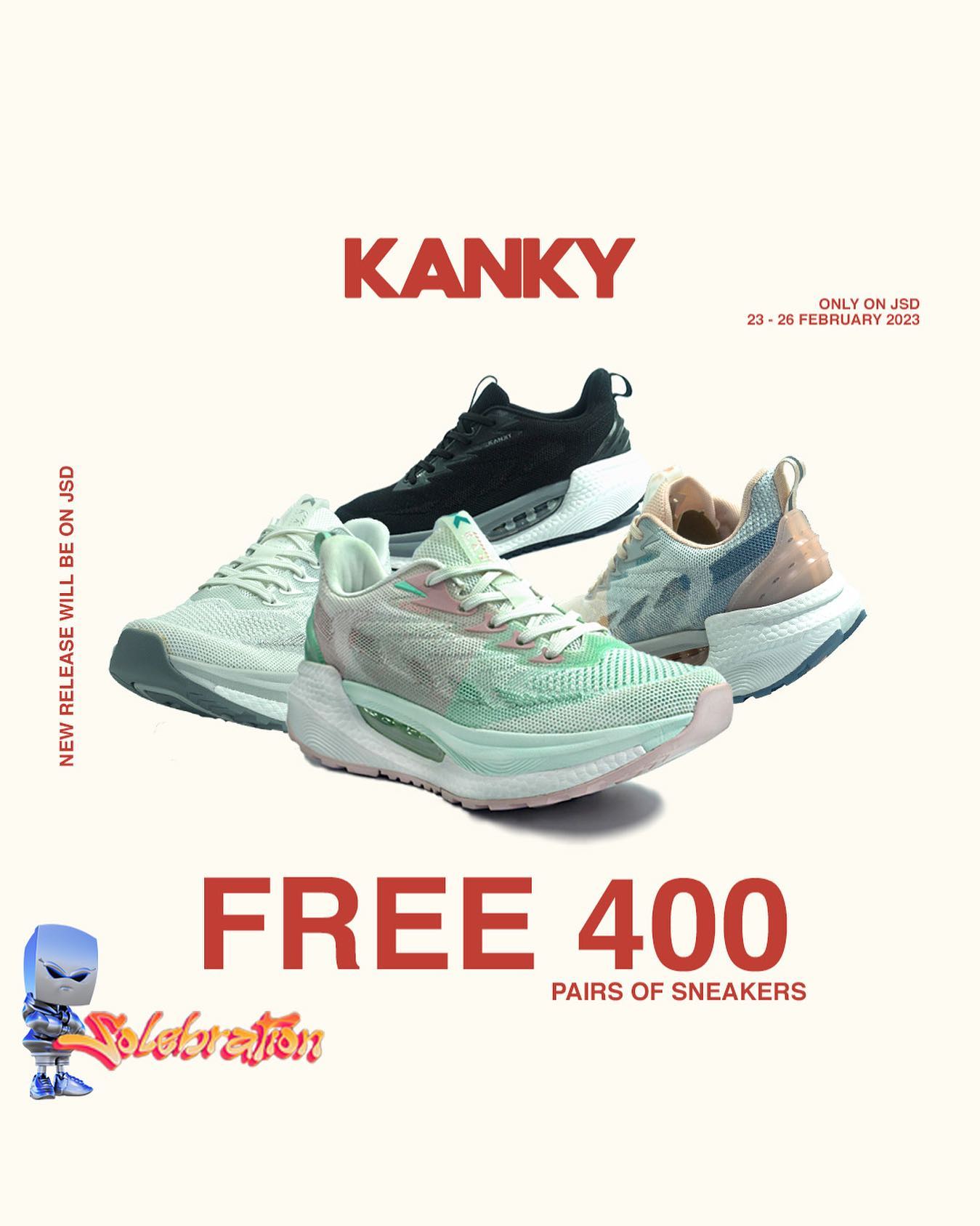 JSD ON STAGE
JSD ON STAGE :
JSD TALKS
JSD TALKS
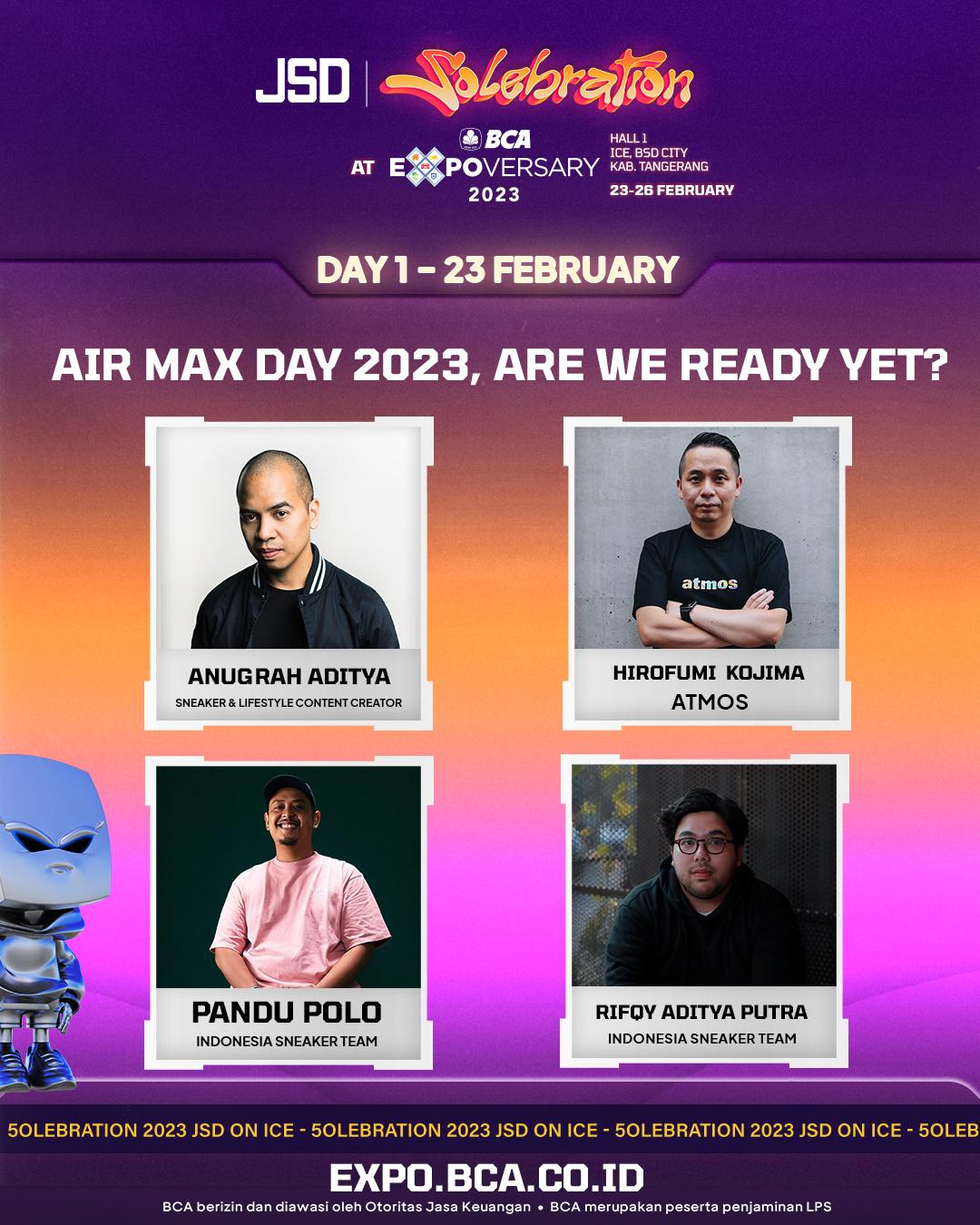 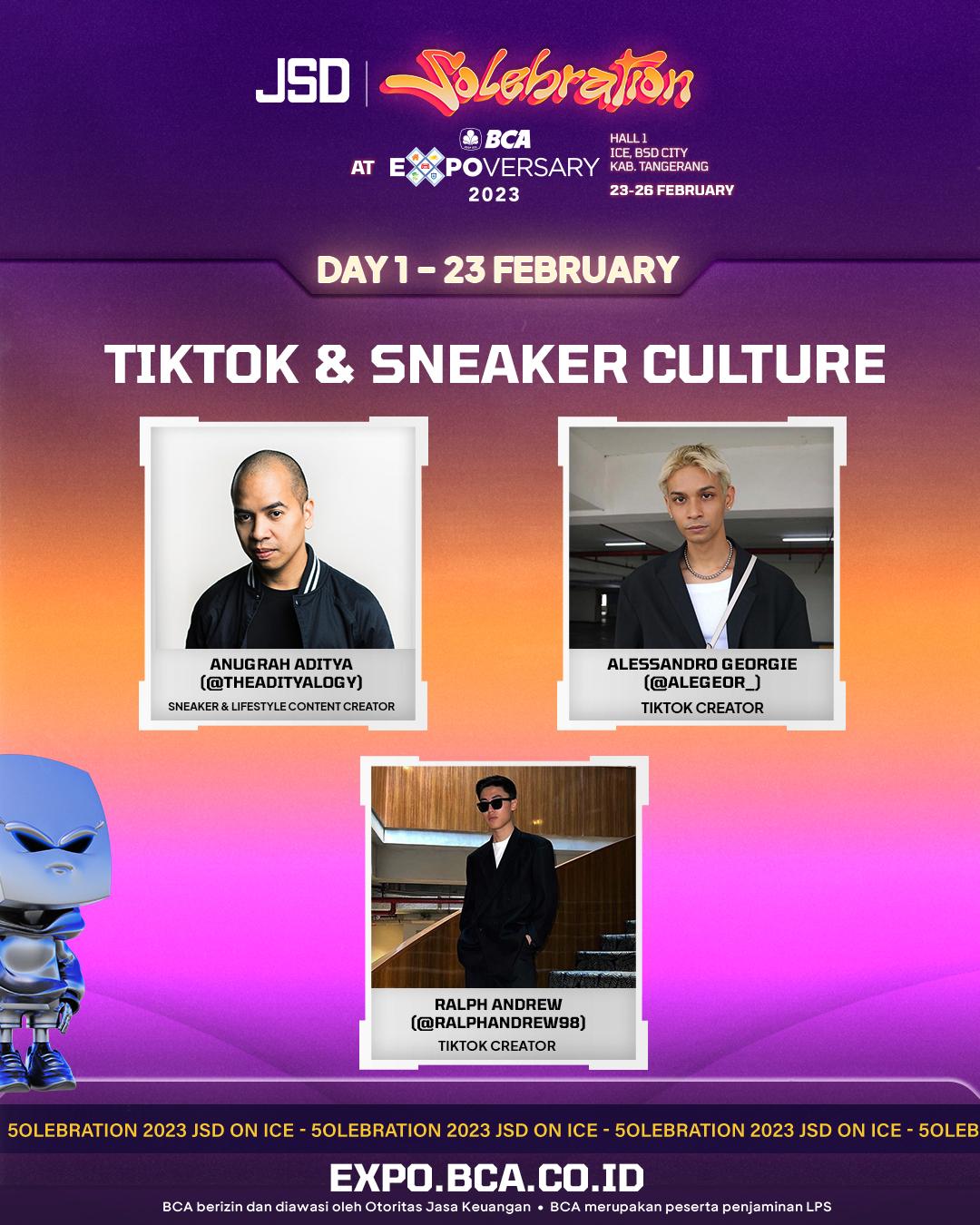 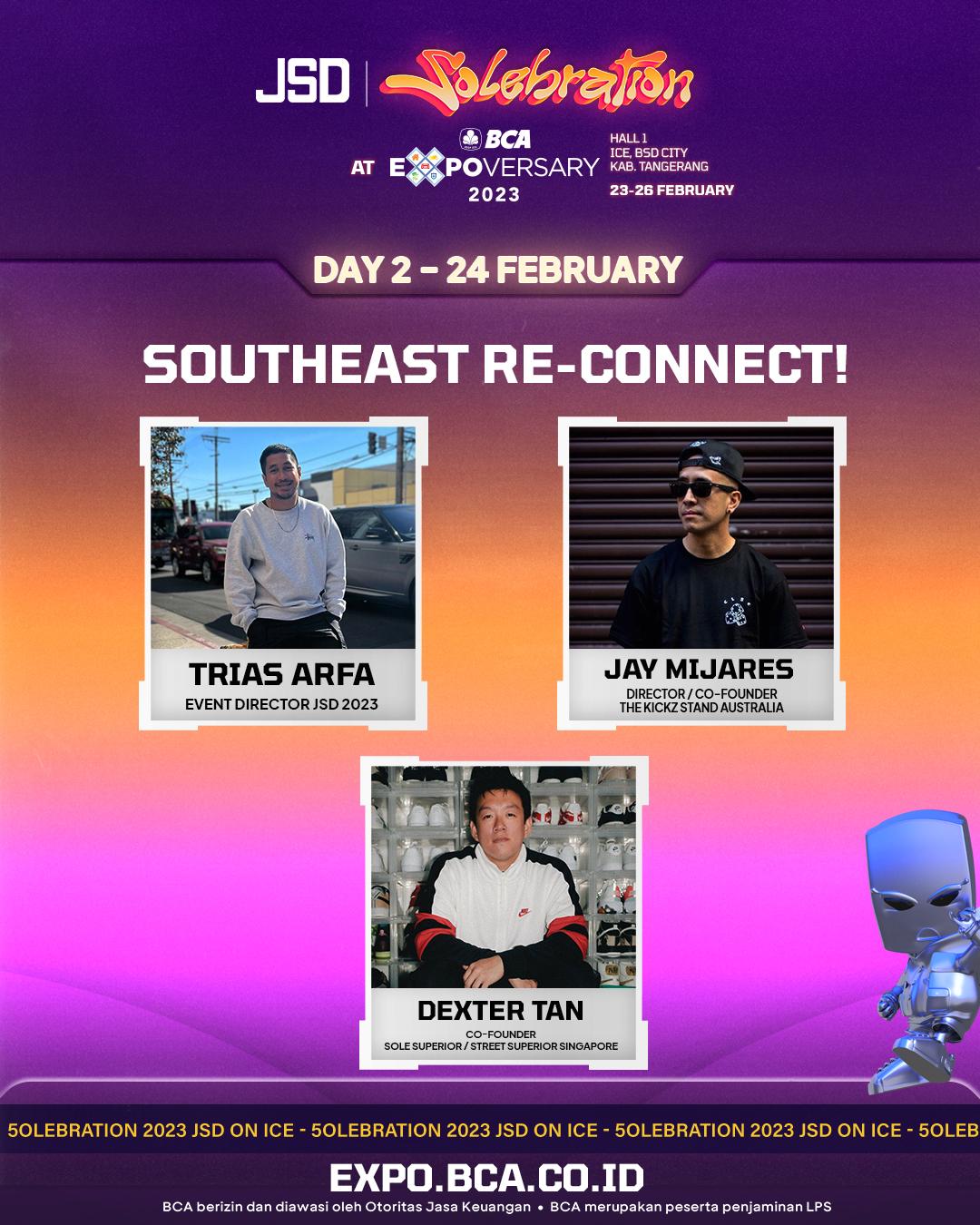 JSD TALKS
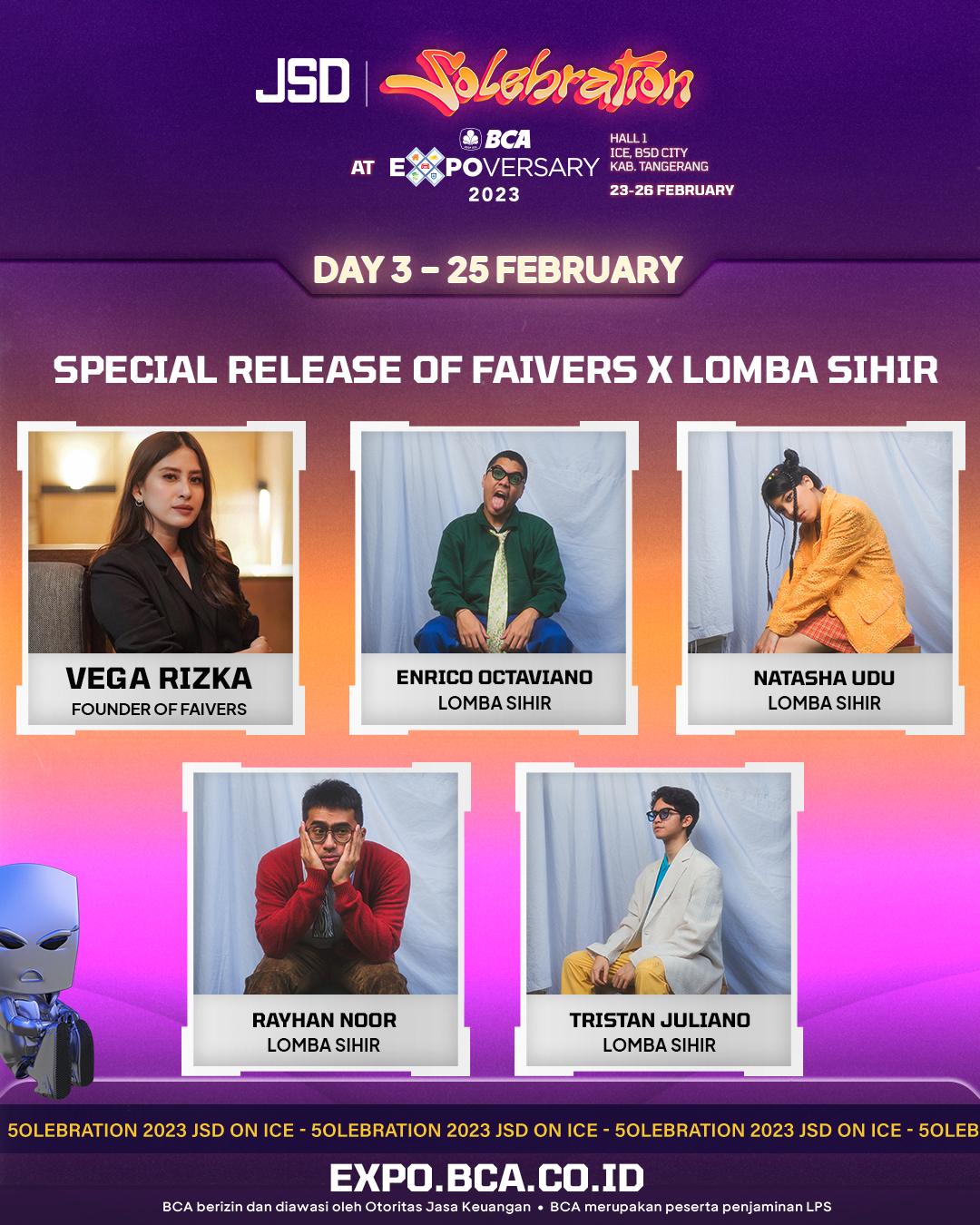 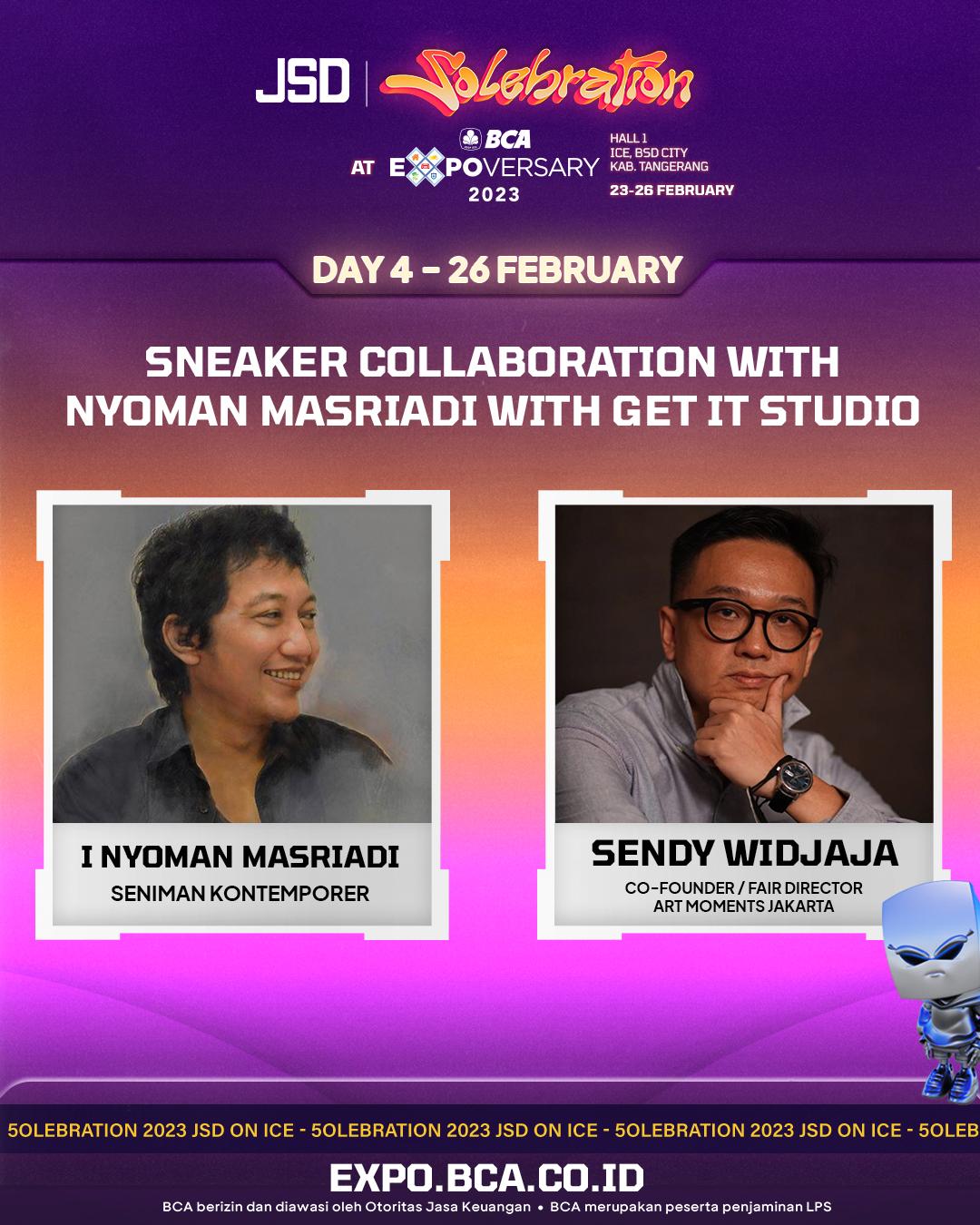 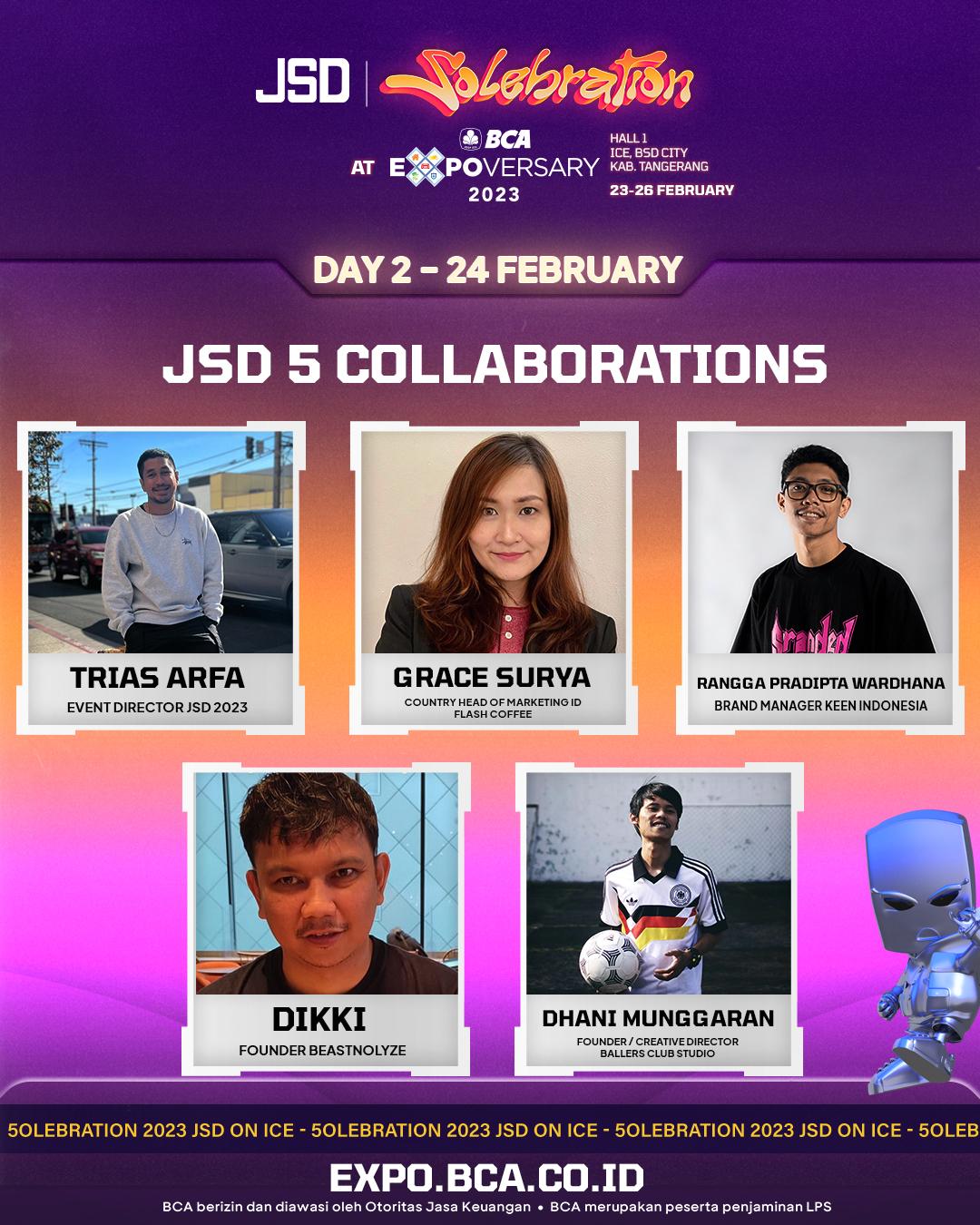 JSD ON STAGE :
JSD PERFORMANCE
JSD PERFORMANCE
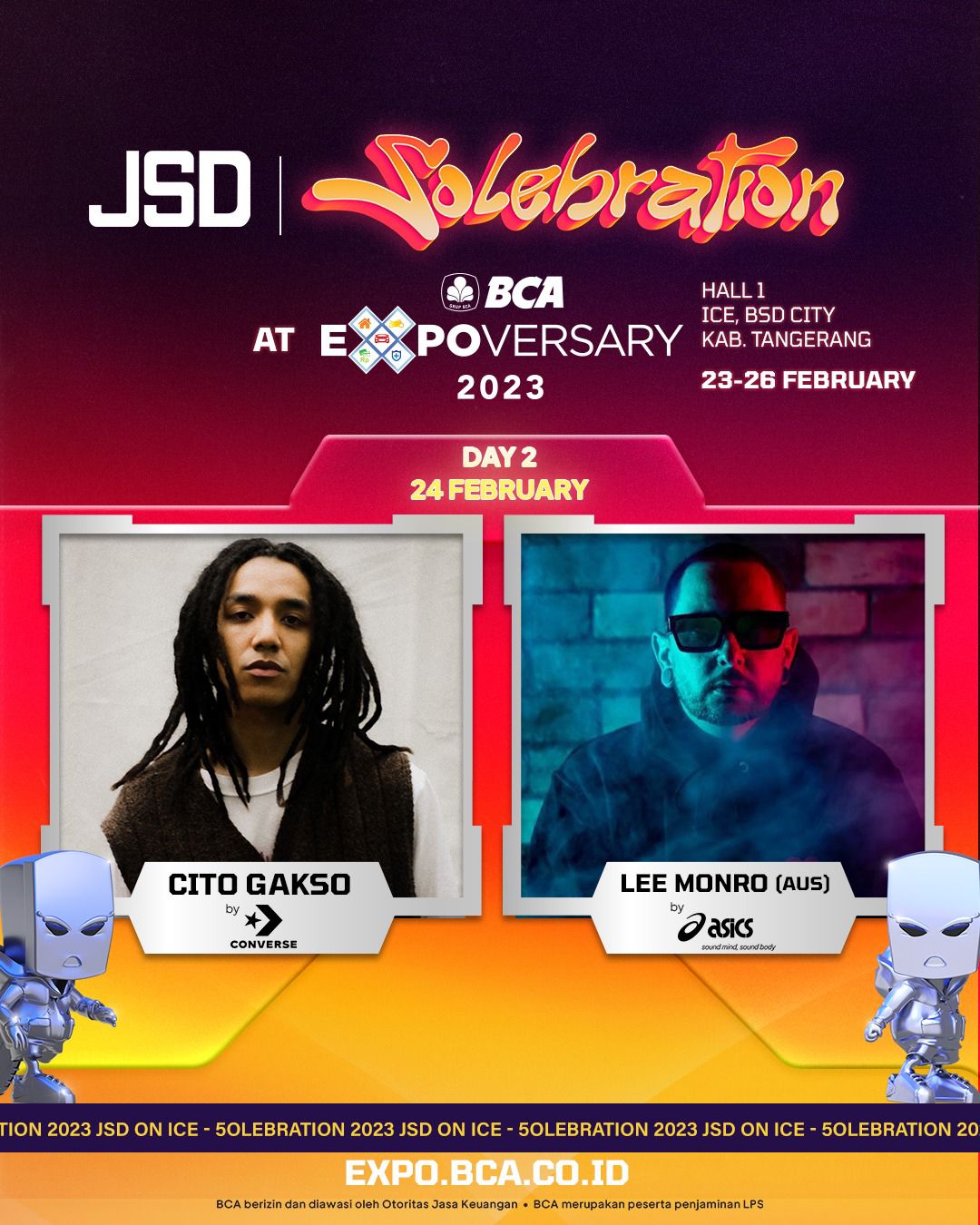 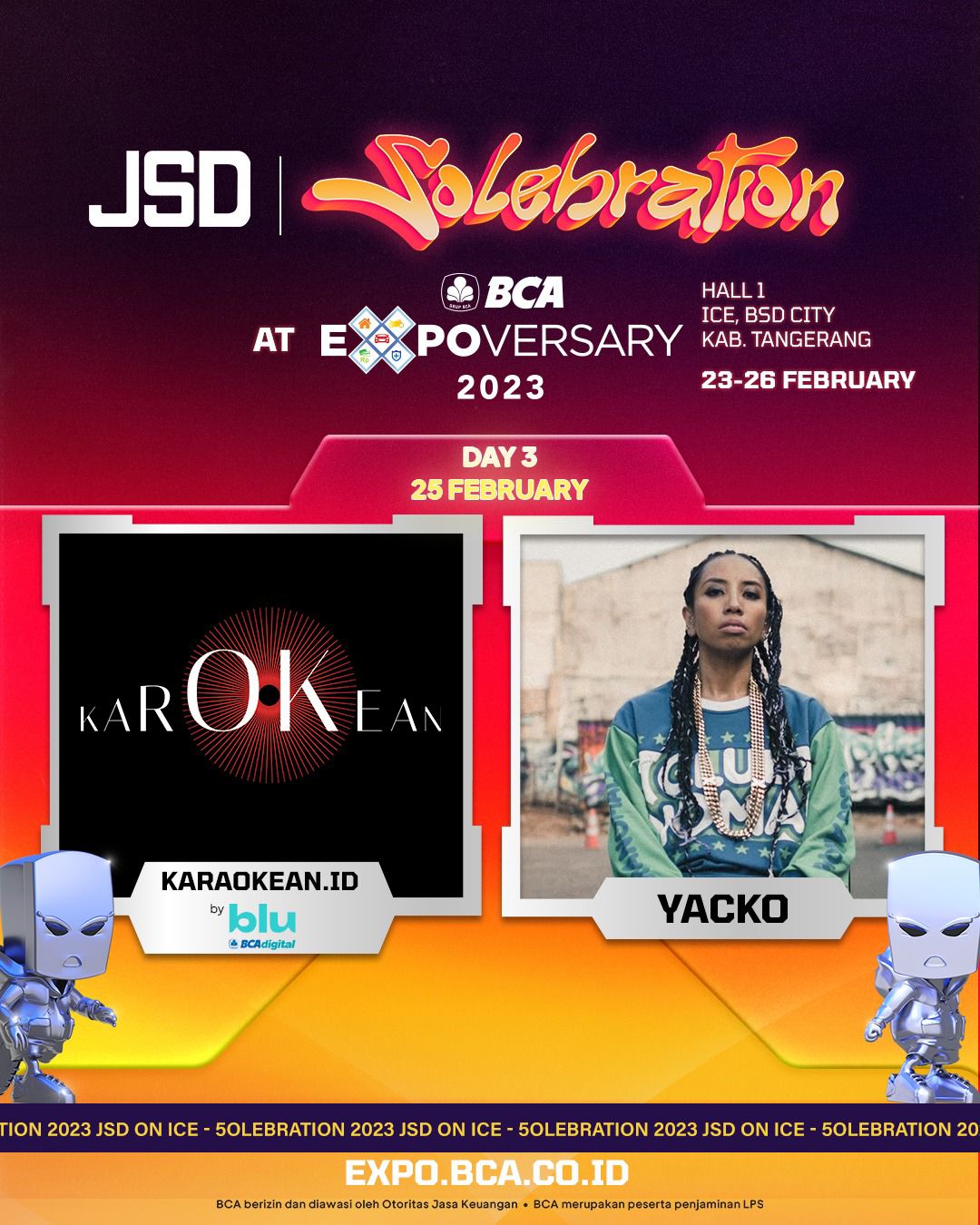 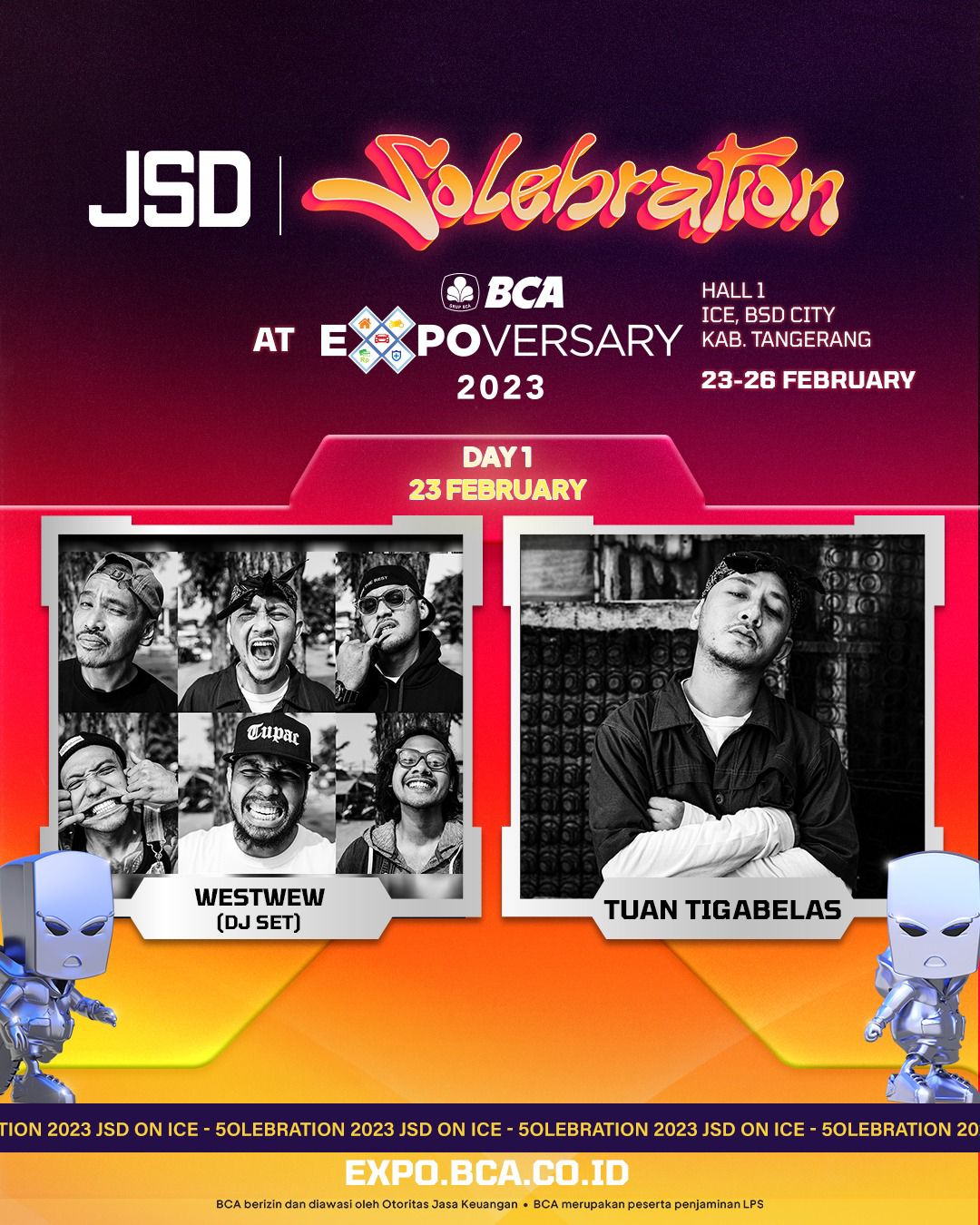 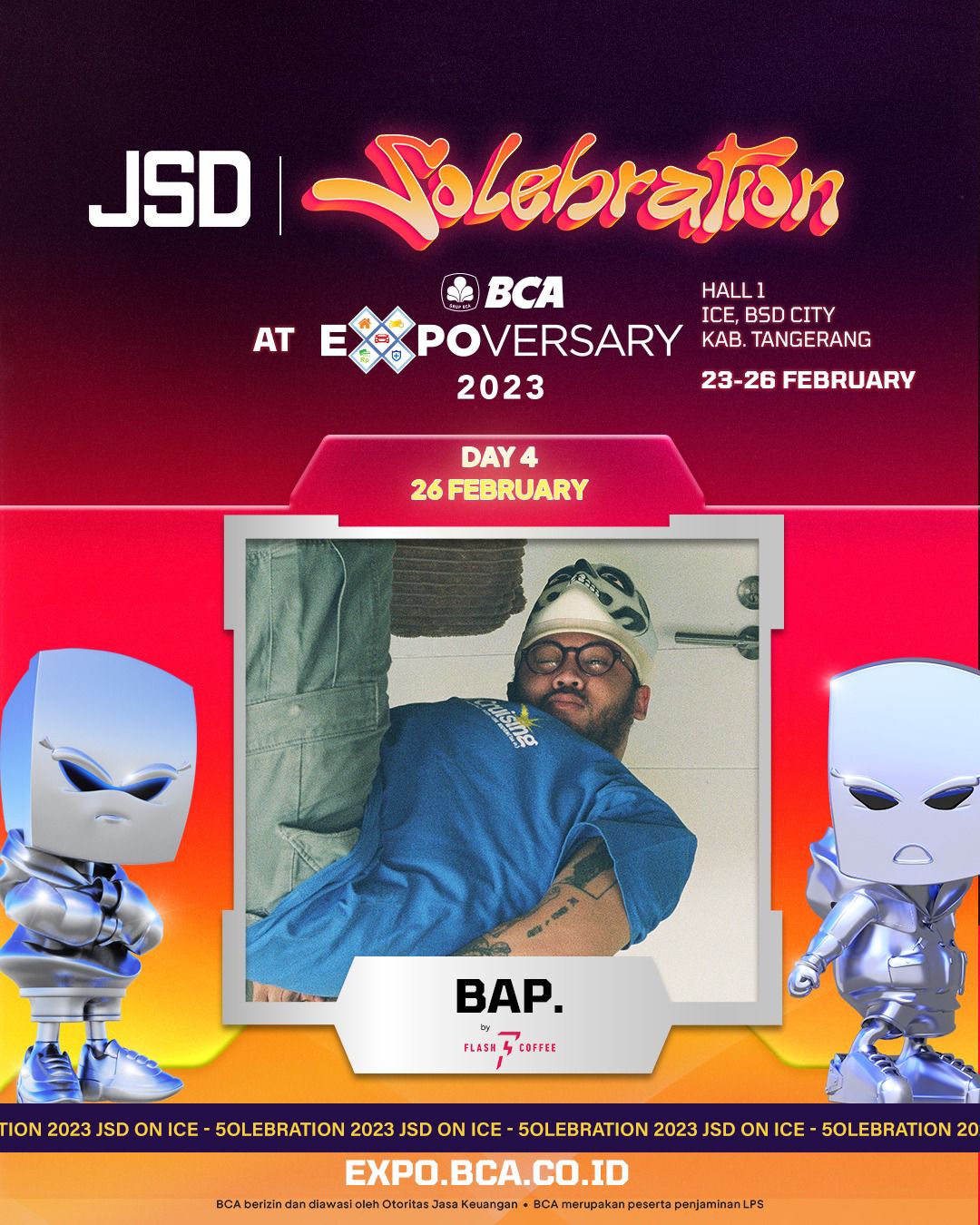 DAY 1
DAY 2
DAY 3
DAY 4
BCA
SHOPPING PROMO
BCA
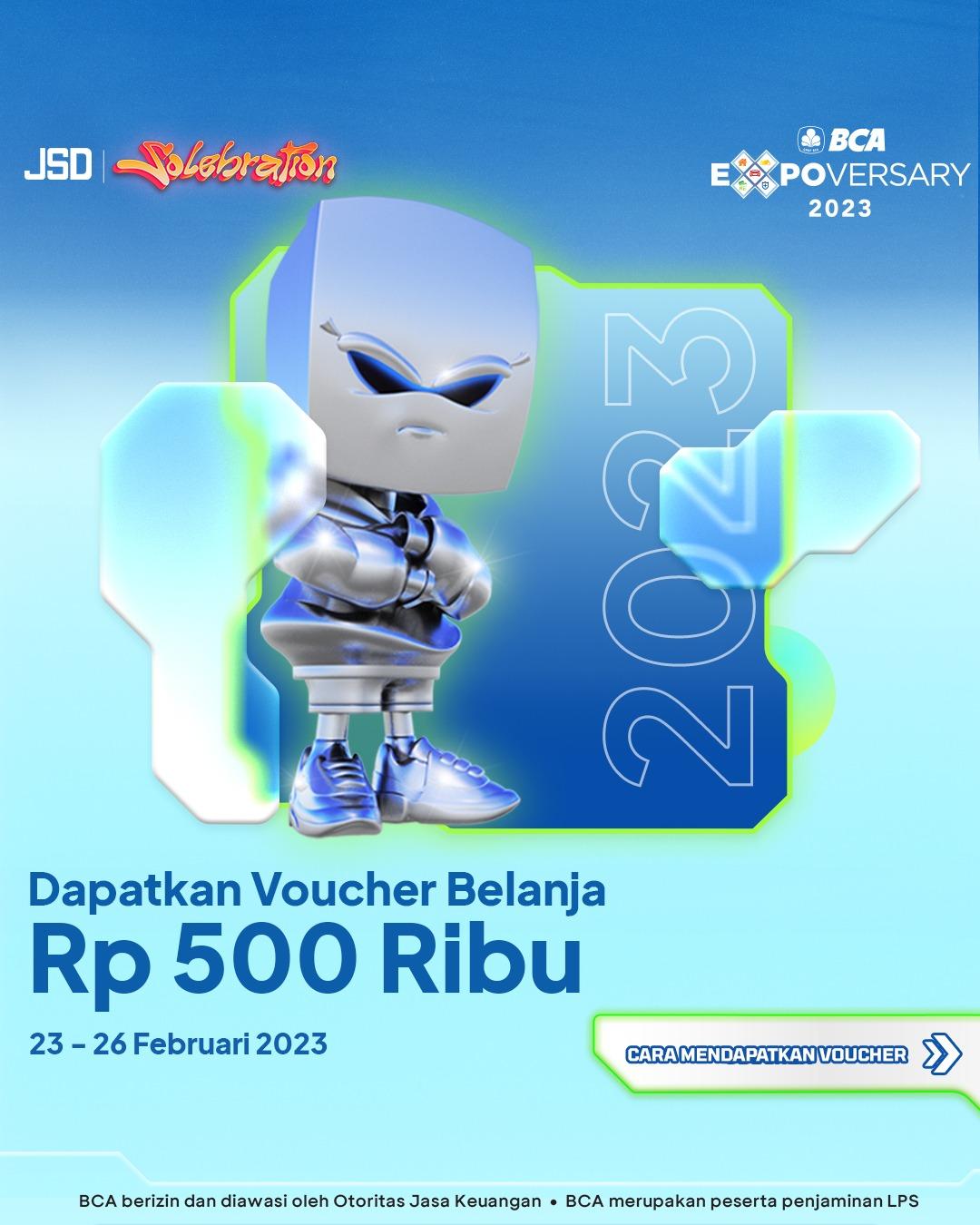 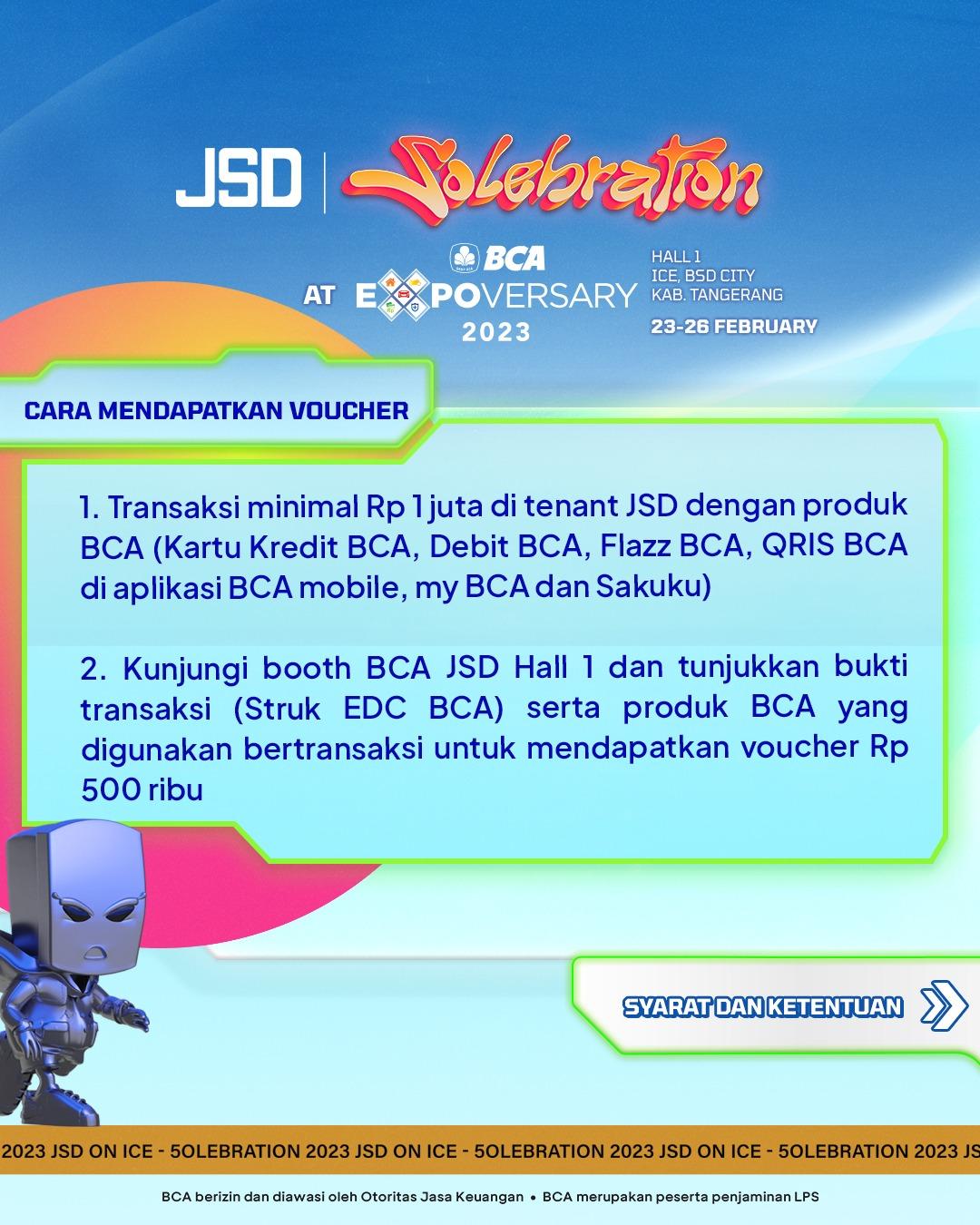 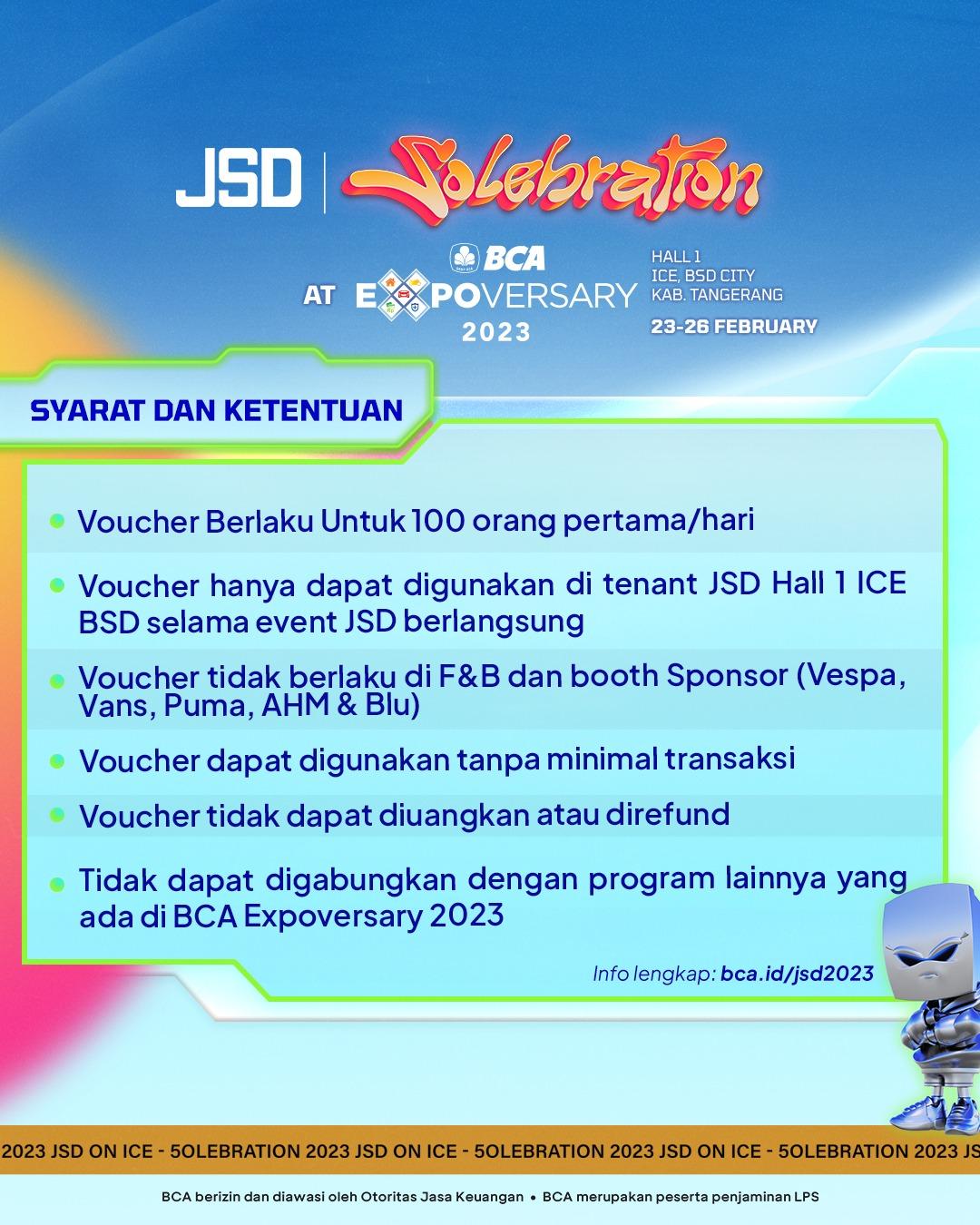 Info selengkapnya cek: bca.id/jsd2023
BCA
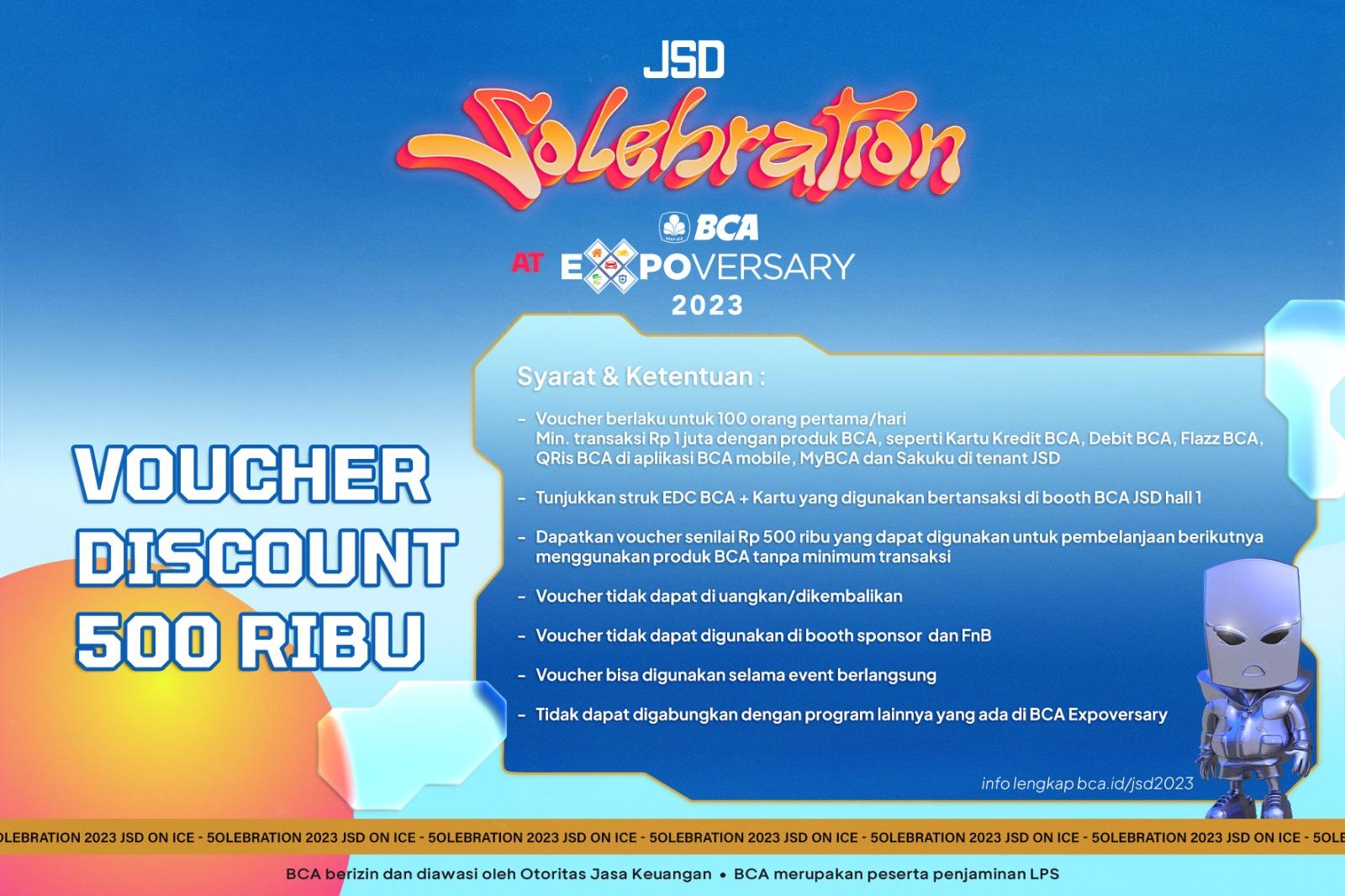 BENTUK
VOUCHER
DISCOUNT
Info selengkapnya cek: bca.id/jsd2023
BCA
CICILAN BCA 0%
Khusus untuk pembayaran menggunakanKartu Kredit BCA
Berlaku untuk minimal transaksi Rp500.000,-
Berlaku untuk tenor 3 dan 6 bulan
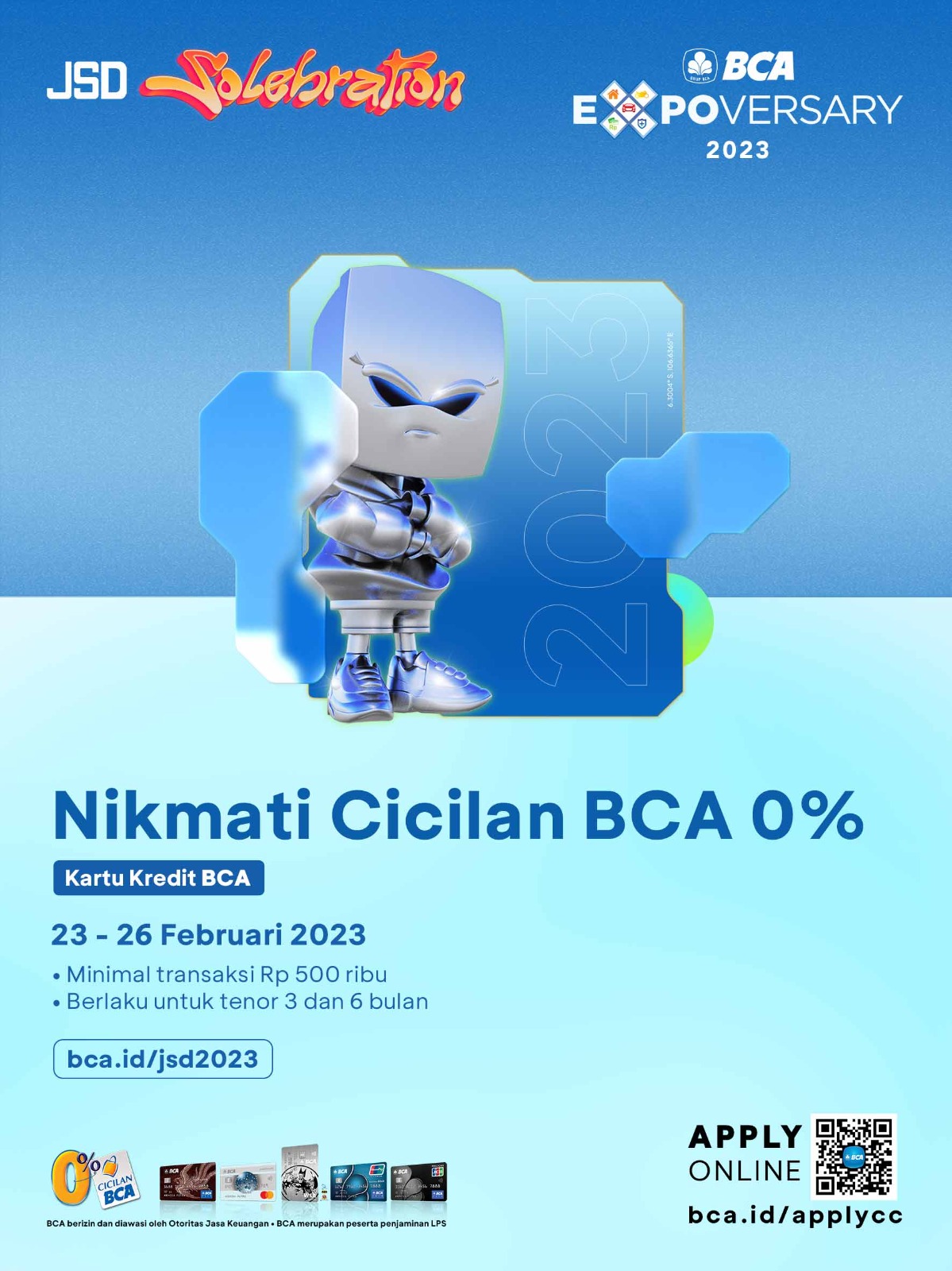 Info selengkapnya cek: bca.id/jsd2023
BCA
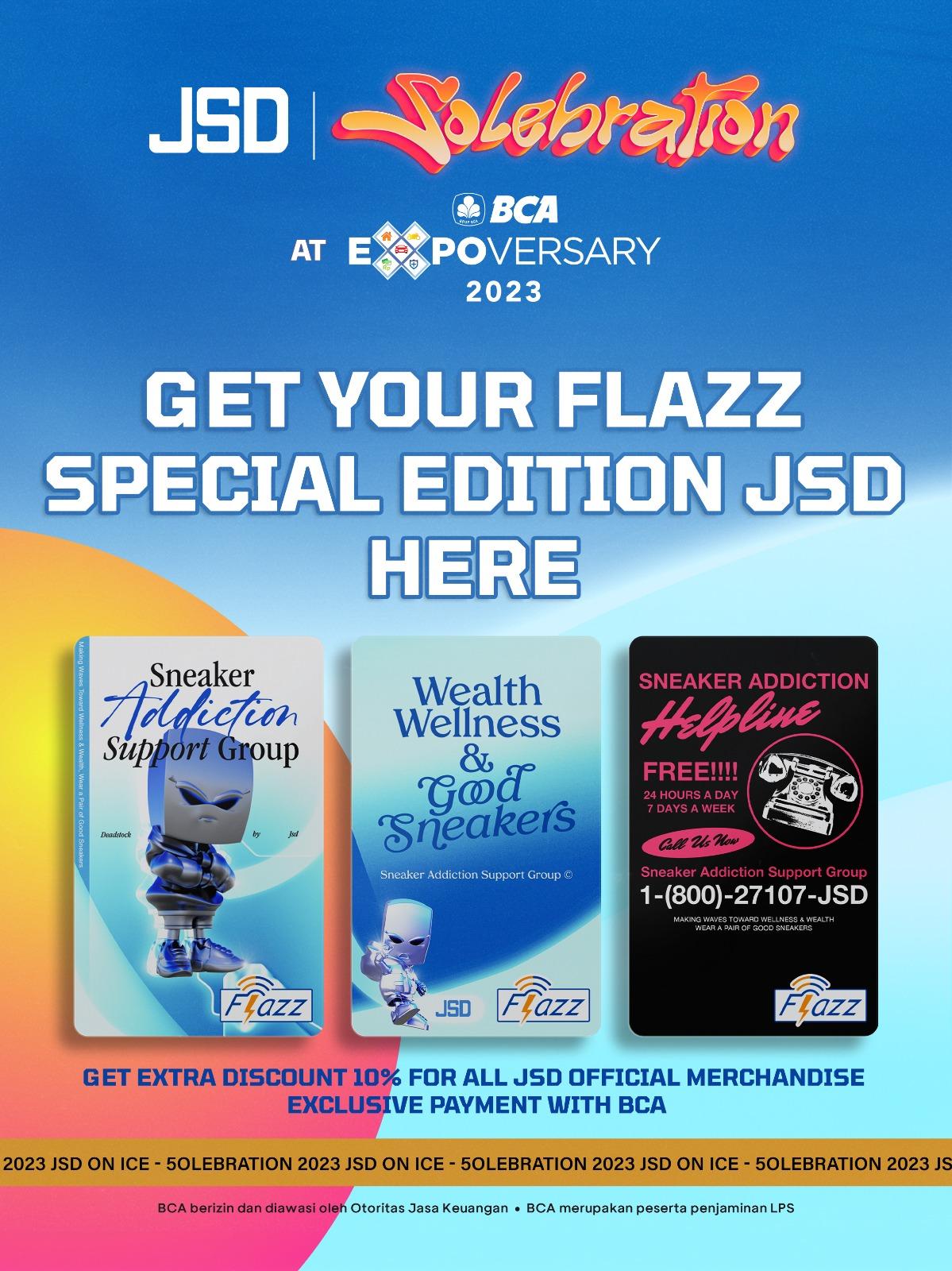 FLAZZ BCA
JSD 2023
SPECIAL EDITION

3 different kind of Flazz BCA “JSD 2023 Special Edition”. Available only at BCA Booth at Hall 1, BCA JSD Solebration 2023. Limited quantities.
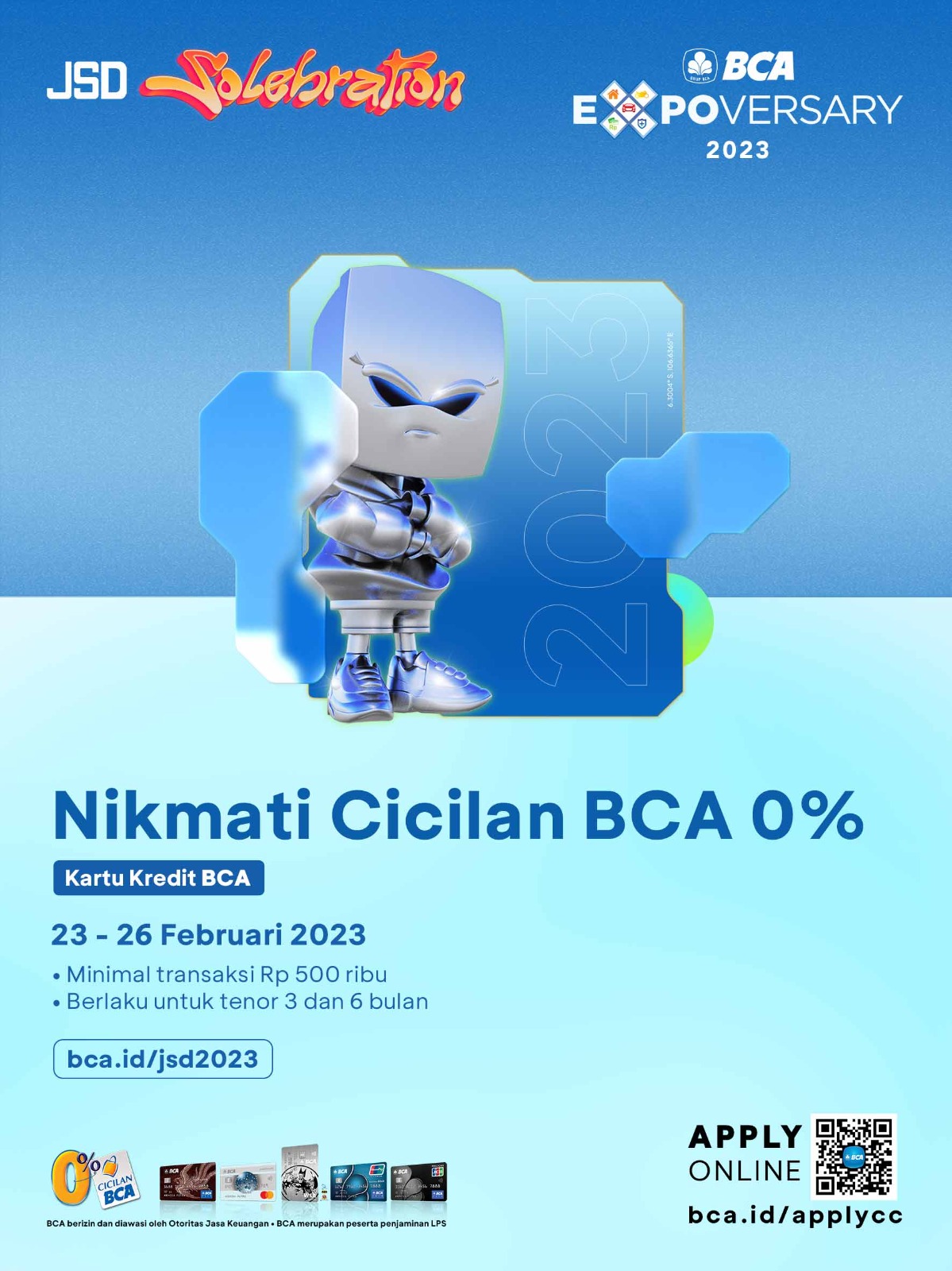 Info selengkapnya cek: bca.id/jsd2023
BCA
BCA
EXTRA DISCOUNT
JSD MERCH

Dapatkan diskon 10% untuk pembelian semua JSD Official Merchandise dengan pembayaran menggunakan produk BCA.
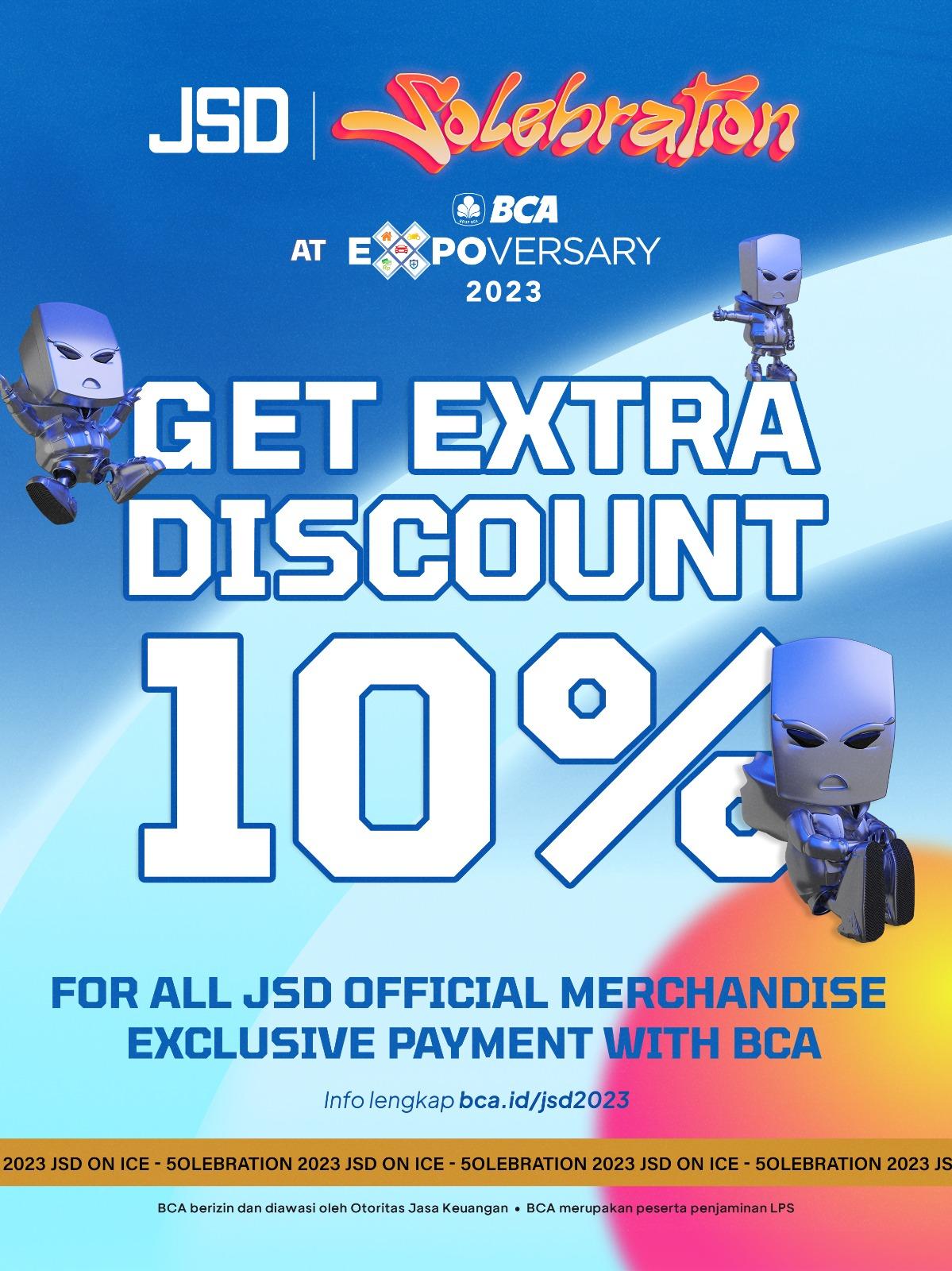 Info selengkapnya cek: bca.id/jsd2023
PROGRAM
BCA EXPOVERSARY 2023
BCA EXPOVERSARY
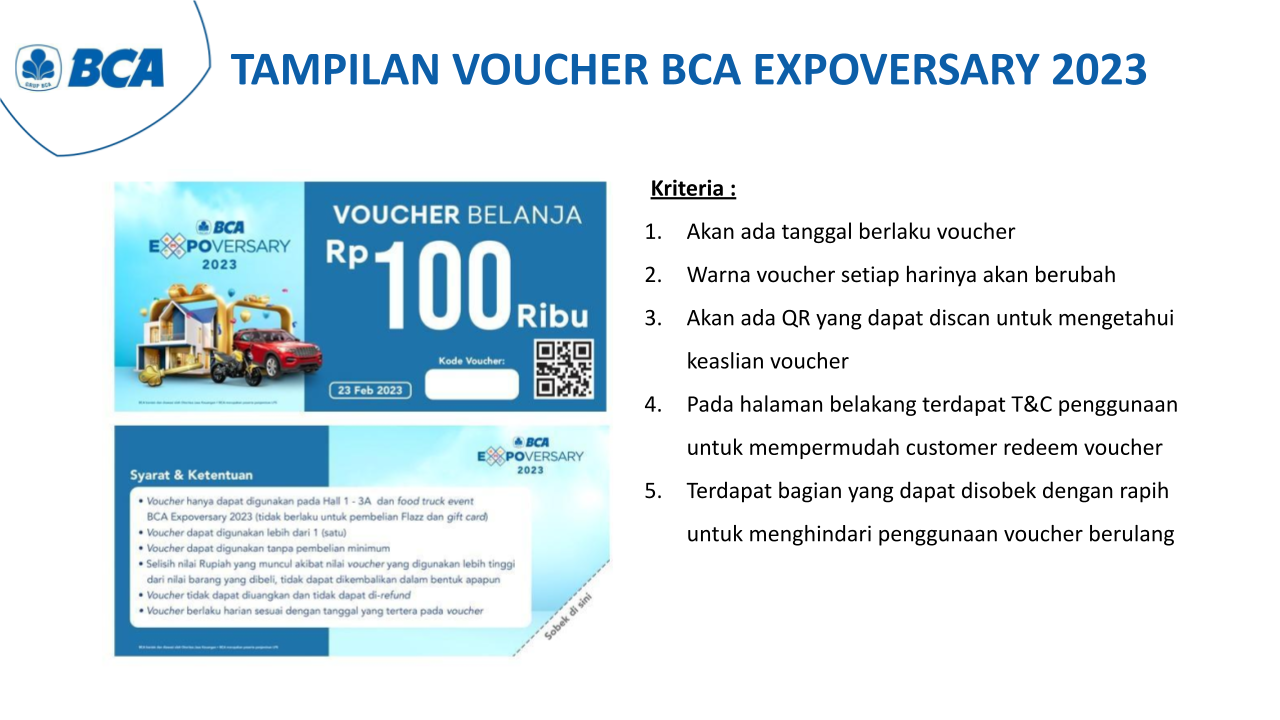 Info selengkapnya cek: bca.id/jsd2023
BCA EXPOVERSARY
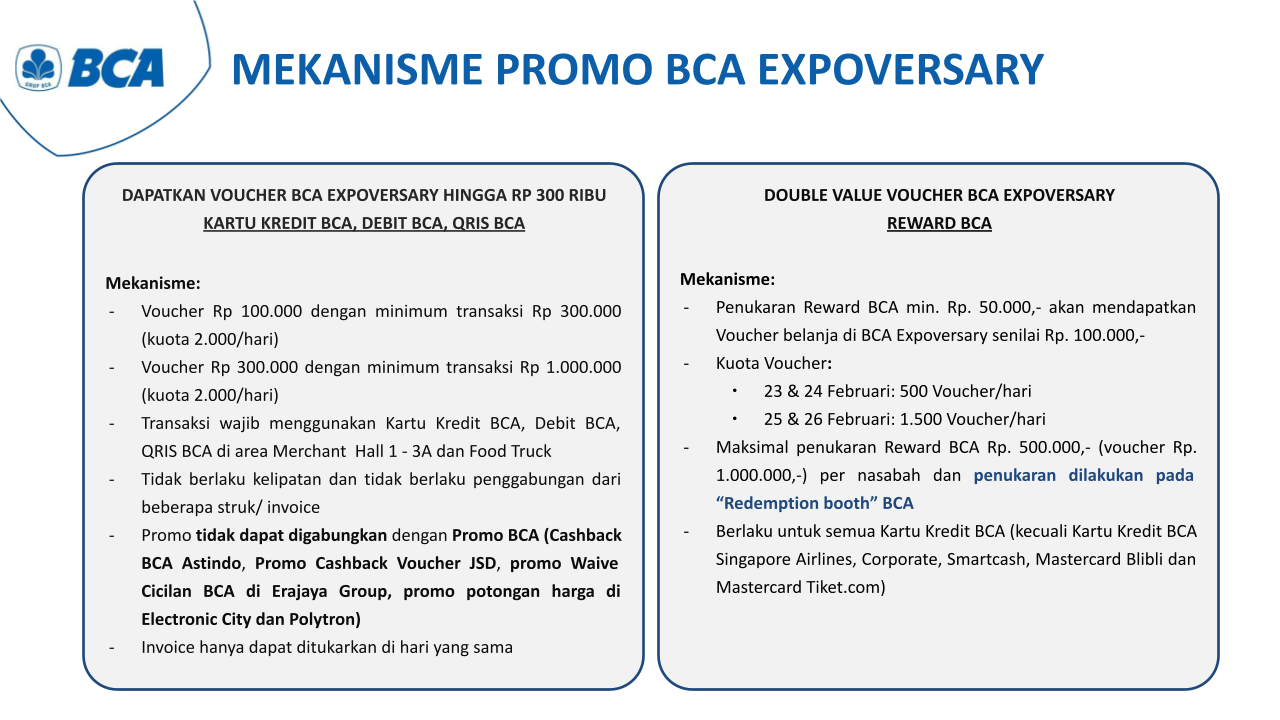 Info selengkapnya cek: bca.id/jsd2023
BLU
CASHBACK PROMO
BLU
CASHBACK
Rp 250.000 
Minimal Transaksi Rp 1.000.000 menggunakan BLU akan mendapatkan cashback 25% dengan nilai maksimal Rp 250.000
Hanya berlaku untuk 160 Transaksi Pertama/hari
Hanya berlaku untuk 1x/user/hari
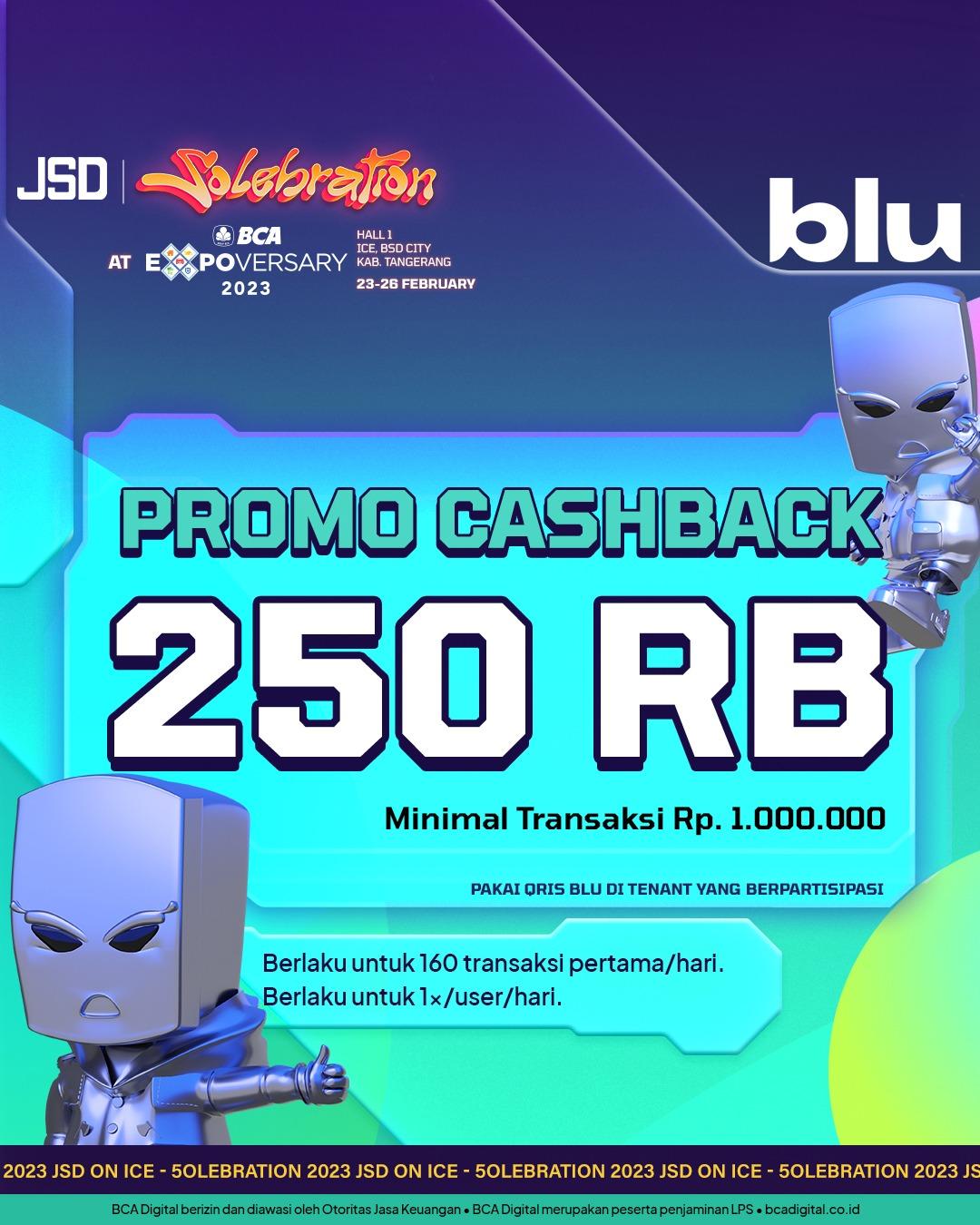 Info selengkapnya cek: bca.id/jsd2023
STEAL DEAL
POWERED BY SNEAKERS DEPT
JSD STEAL DEAL POWERED BY SNEAKERS DEPT
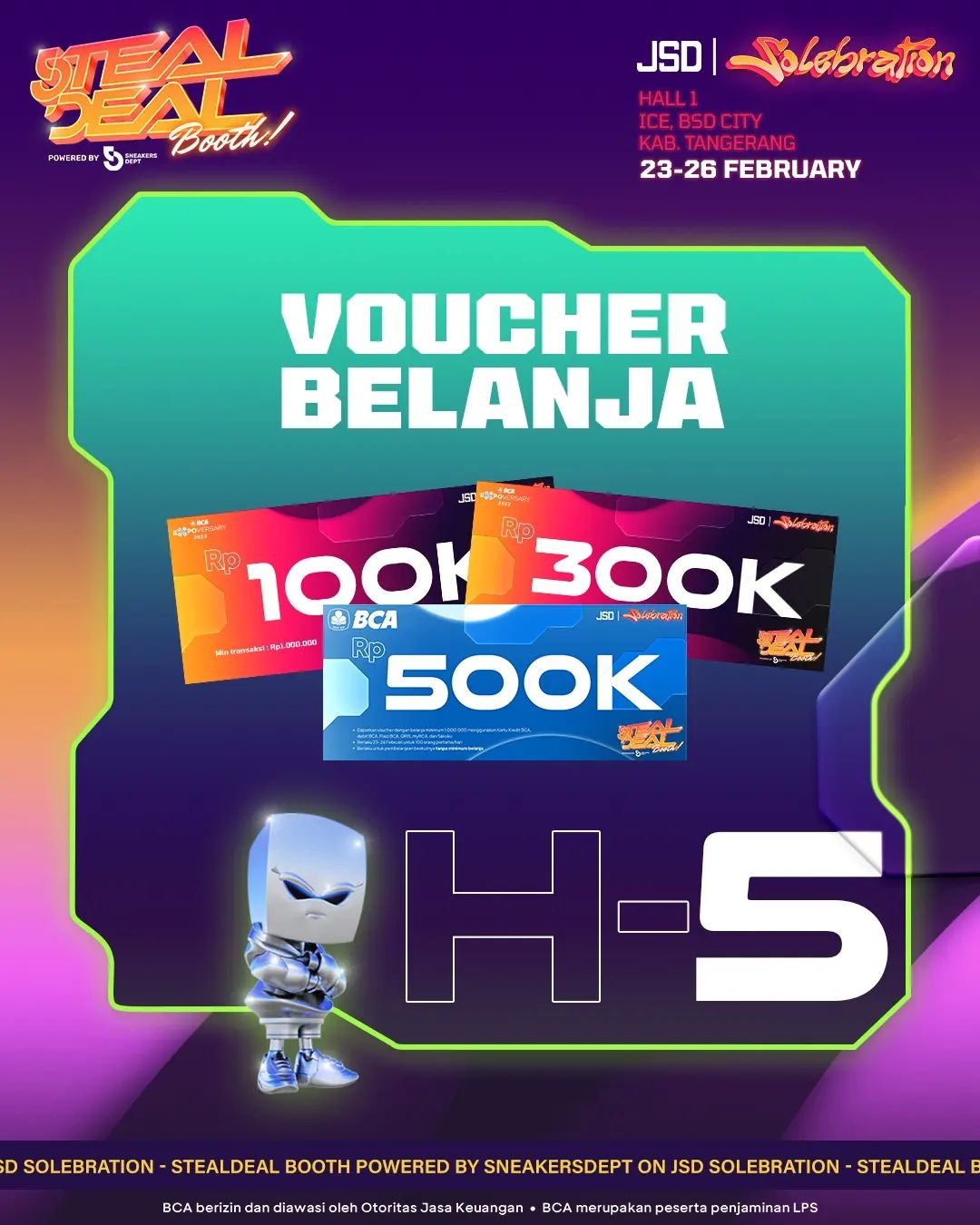 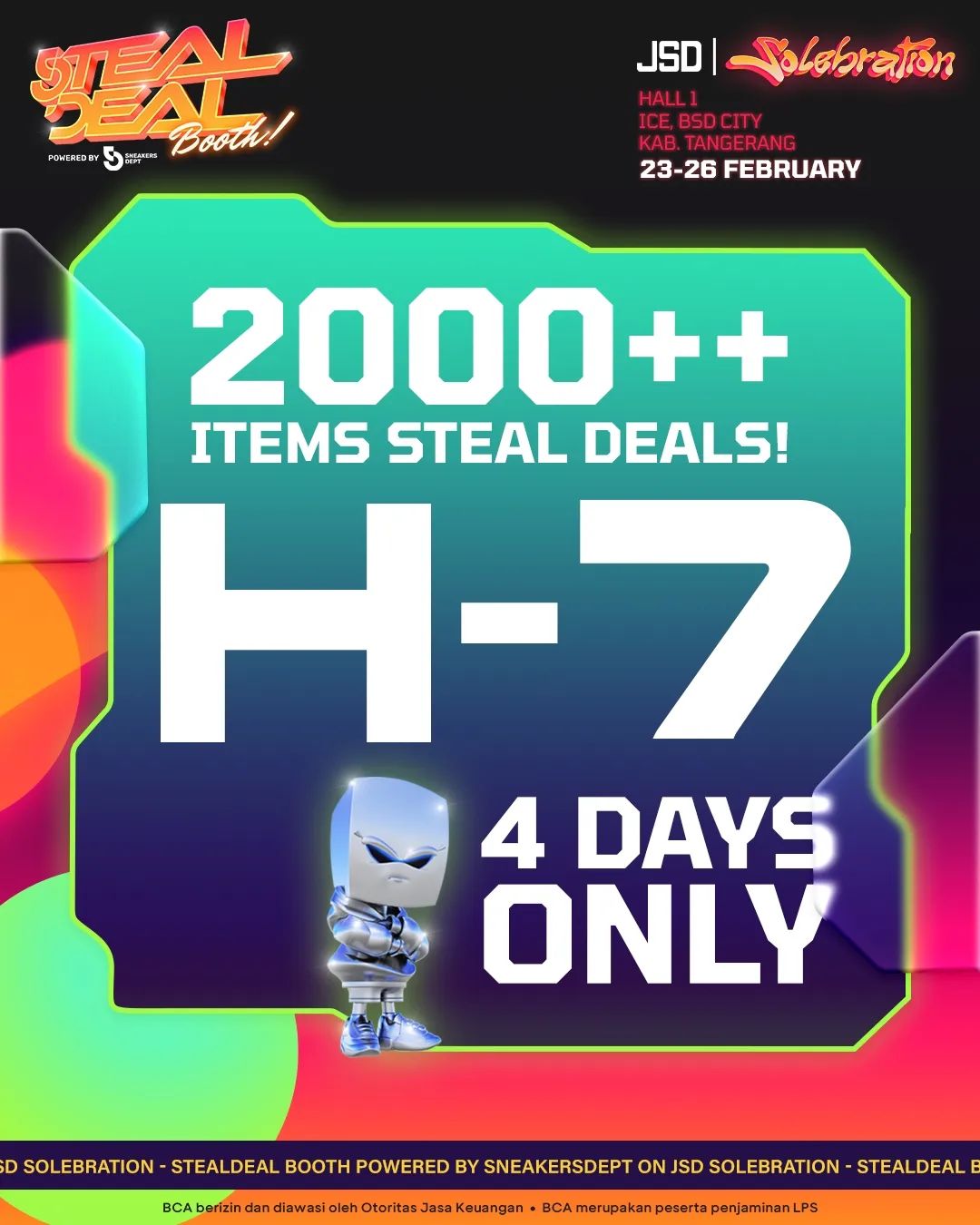 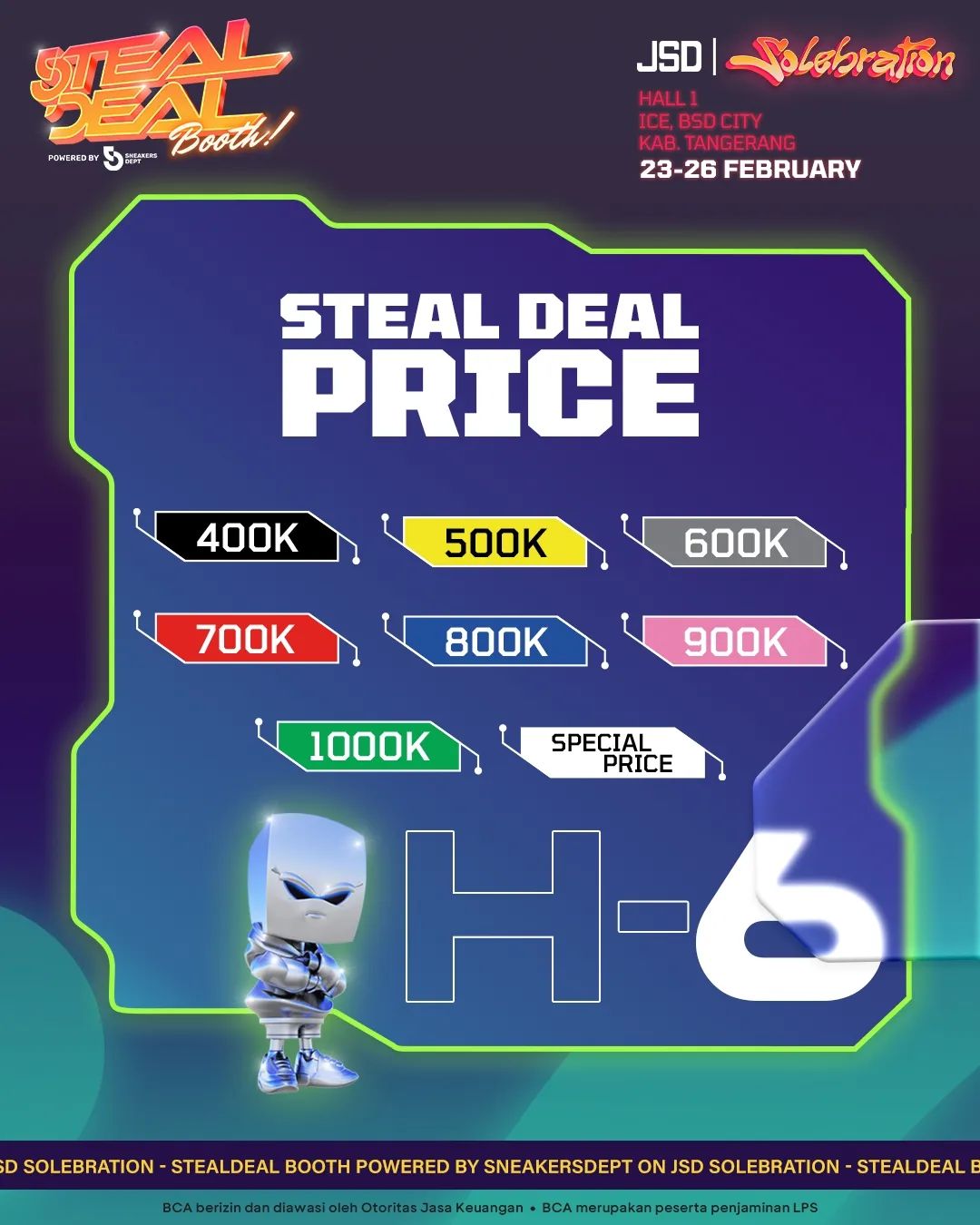 Info selengkapnya cek: @jakartasneakerday & @sneakers_dept
RAFFLE
RAFFLE TICKET JSD
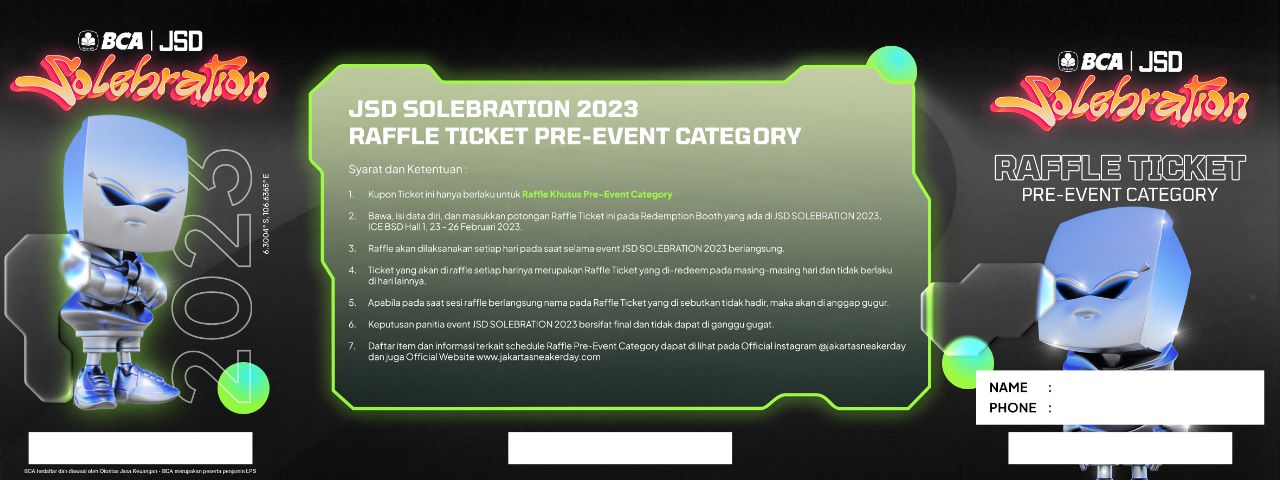 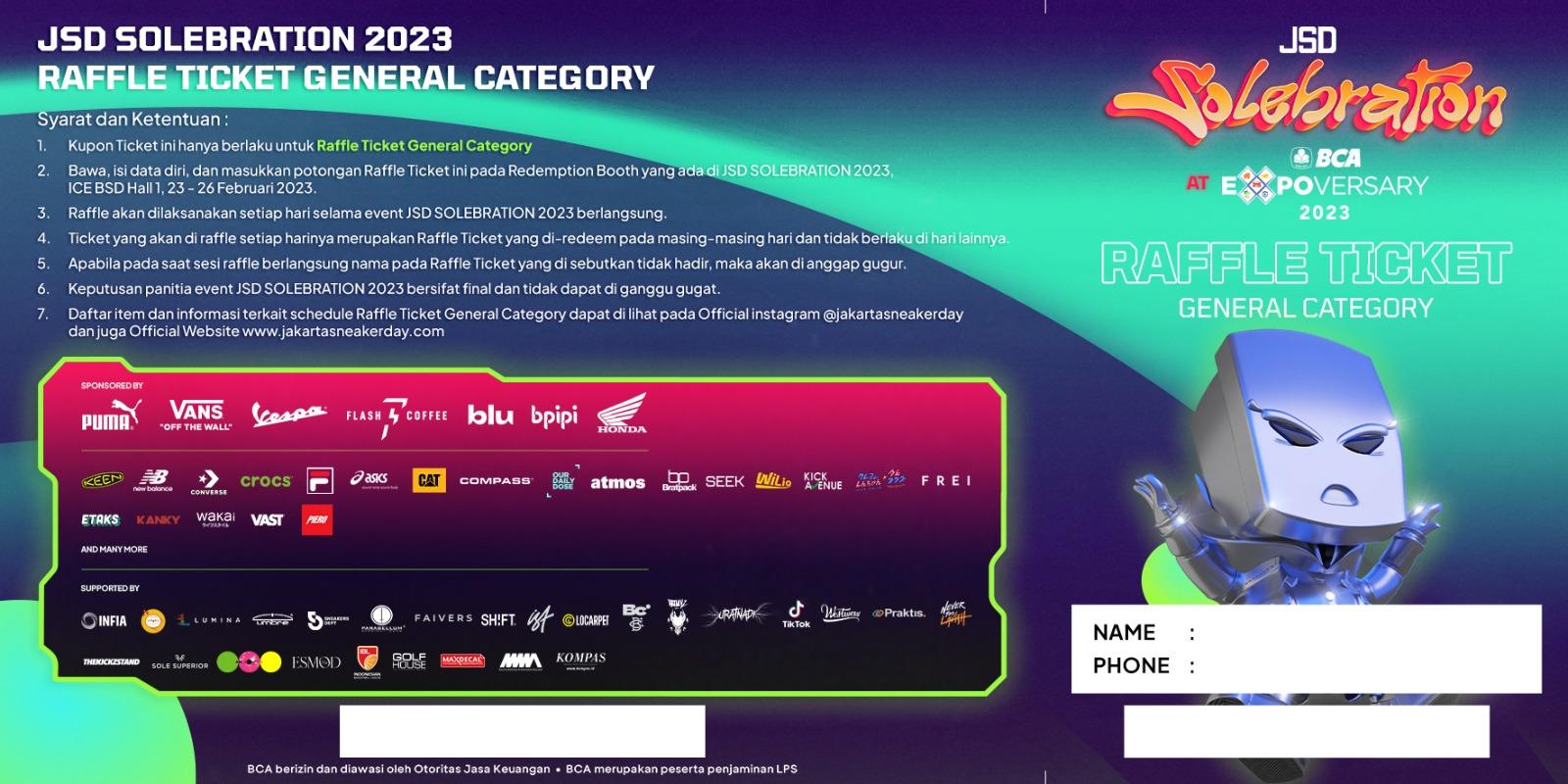 PRE-EVENT CATEGORY
GENERAL CATEGORY
Info selengkapnya cek: @jakartasneakerday
RAFFLE TICKET JSD
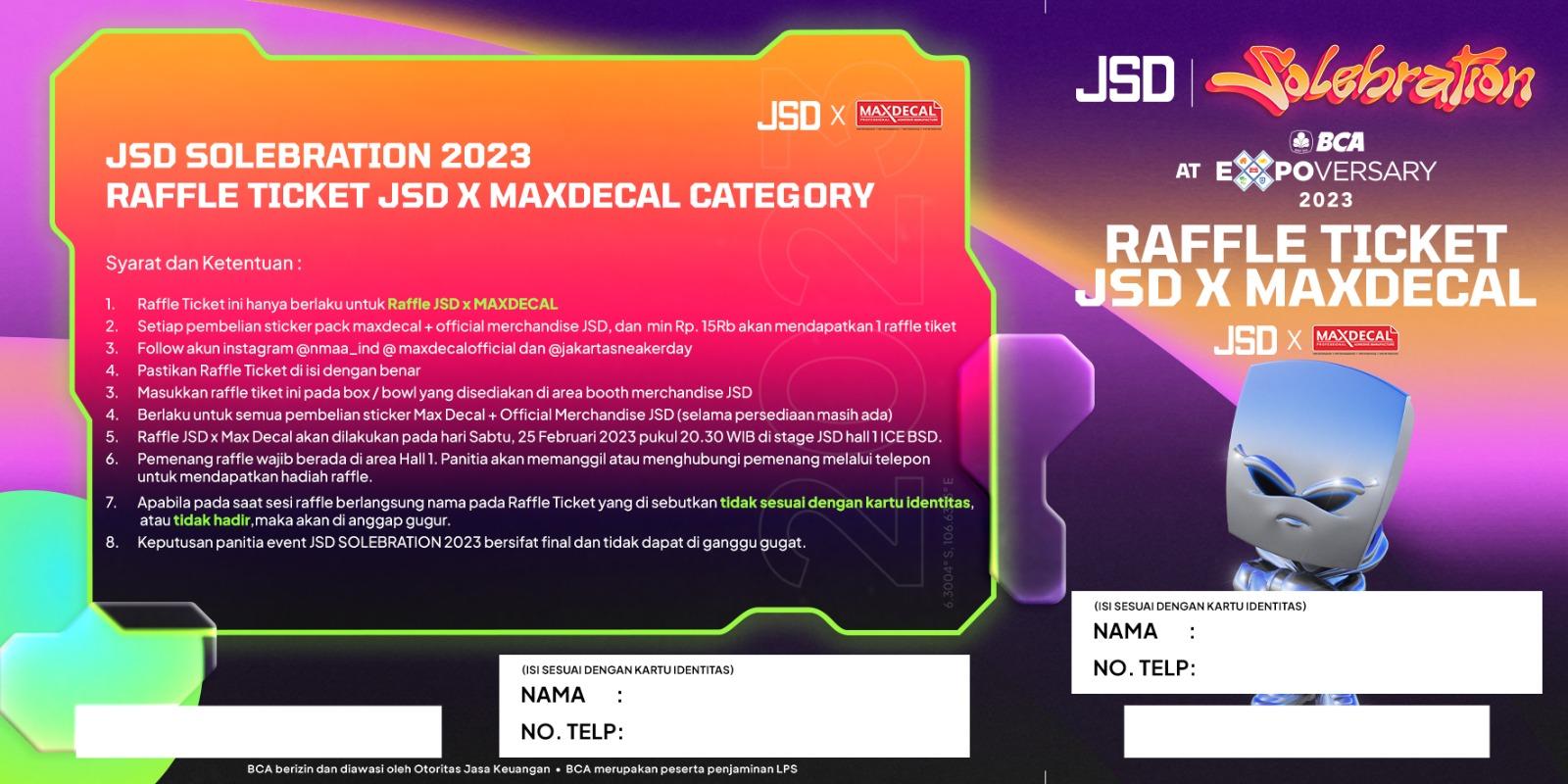 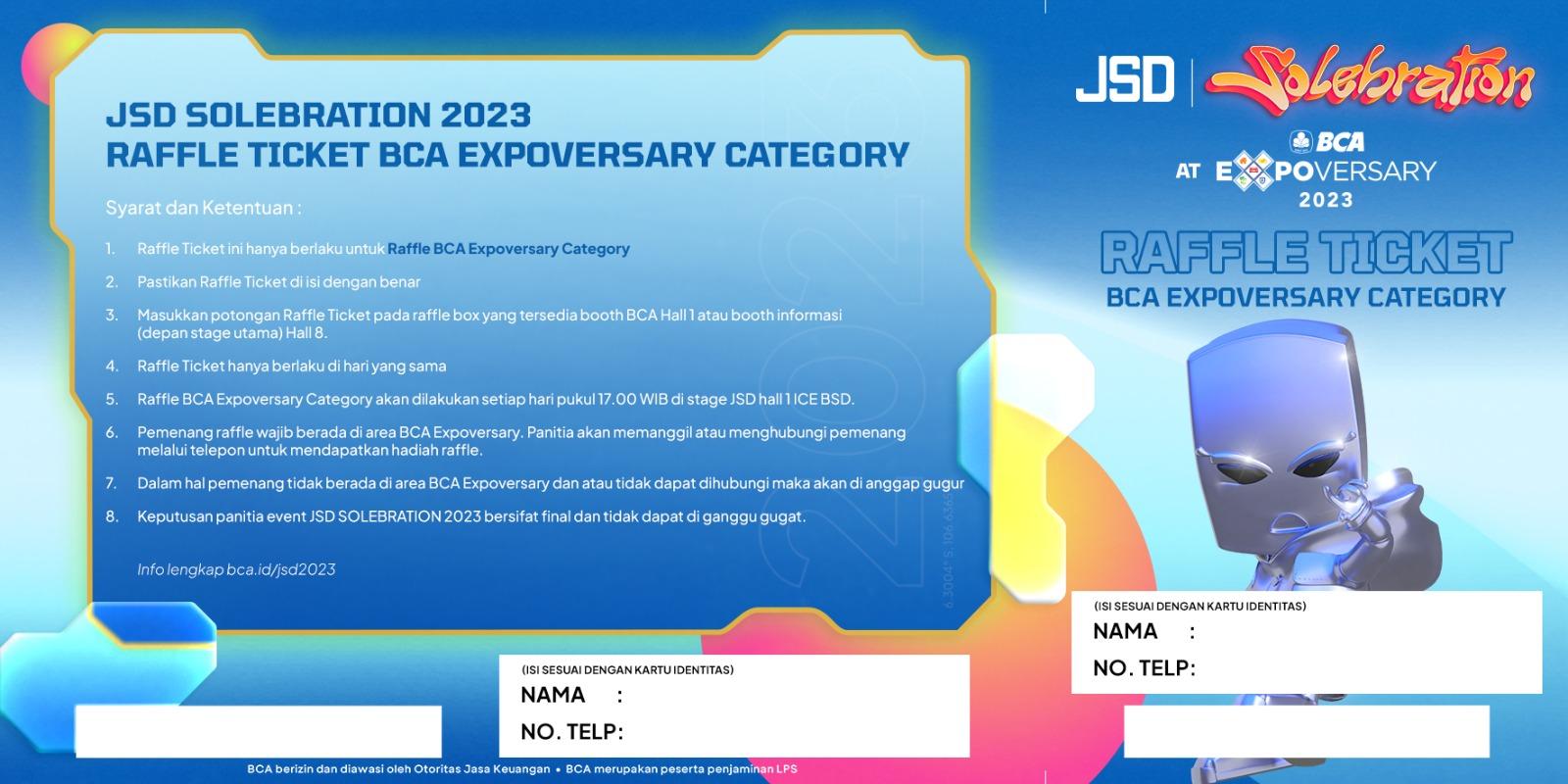 JSD X MAXDECAL CATEGORY
BCA EXPOVERSARY CATEGORY
Info selengkapnya cek: @jakartasneakerday
RAFFLE TICKET JSD
PRE-EVENT CATEGORY
RAFFLE
PRE - EVENT CATEGORY


Raffle Pre-Event Category adalah jenis Raffle Ticket yang hanya bisa didapatkan dengan berinteraksi pada aktivitas dan event-event sebelum (Road To) BCA JSD Solebration 2023.

Pemegang Raffle Ticket Pre-Event Category hanya berkesempatan untuk mendapatkan item - item Raffle khusus Pre-Event Category.
BENTUK RAFFLE TICKET:
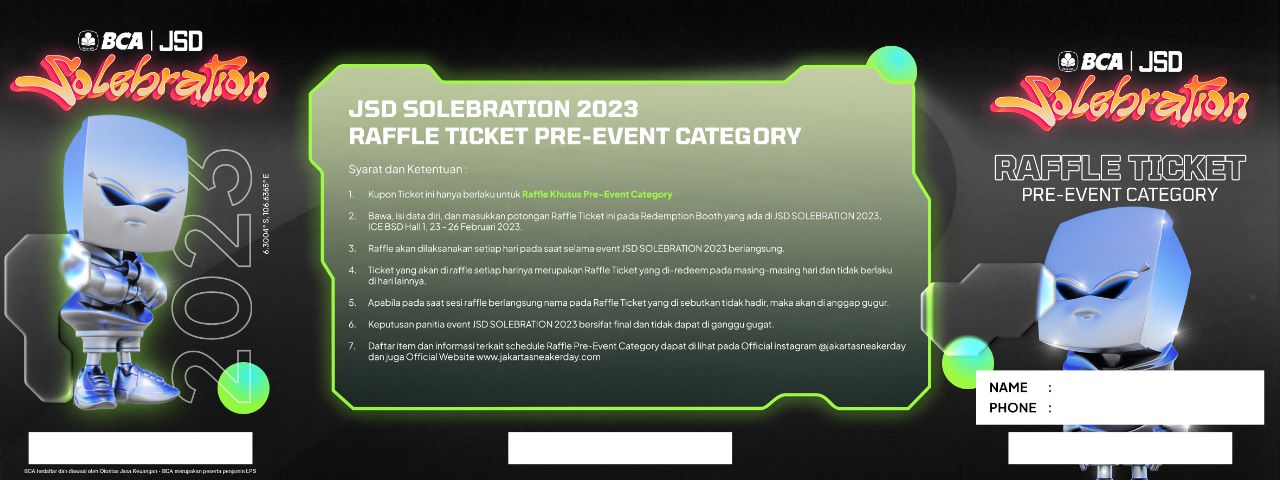 RAFFLE TICKET JSD
GENERAL CATEGORY
HOW TO GET:

CARA 1 : 
Berbelanja di tenant BCA JSD Solebration 2023 dan memperlihatkan struk belanja di JSD Information & Redemption Booth di Hall 1, ICE, BSD City.
Jumlah Raffle Ticket yang bisa kamu dapatkan berdasarkan nilai belanja : 
-	Rp 30.000 - Rp 2.000.000             :         1	Raffle Ticket
-	Rp 2.000.001 - Rp 3.000.000        :         2	Raffle Tickets
-	Rp 3.000.001 - Rp 4.000.000        :         3	Raffle Tickets
-	Rp 4.000.001 - Rp 5.000.000        :         4	Raffle Tickets
-	Above Rp 5.000.000                      :         5	Raffle Tickets

CARA 2 : 
Berpartisipasi dan memenangi Fun Challenge di JSD Social Park.

CARA 3 : 
Kunjungi booth Throw n Win
BENTUK RAFFLE TICKET:
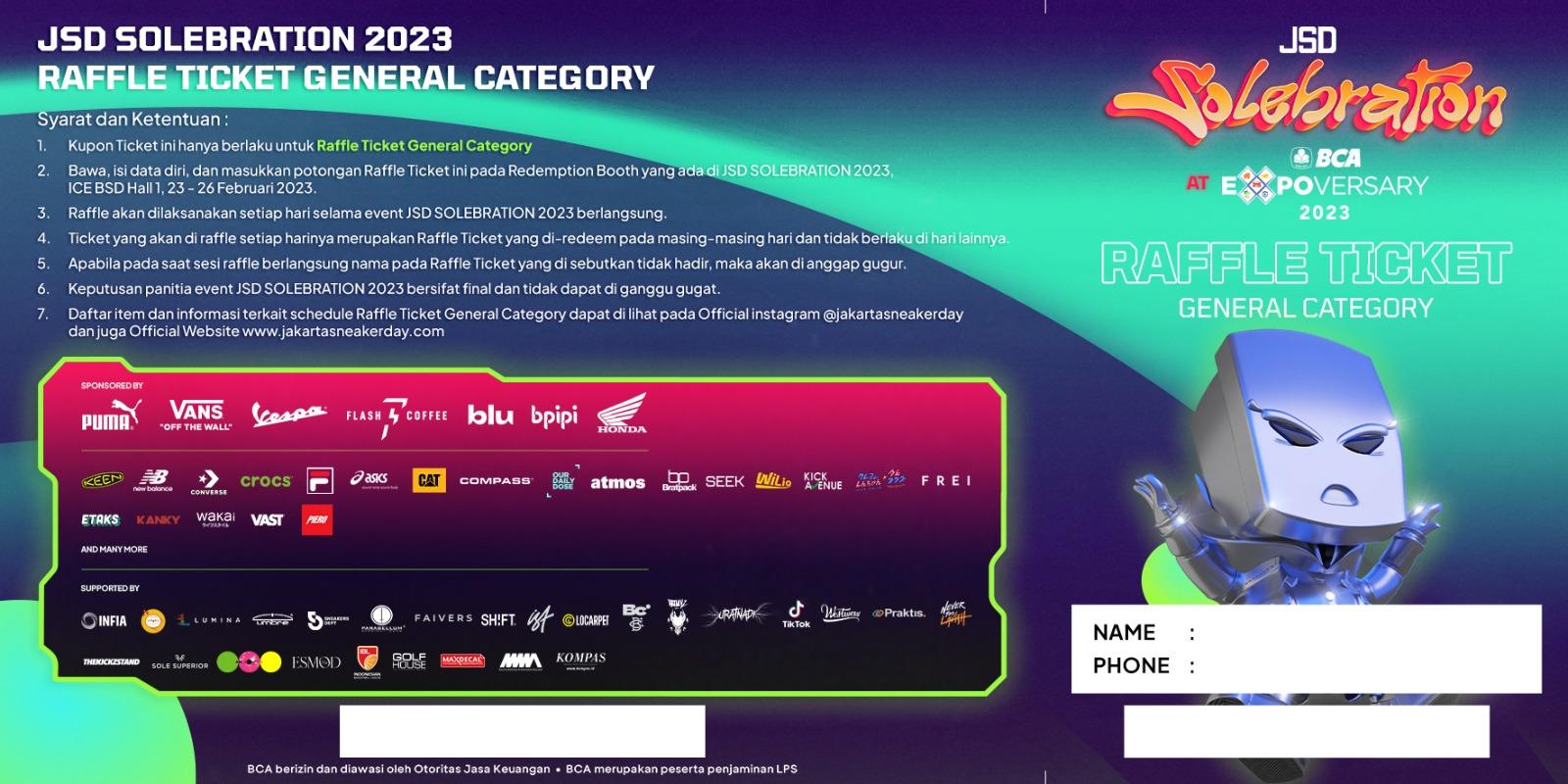 Raffle General Category adalah jenis Raffle Ticket yang bisa didapatkan dengan 3 cara: (1) berbelanja di tenant BCA JSD Solebration 2023 dan memperlihatkan struk belanja di JSD Information & Redemption Booth di Hall 1; (2) Berpartisipasi dan memenangi Fun Challenge di area JSD Social Park (3) Mengunjungi booth Throw N Win.
RAFFLE TICKET VESPA ZIP CUSTOM
BY JSD X MAXDECAL
HOW TO GET:



Raffle Ticket JSD X MAXDECAL adalah Raffle untuk mendapatkan 1 unit Vespa ZIP Special Custom by MAXDECAL

Pengunjung cukup berbelanja minimal Rp 15.000 untuk produk sticker pack Maxdecal atau JSD Official Merchandise di booth Official Merch JSD (JSD GIFT SHOP).

Wajib follow akun IG @nmaa_ind @maxdecalofficial dan @jakartasneakerday
BENTUK RAFFLE TICKET:
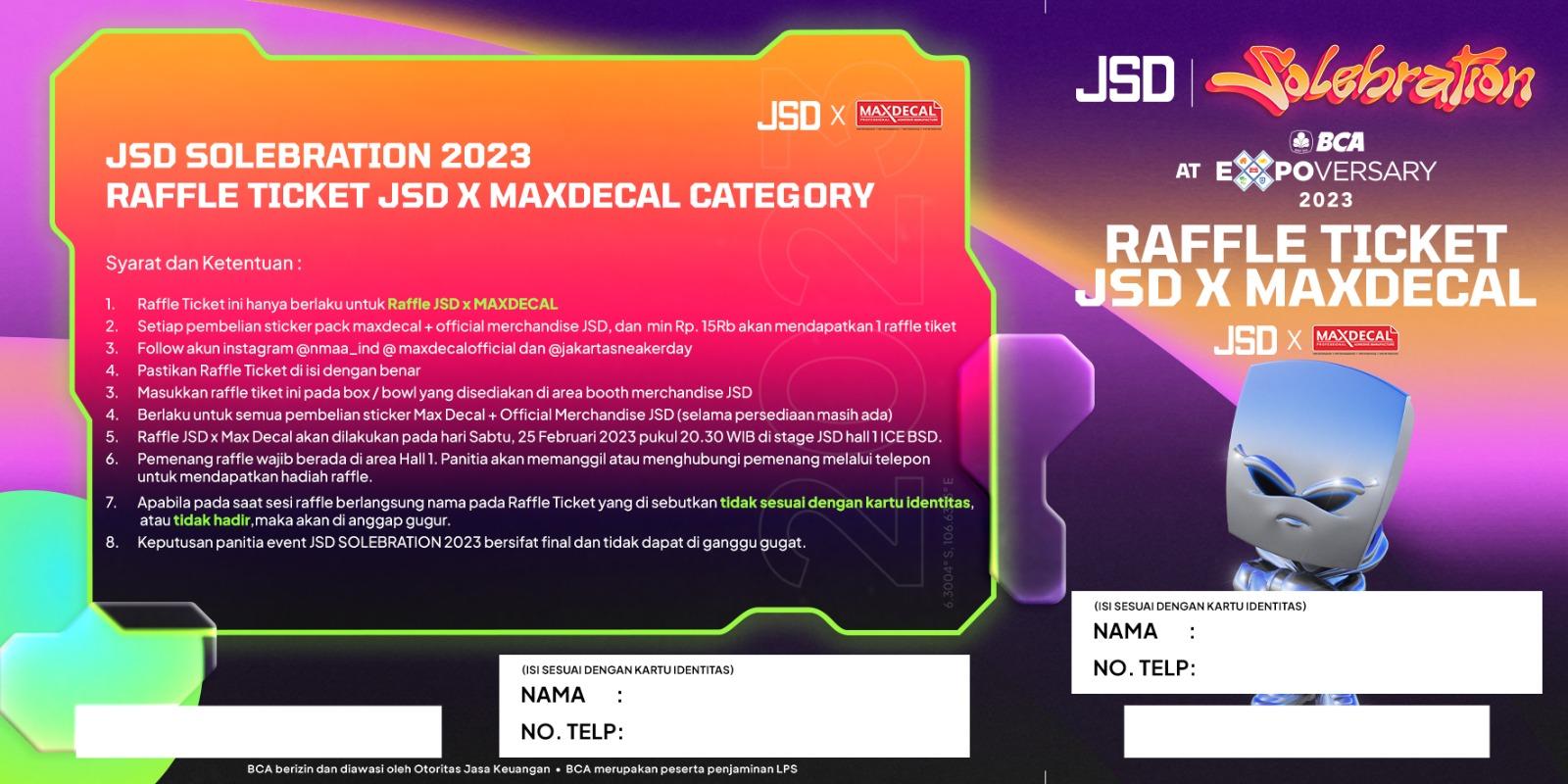 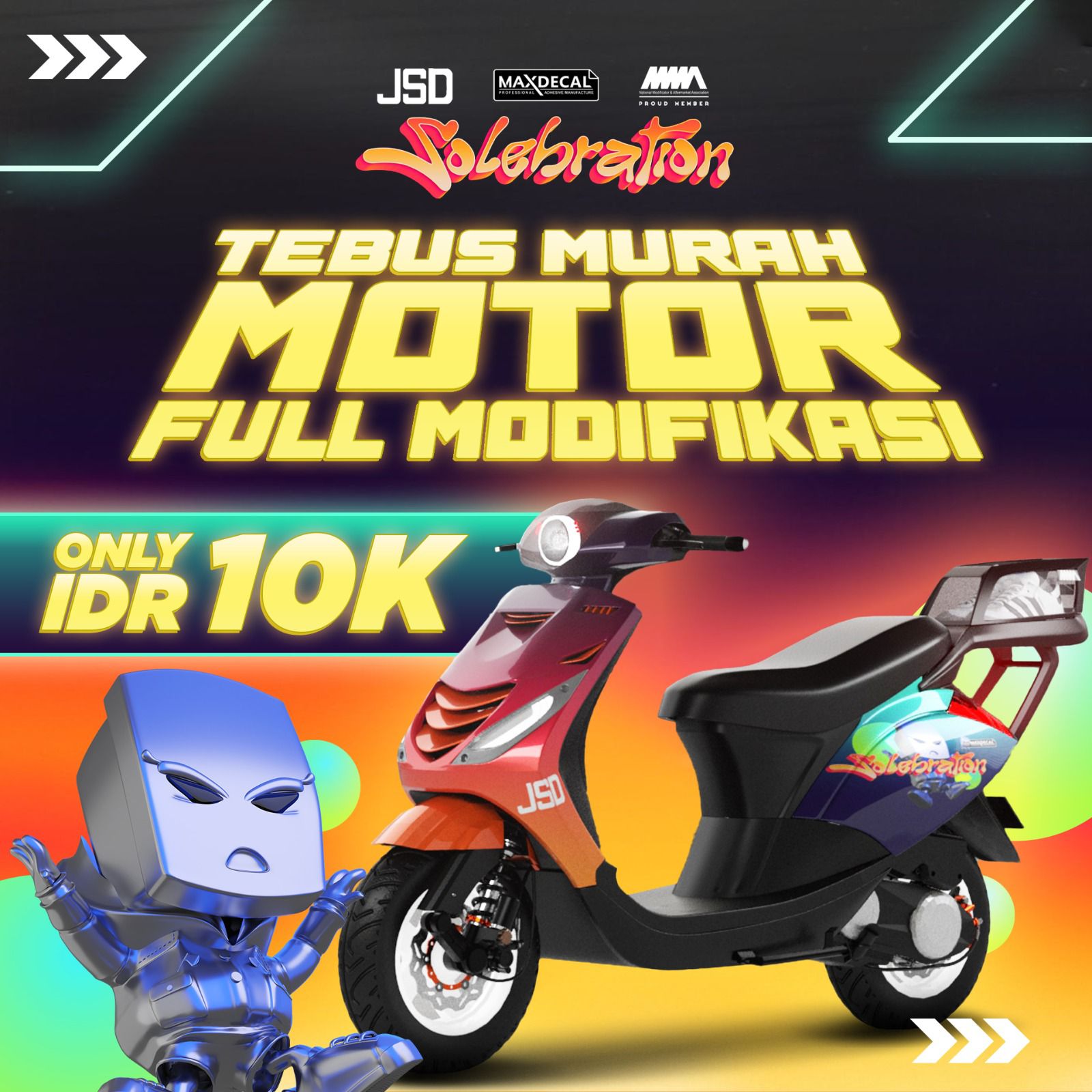 RAFFLE TICKET JSD
BCA EXPOVERSARY CATEGORY
HOW TO GET:

CARA 1 : Pembelanjaan di KPR, KKB, KSM, Solusi BCA
Pengunjung yang melakukan pembelian di: KPR, KKB, KSM, & Solusi BCA dan bisa mendapatkan Raffle Ticket BCA Expoversary Category.

CARA 2 : Pembukaan Rekening BCA
Untuk setiap pembukaan rekening BCA di booth BCA JSD Hall 1 bisa mendapatkan 5 Raffle Ticket BCA Expoversary Category
Berlaku untuk 50 orang pertama/hari selama event berlangsung
BENTUK RAFFLE TICKET:
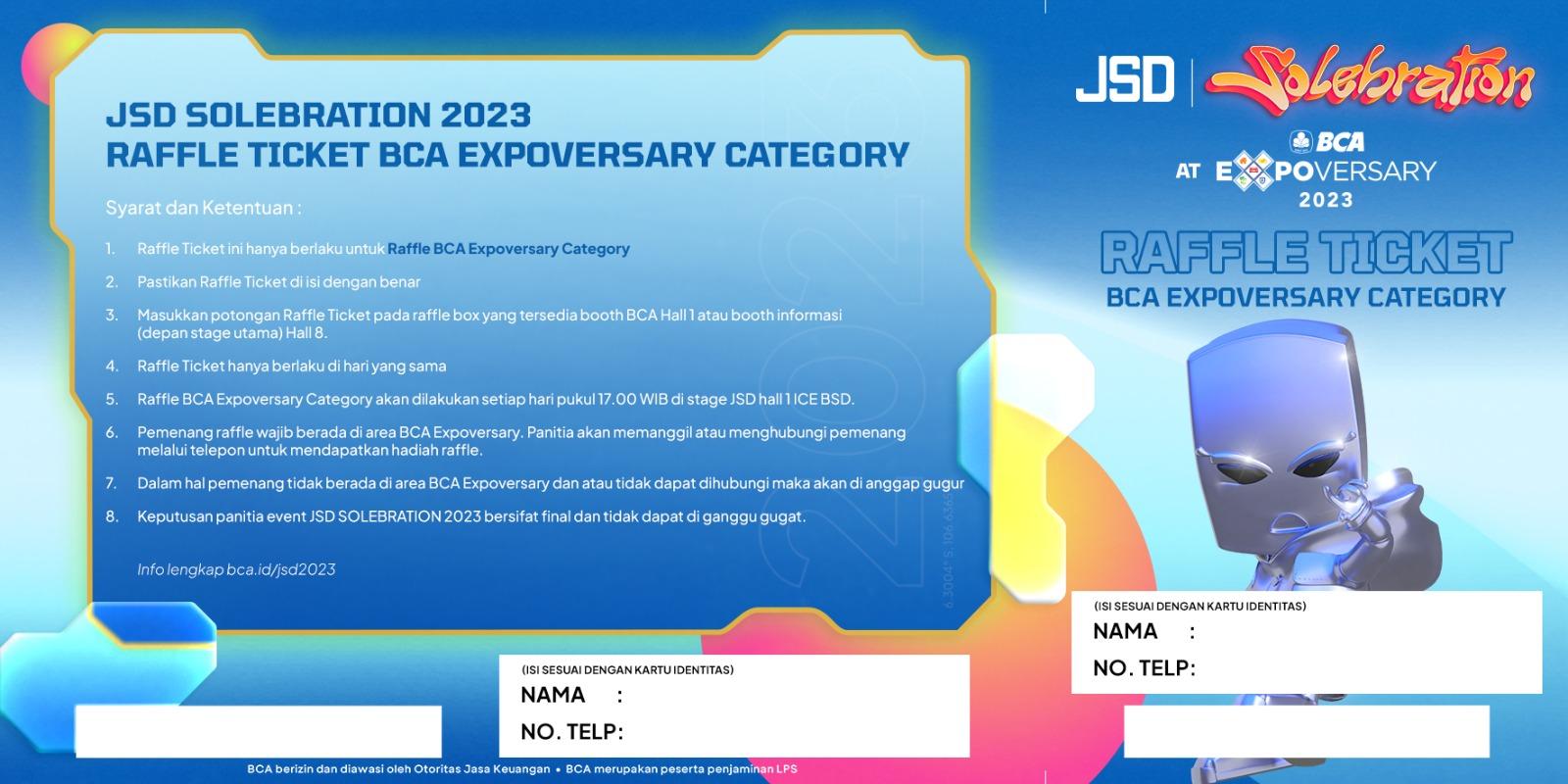 Info selengkapnya cek: bca.id/jsd2023
RAFFLE TICKET 2 UNIT VESPA
BY VESPA INDONESIA
HOW TO GET:


Datang ke booth Vespa di BCA JSD Solebration 2023, tanggal 23-26 Februari 2023
Follow akun Instagram @vespa_indonesiaofficial dan @jakartasneakerday ;
Dapatkan raffle ticket dengan menunjukkan bukti kamu sudah follow kedua akun tersebut kepada staff yang ada di booth Vespa
Isi data diri di Raffle Ticket
Masukkan potongan Raffle Ticket ke dalam box undian yang tersedia di booth Vespa
Pengundian pemenang dilakukan tanggal 26 Februari 2023
Pemenang akan dihubungi oleh tim Vespa
Pajak undian ditanggung oleh penyelenggara
PRICE
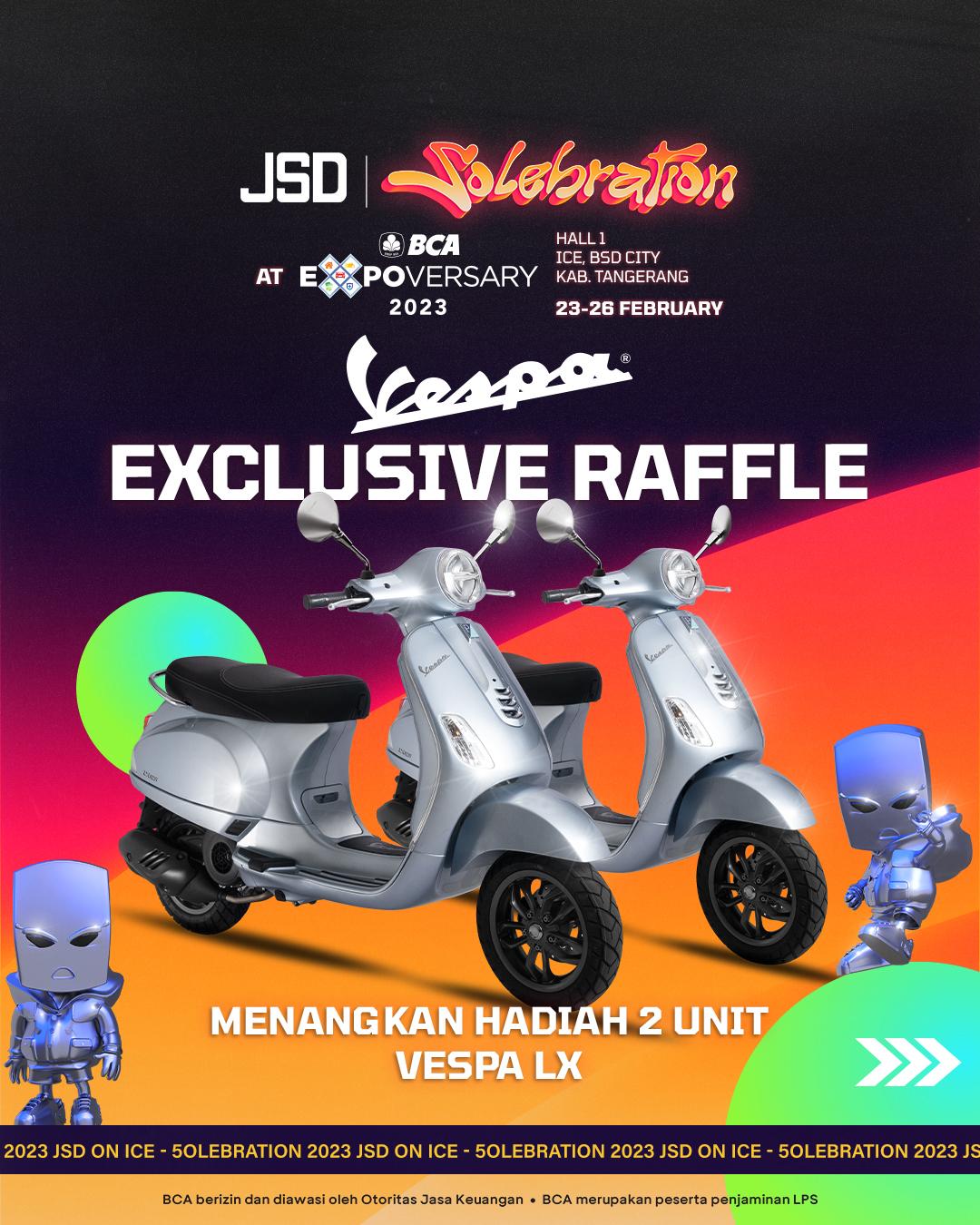 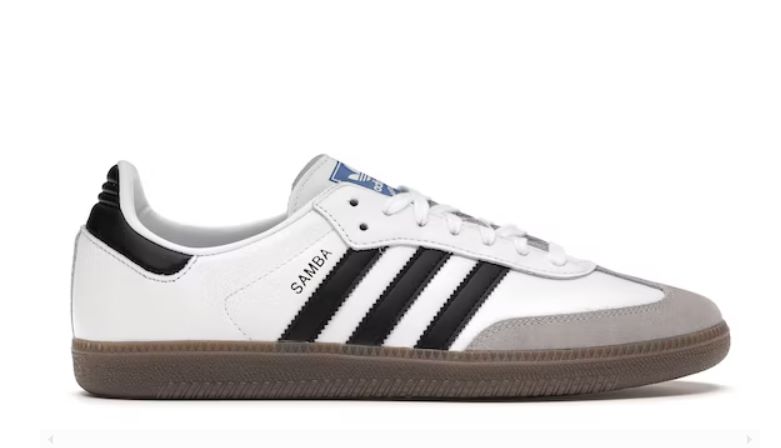 RAFFLE TICKET VESPA LX 125
BY KLUK
HOW TO GET:


Beli 1 pasang sandal, dapat 1 kupon undian
Follow akun @kluksandal
Warna motor tergantung ketersediaan unit
Pajak ditanggung pemenang
Pemenang diumumkan 26 Februari 2023
PRICE
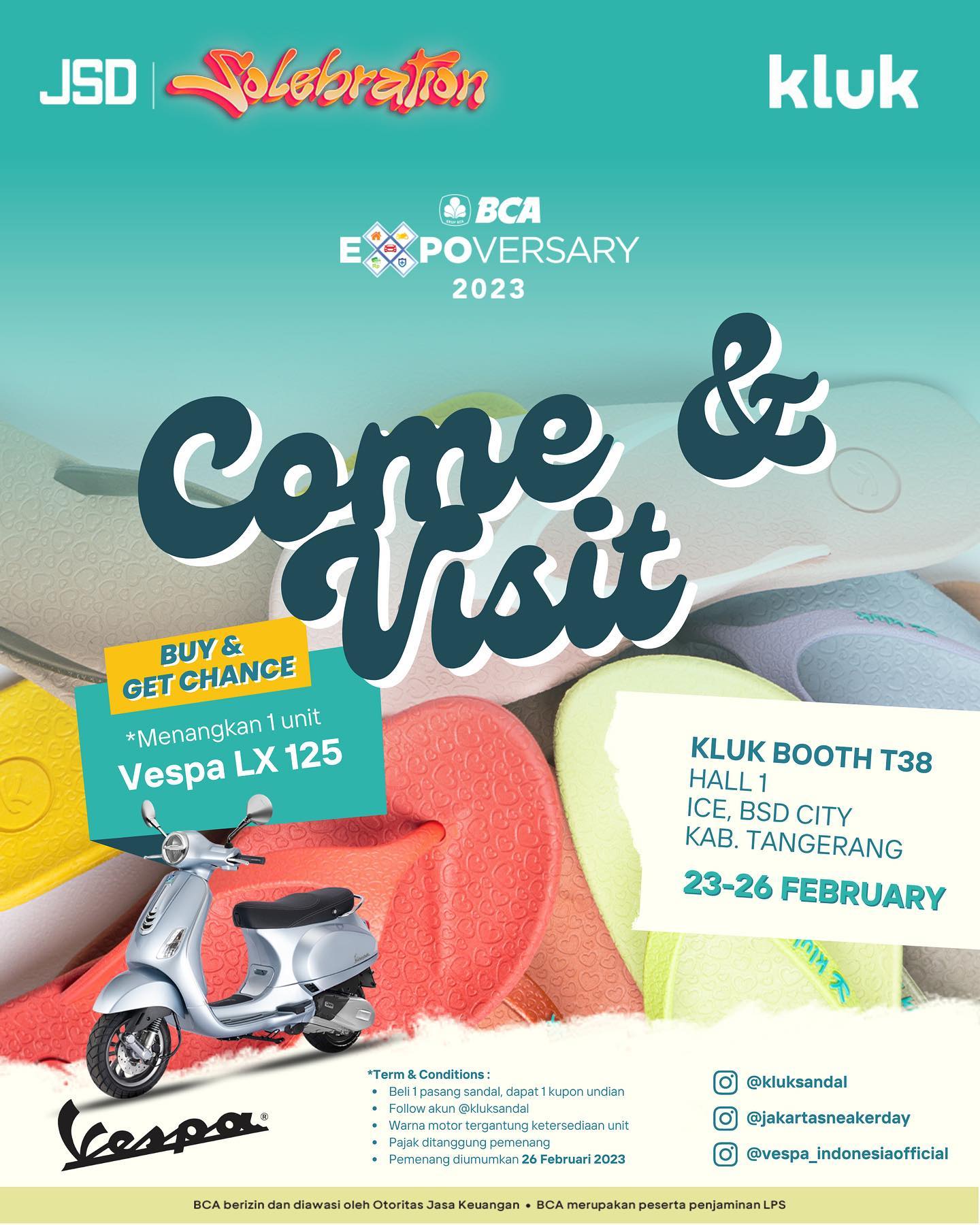 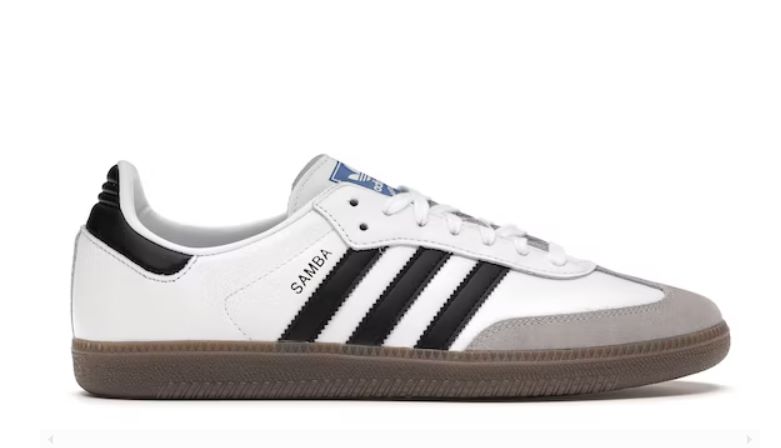 Info selengkapnya cek: @kluksandal
JSD GIFT SHOP
(MERCHANDISE)
JSD GIFT SHOP
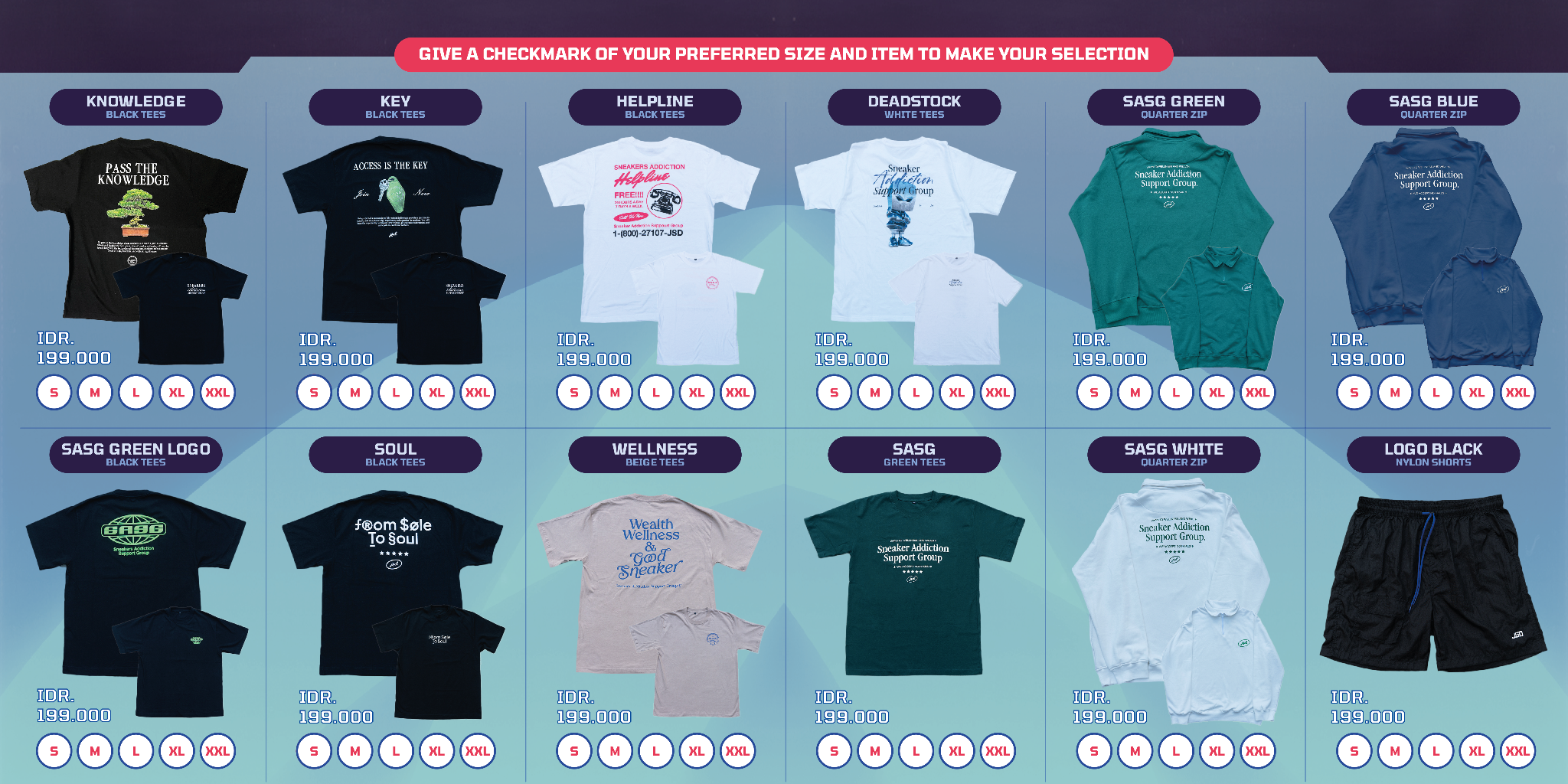 Info selengkapnya cek:@jakartasneakerday
JSD GIFT SHOP
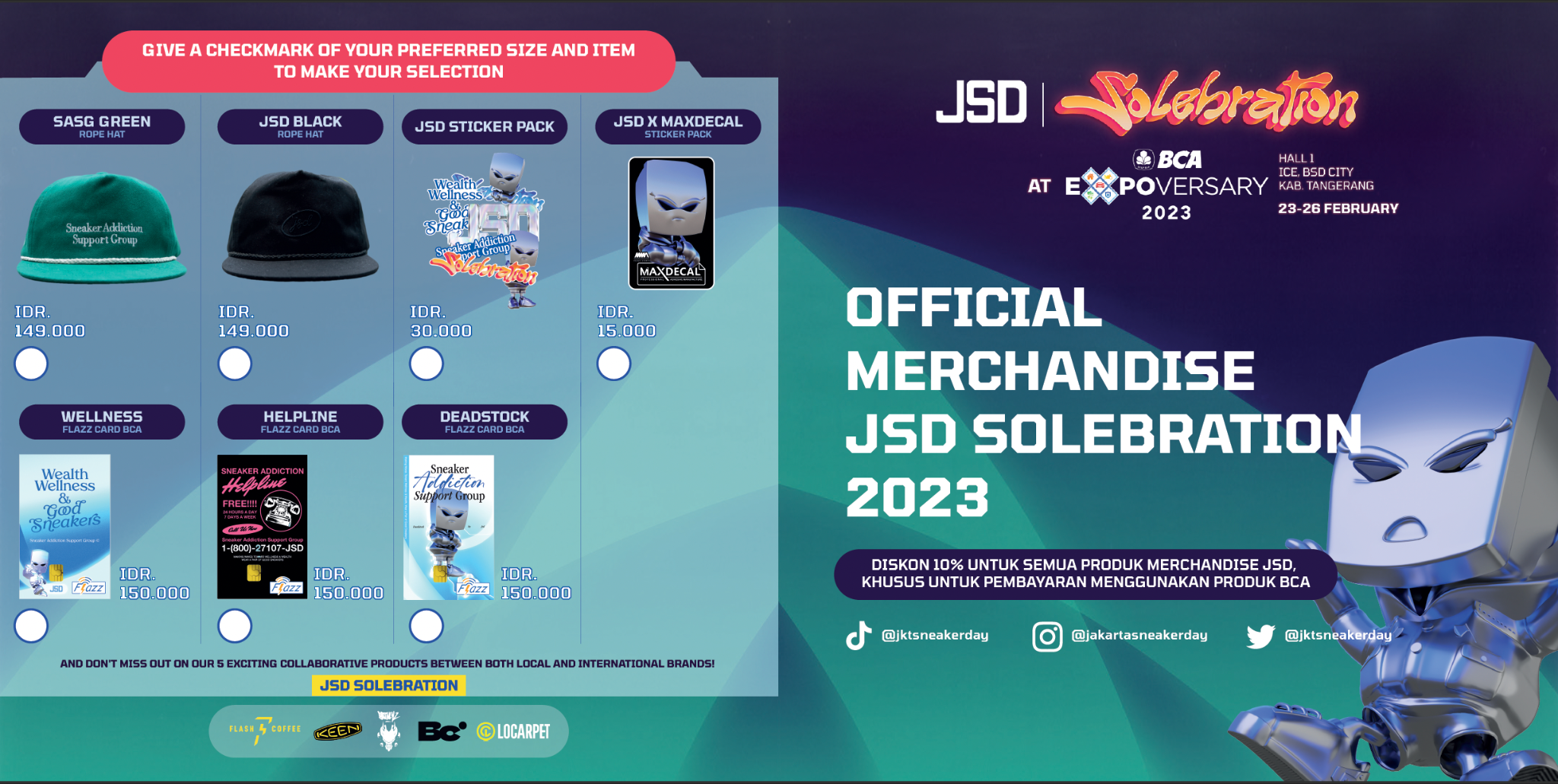 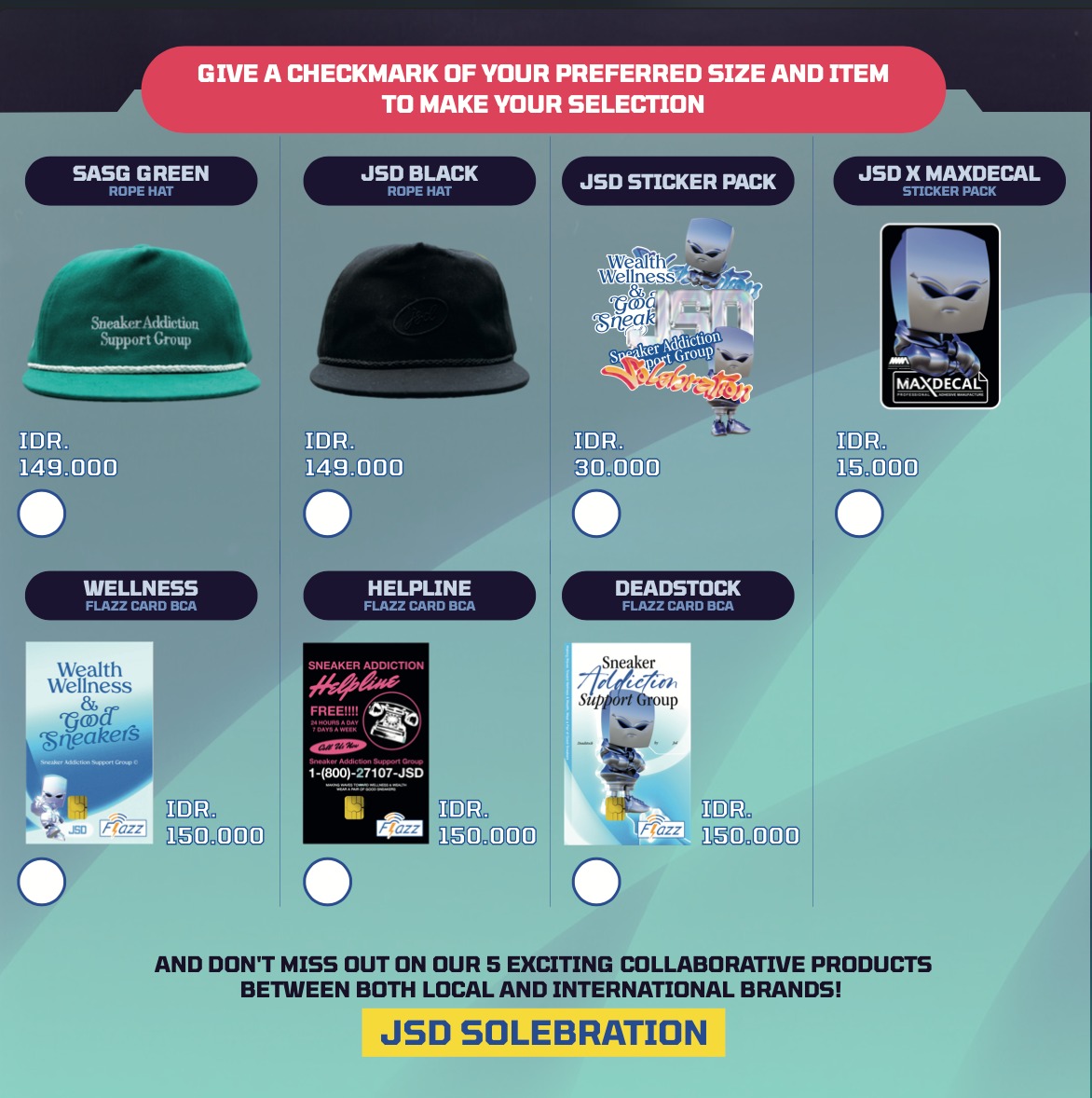 Info selengkapnya cek: @jakartasneakerday
JSD GIFT SHOP
PROMO & REWARDS
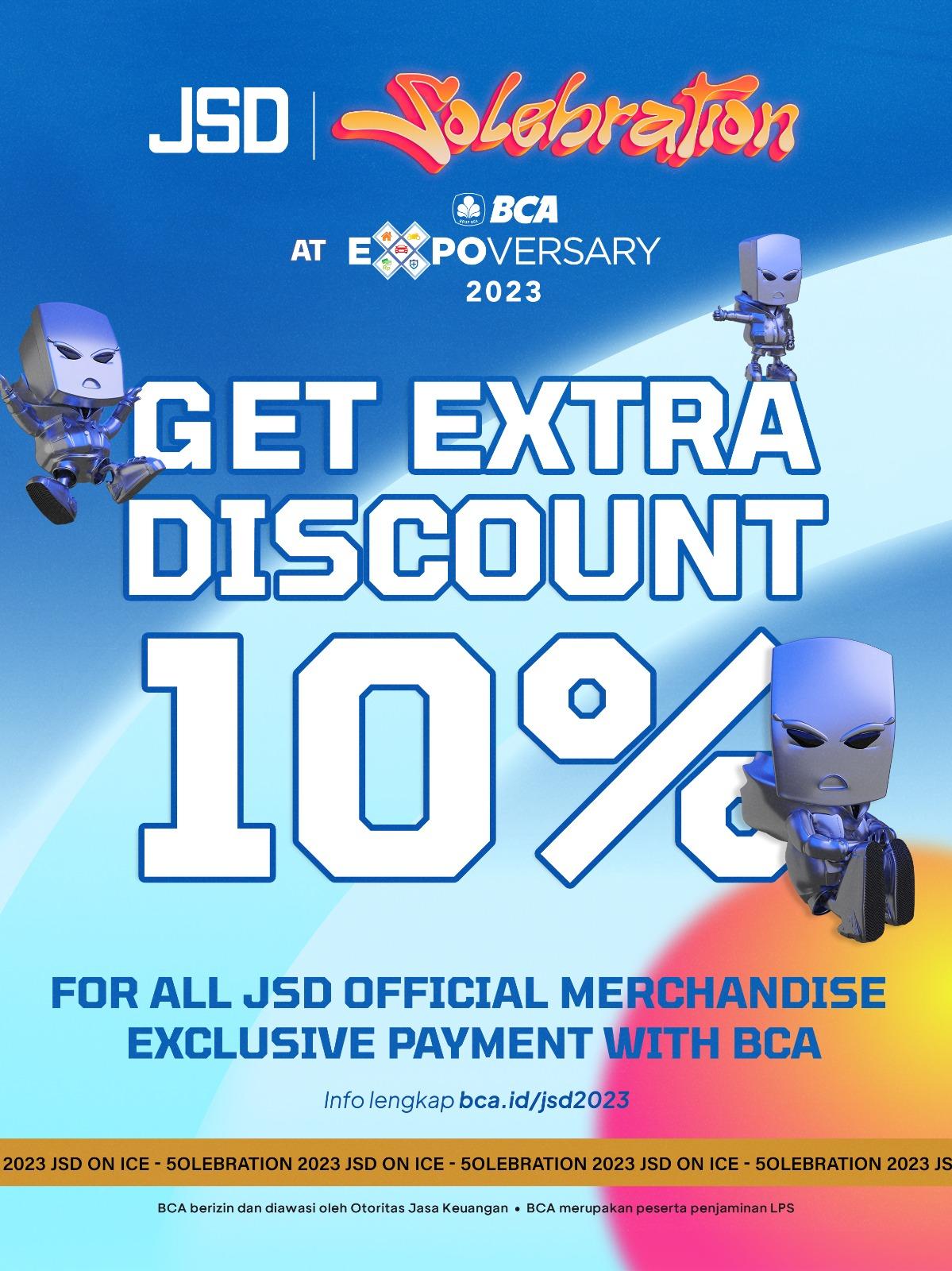 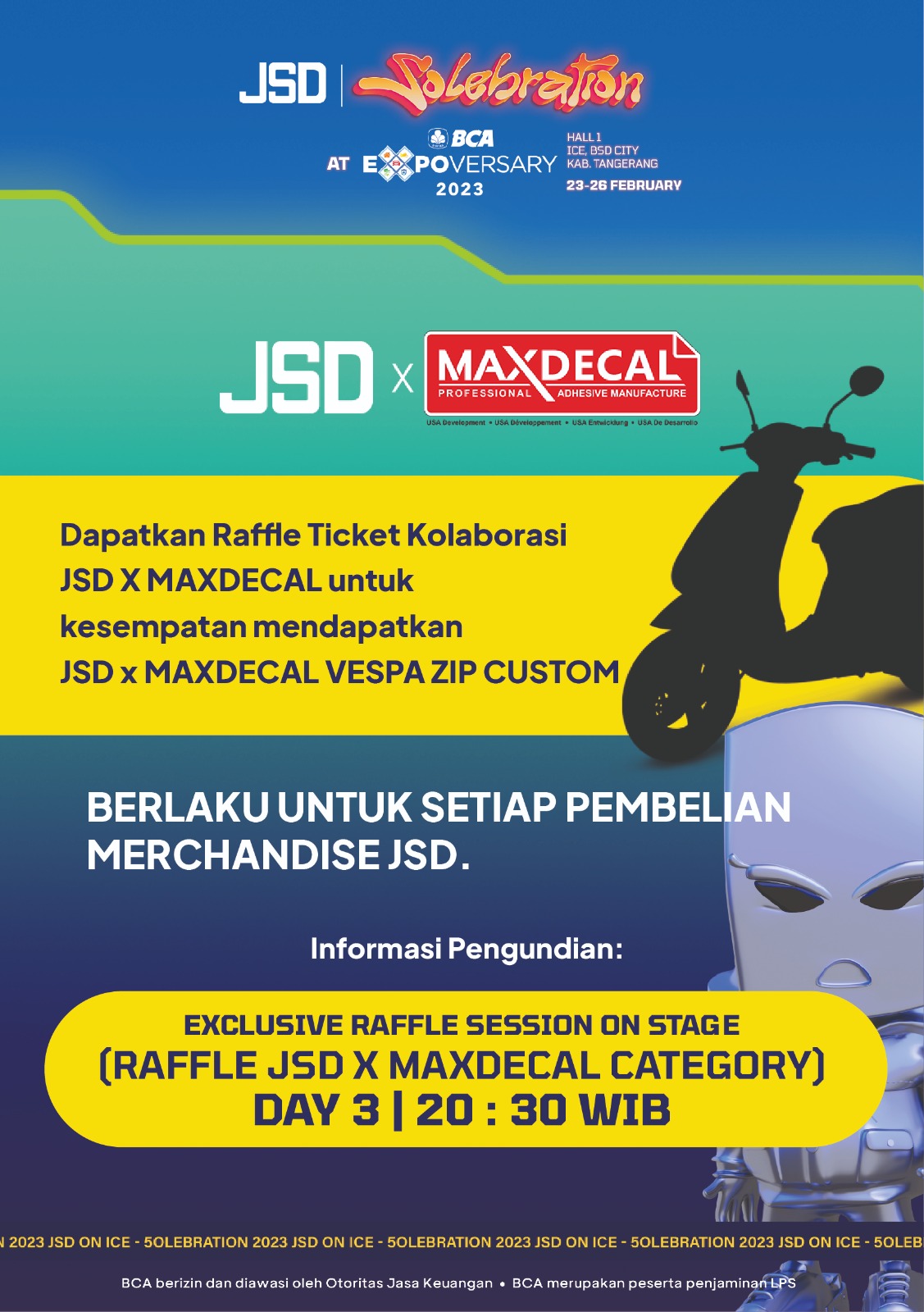 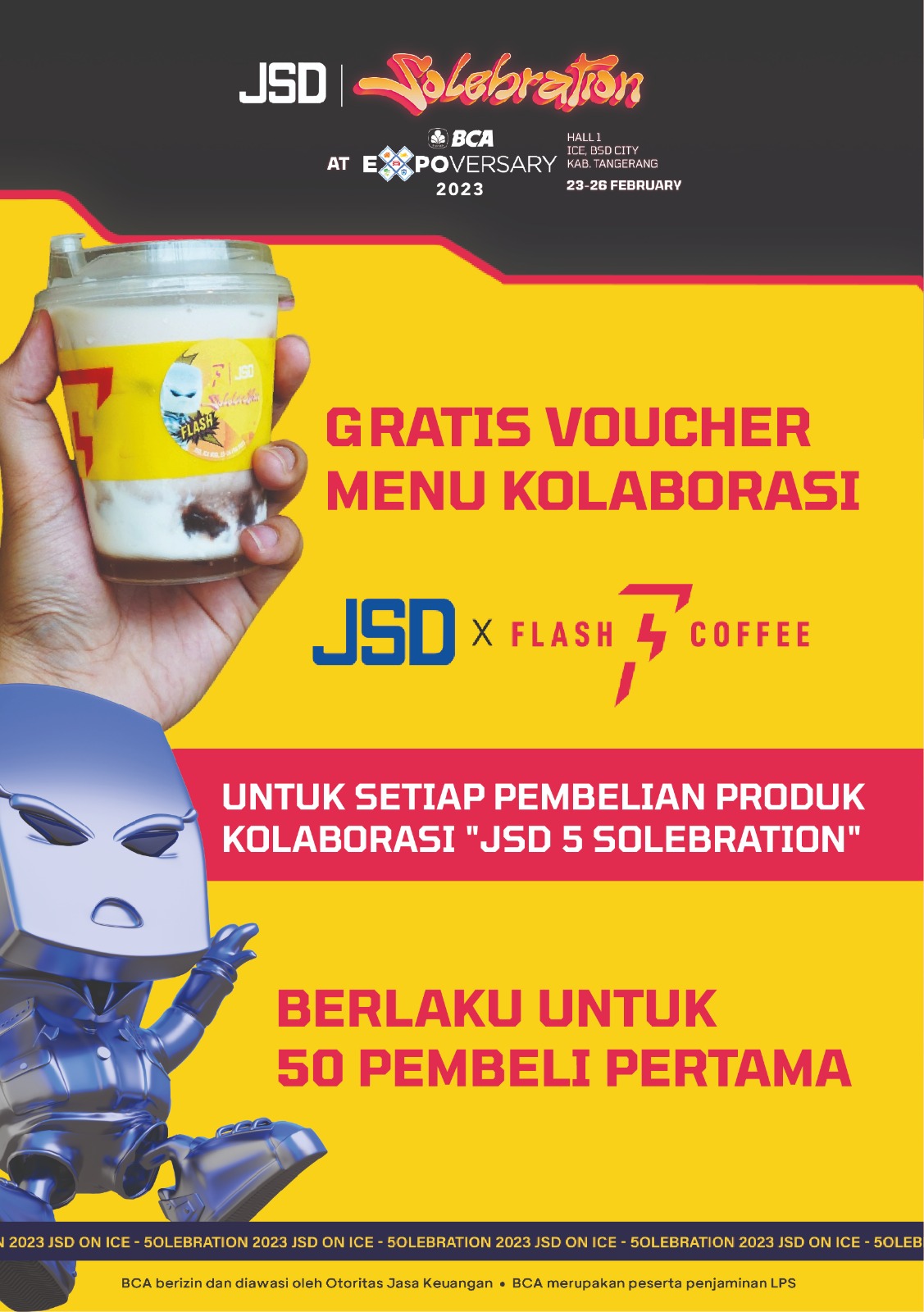 Info selengkapnya cek: @jakartasneakerday
JSD
SNEAKER SHOW
BY ESMOD
SNEAKER SHOW BY ESMOD
DAY 2 & DAY 3
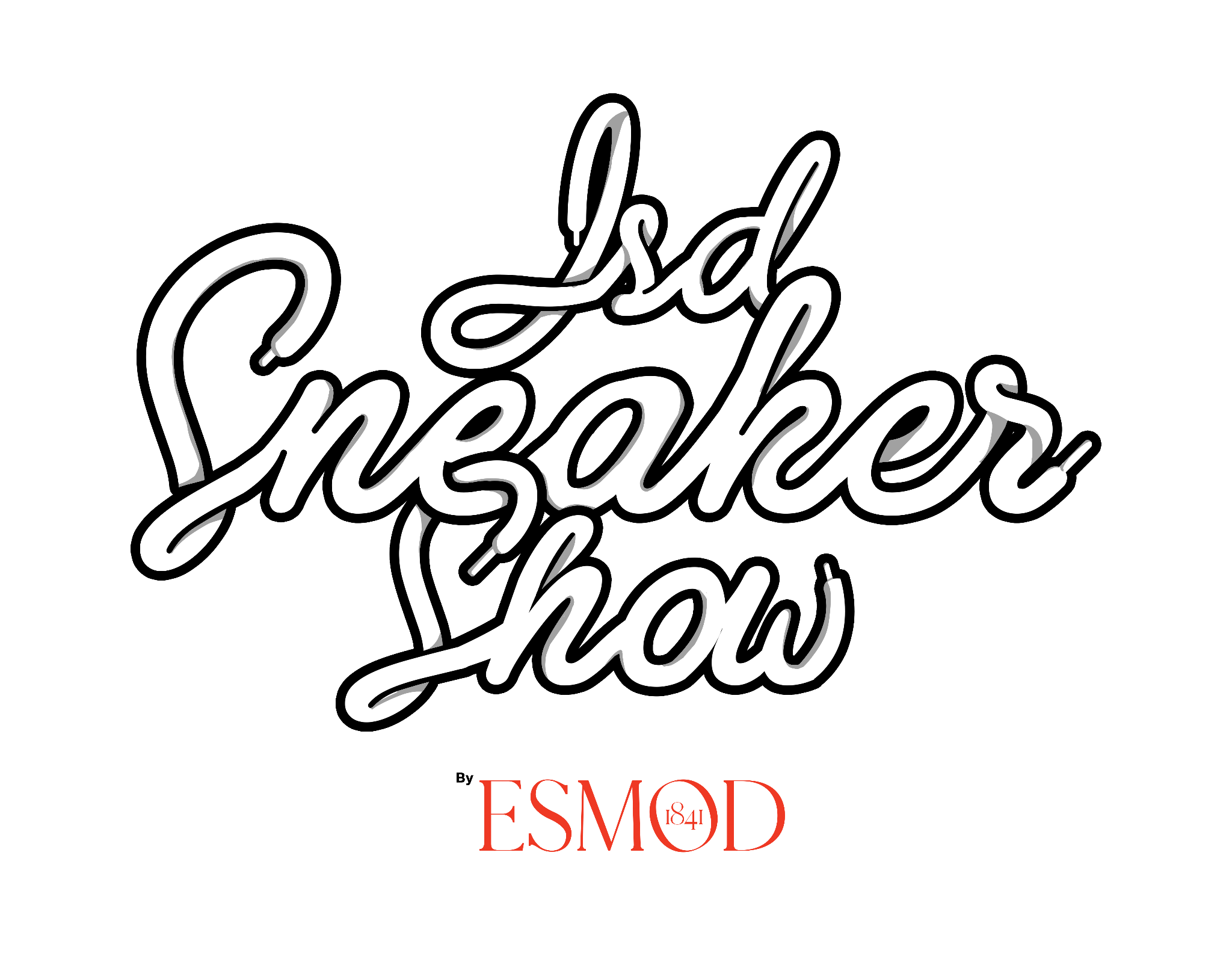 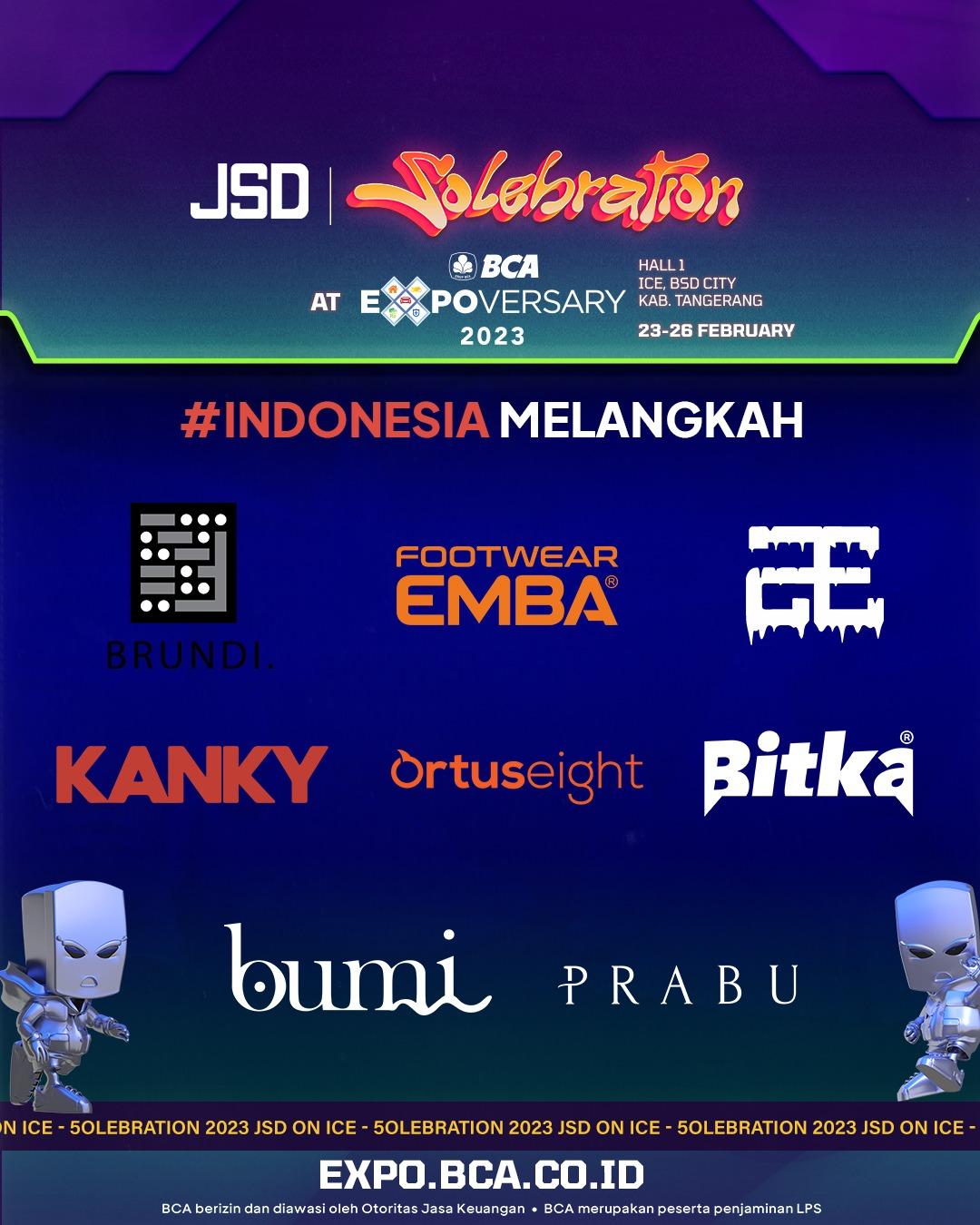 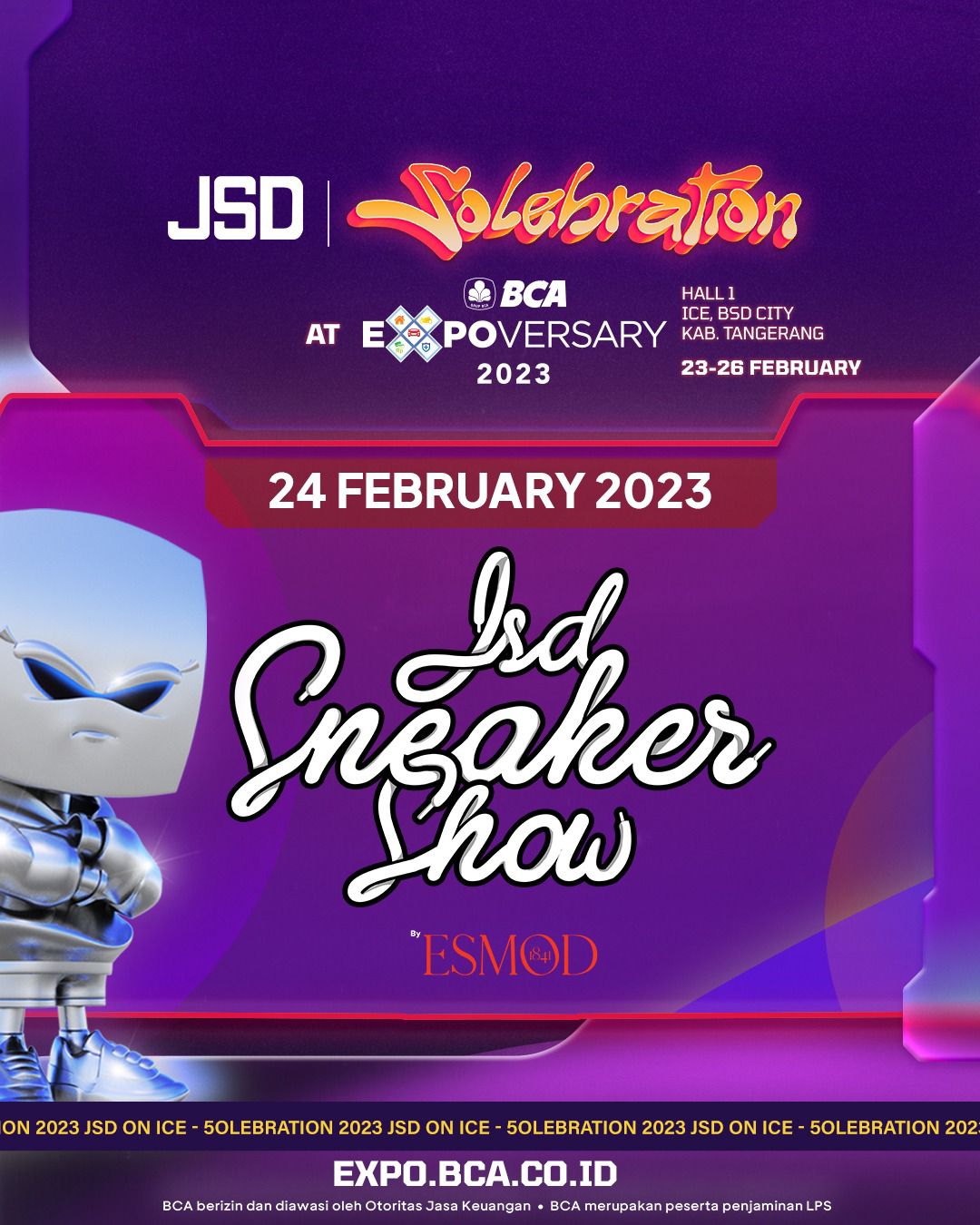 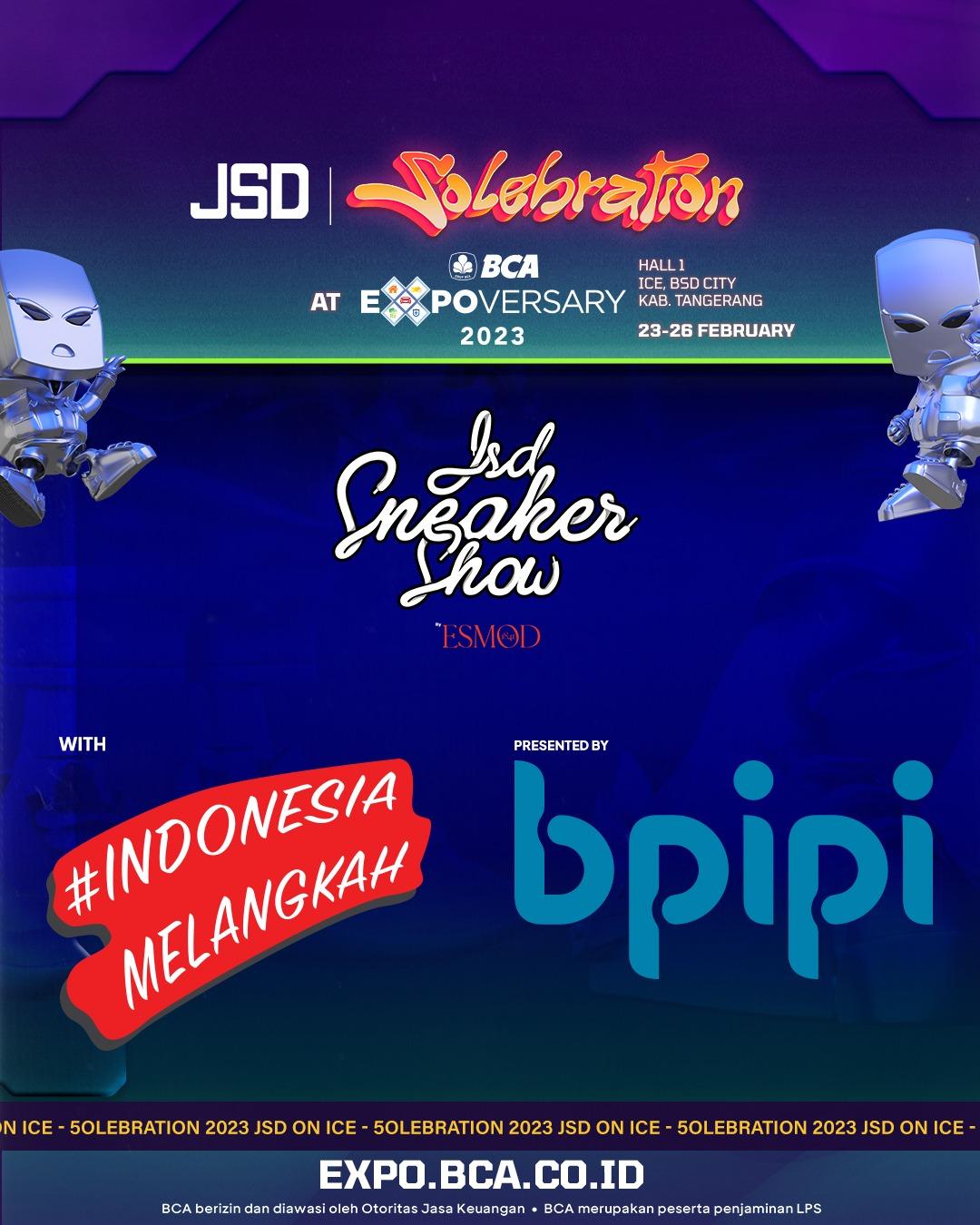 Info selengkapnya cek: @jakartasneakerday
JSD SNEAKER SHOW 
BY ESMOD
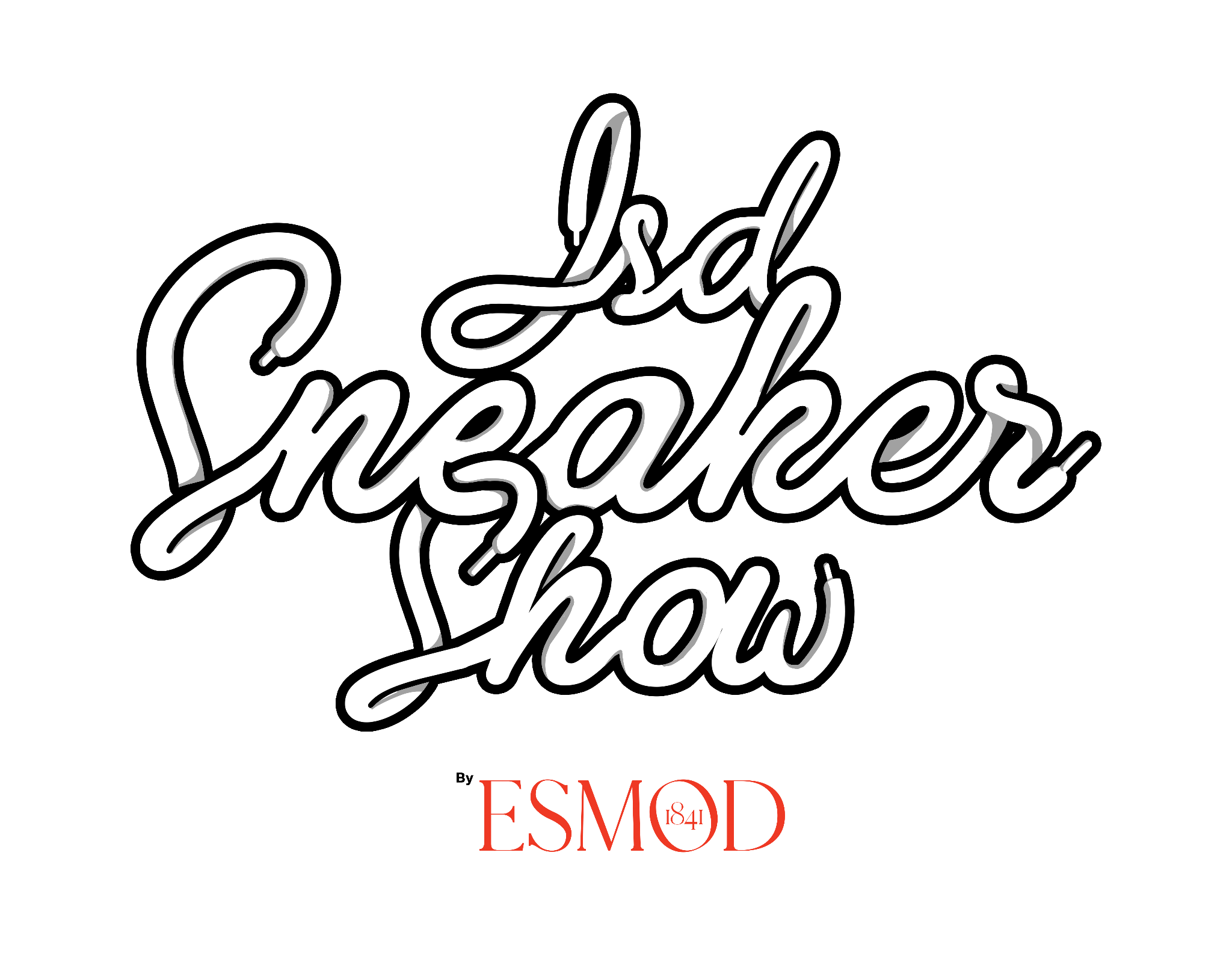 #IndonesiaMelangkah by BPIPI
DAY 3 (25 FEB)

Sequences 1:
Collection by Brand under BPIPI
Sneakers by Brand under BPIPI

Sequences 2:
Collection by Esmod Jakarta
Sneakers by Brand under BPIPI

Sequences 3:
Collection by Esmod Jakarta
Sneakers by Brand under BPIPI
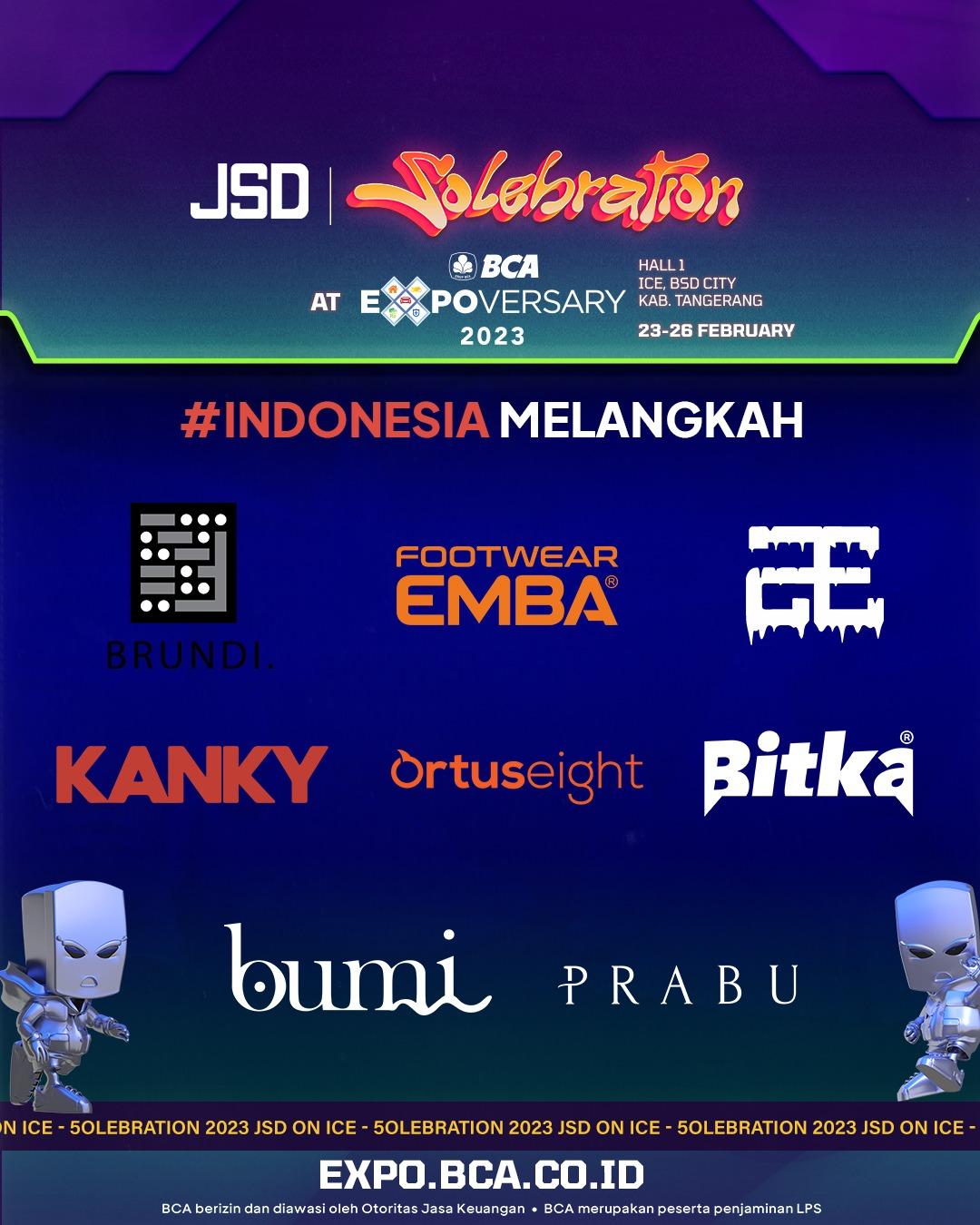 SOCIAL 
PARK
SOCIAL PARK :
FUN CHALLENGE
JSD SOCIAL PARK
SOCIAL PARK
FUN CHALLENGE

Syarat dan Ketentuan:

Fun Challenge Activity diadakan pada area JSD Social Park
Setiap area JSD Social Park (Basketball Court, Skate Park, Dageland, dan Golf Zone by Golf House) masing-masing memiliki challenge & rules yang berbeda.
Host/Staff di setiap area akan membantu untuk mengikuti challenge yang ada.
Segala keputusan Host/Staff bersifat final dan tidak dapat diganggu gugat.
Have fun, win the challenge and get your reward!
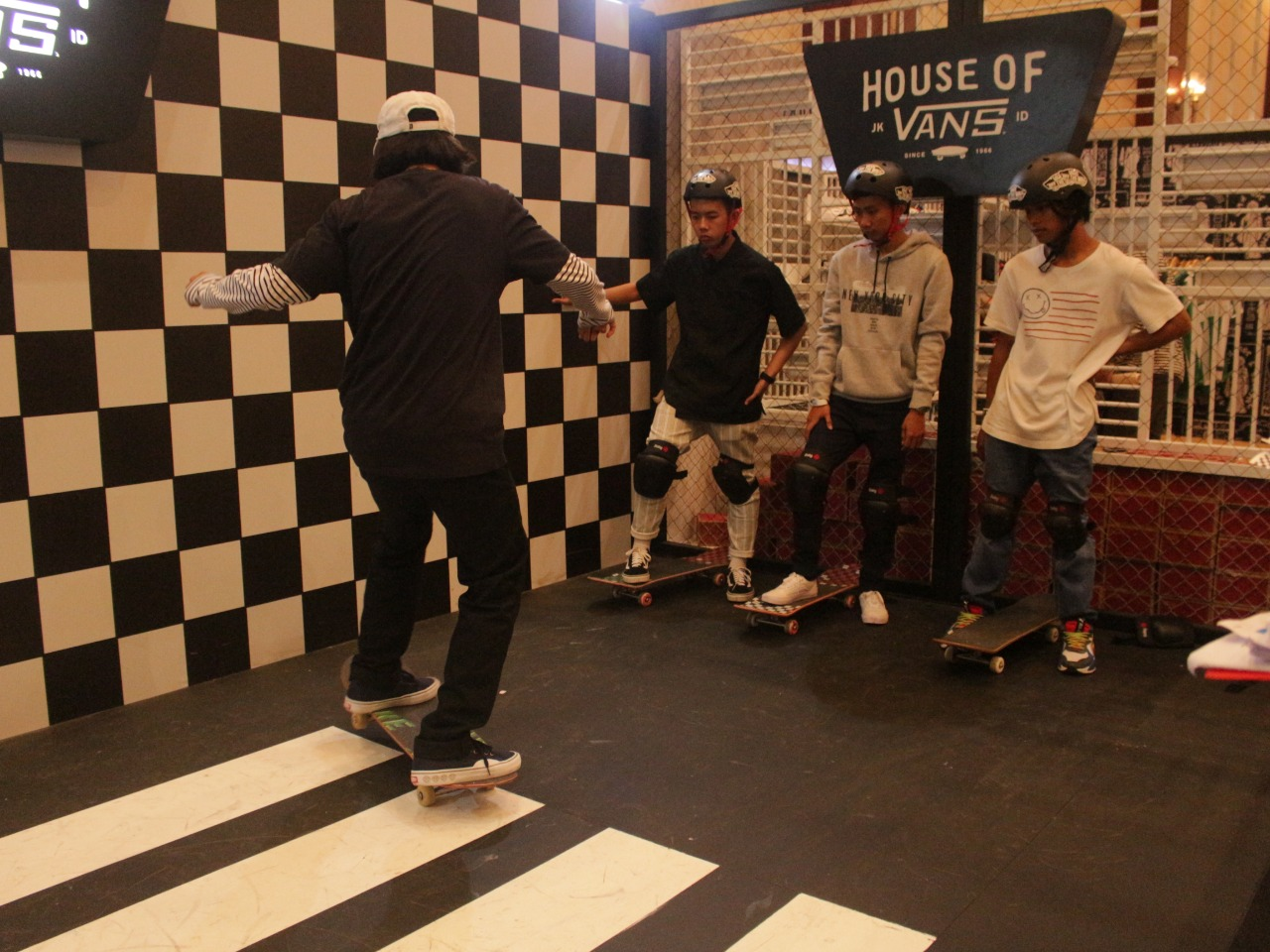 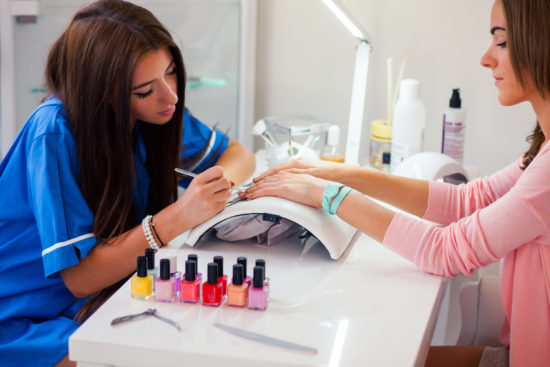 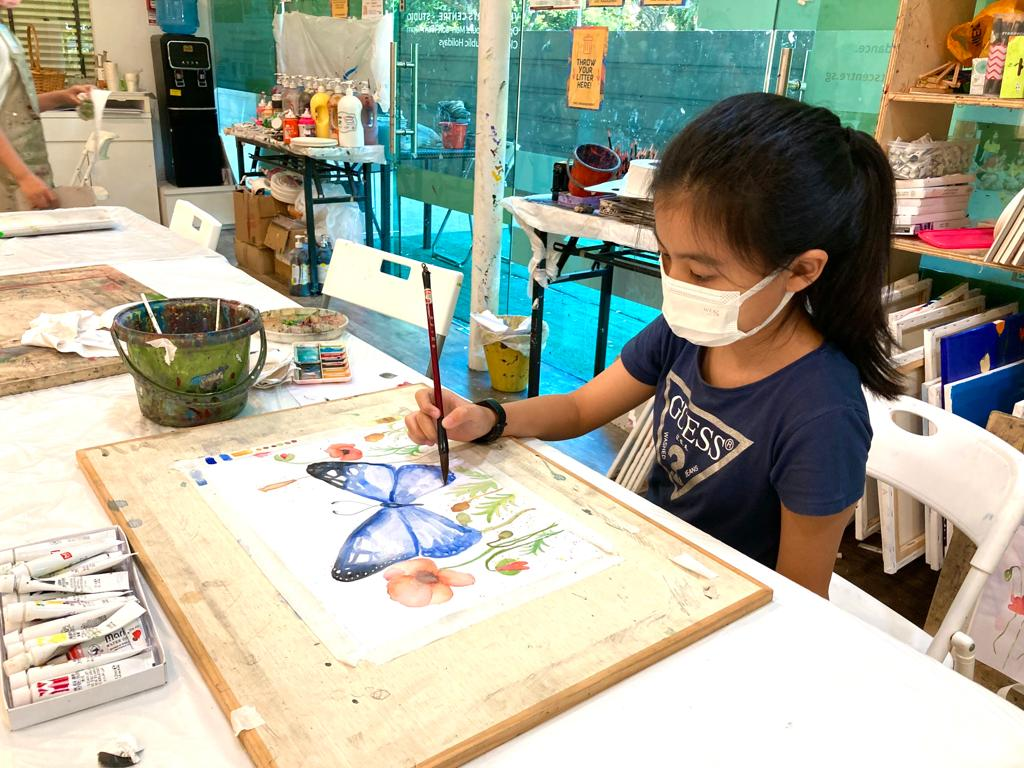 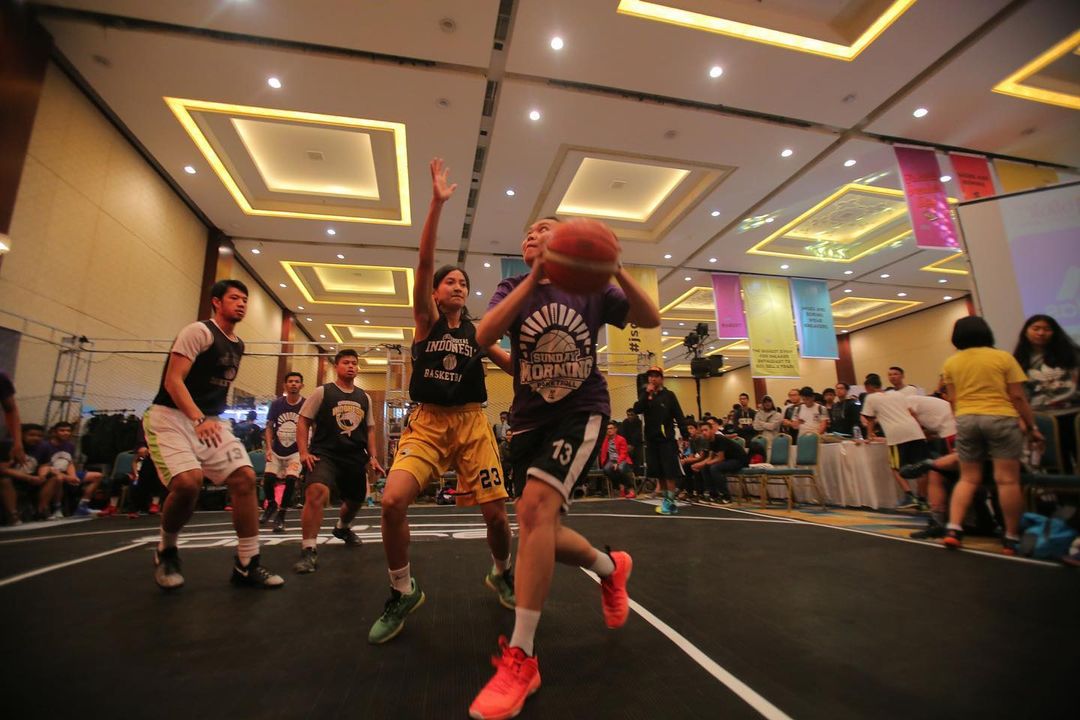 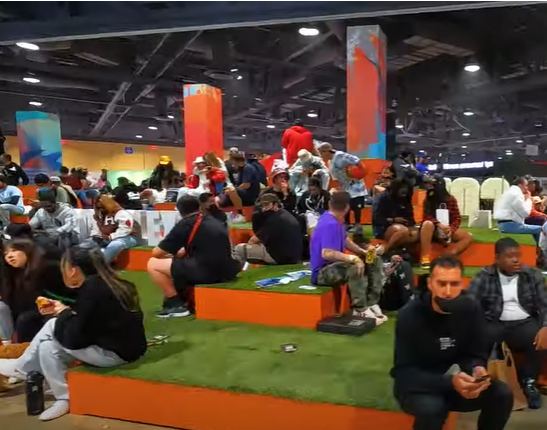 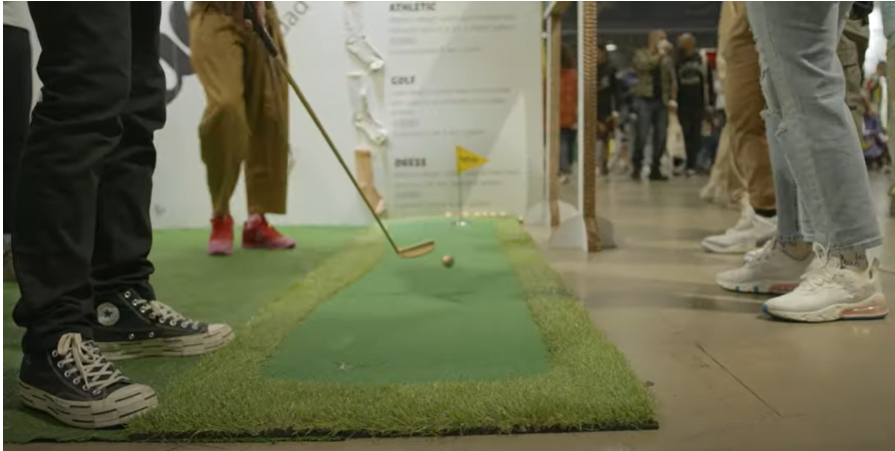 Info selengkapnya cek: @jakartasneakerday
SOCIAL PARK :
BASKETBALL COURT
BY IBL
BASKETBALL COURT
BY :  IBL
BASKETBALL
FUN CHALLENGE

Syarat dan Ketentuan:

Fun Challenge Activity diadakan di area JSD Social Park: Basketball Court.
Semua pengunjung JSD dapat mengikuti Fun Challenge
Host/Staff akan menunjuk peserta yang dapat mengikuti challenge.
Have fun, win the challenge and get your reward!

Fun Challenge:*

Free Throw
Three Point
Blind Shot Free Throw
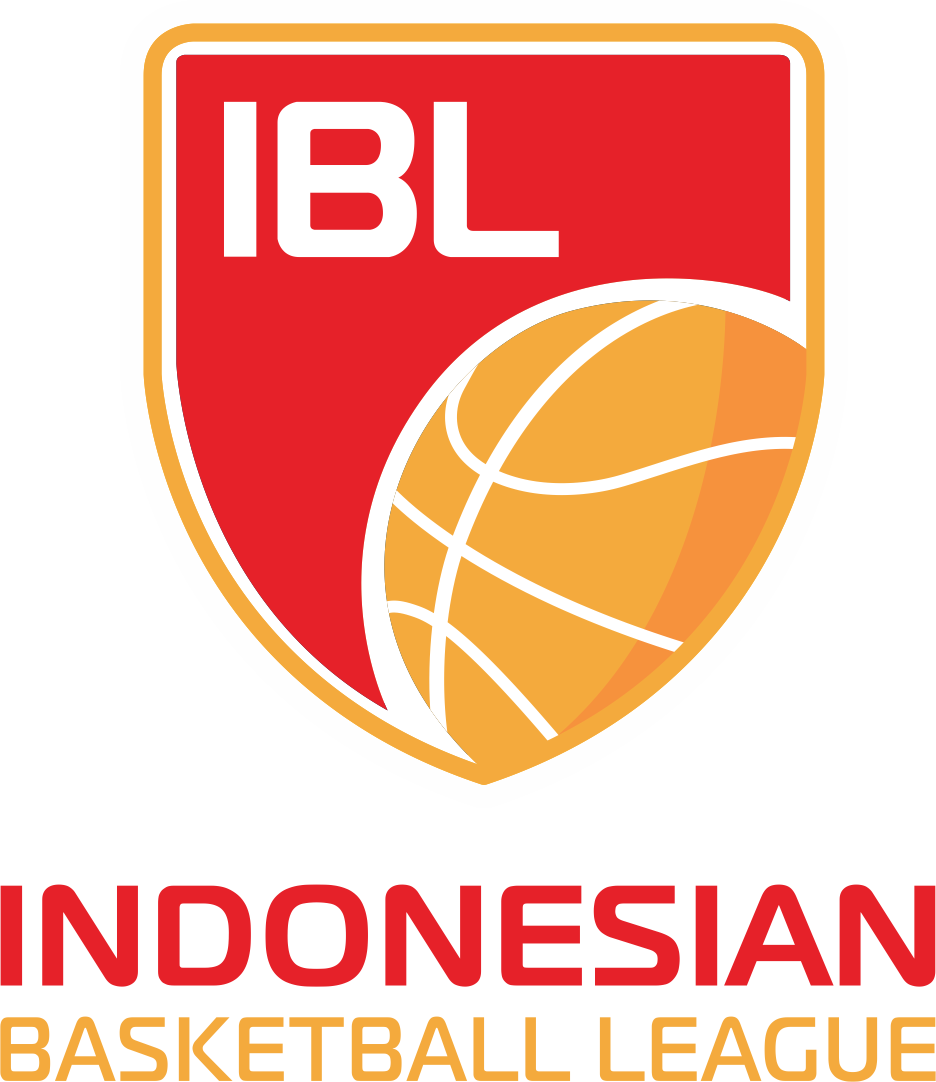 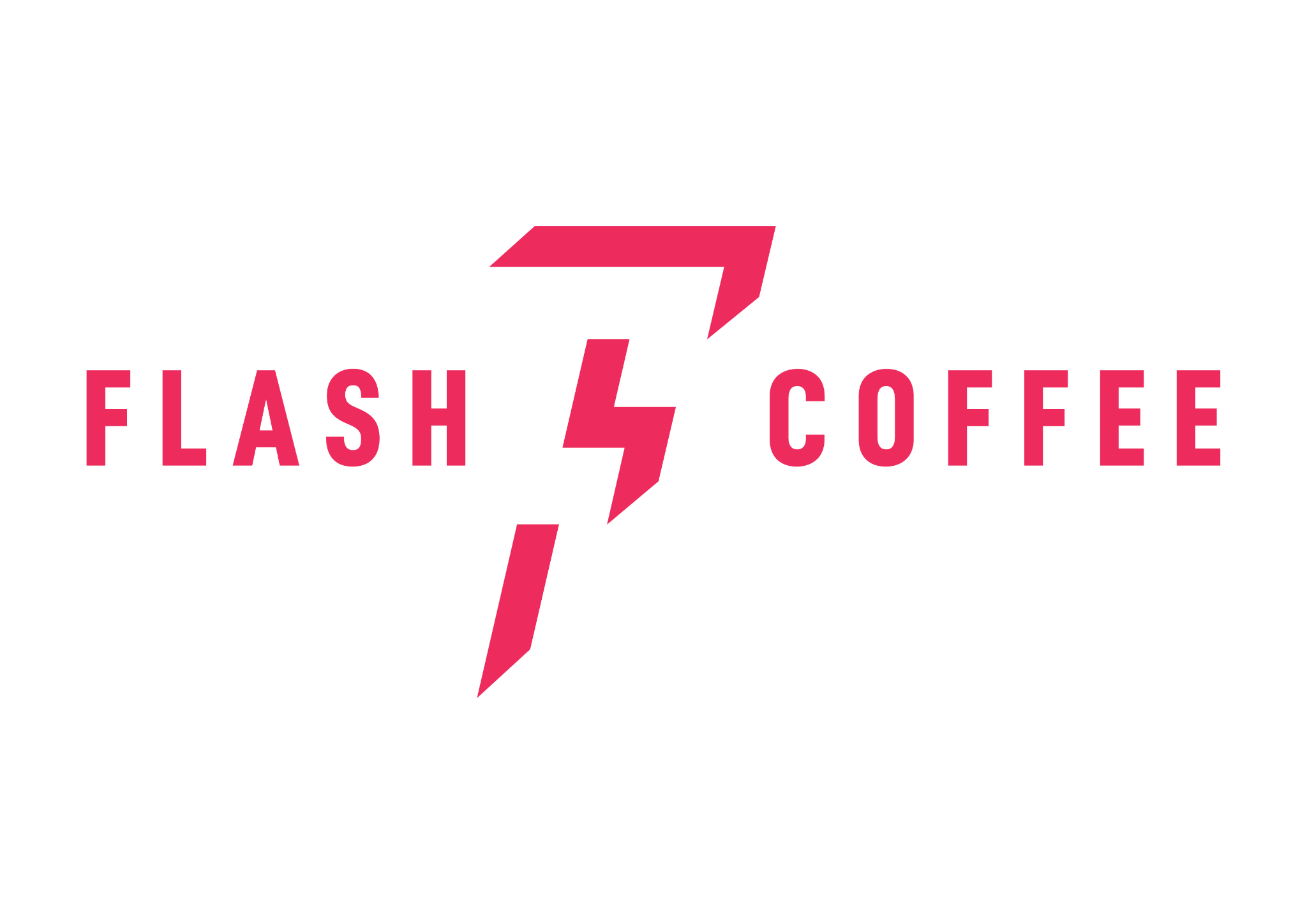 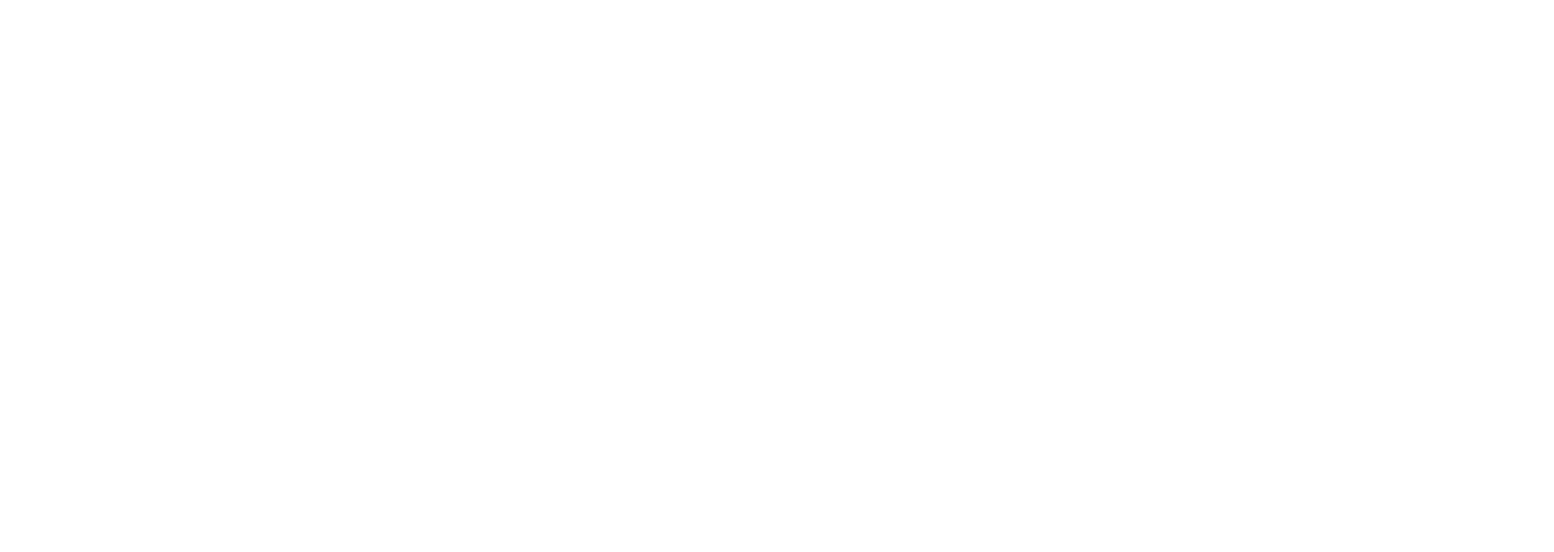 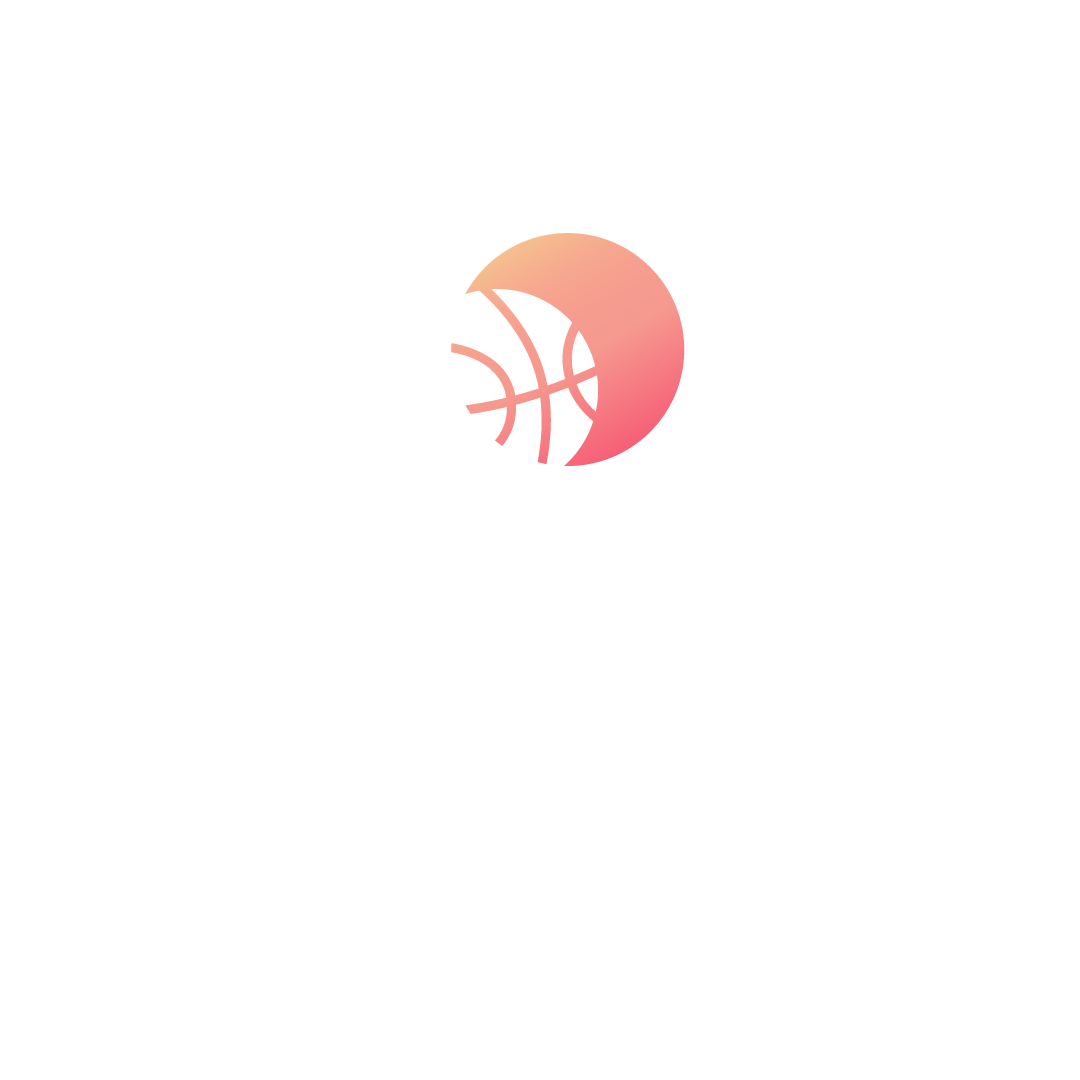 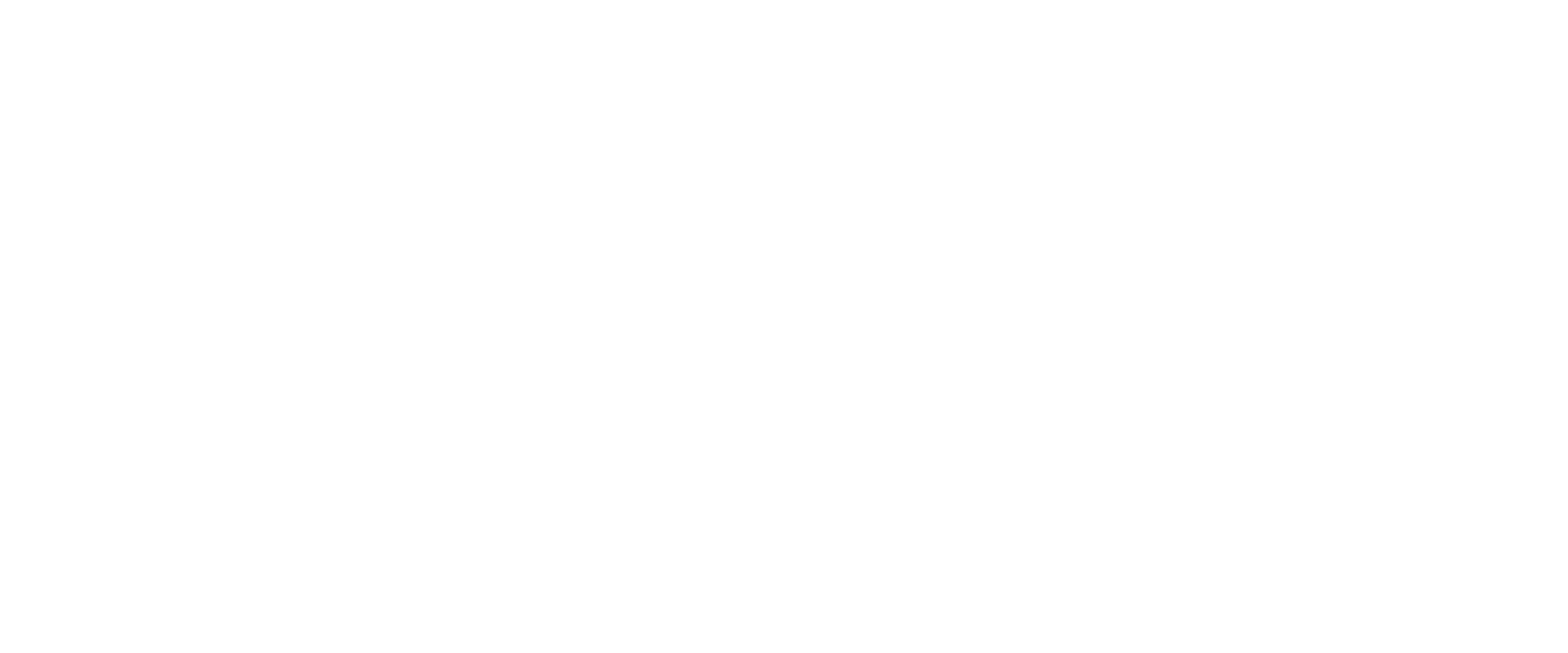 Info selengkapnya cek: @jakartasneakerday
SOCIAL PARK :
GOLF ZONE 
BY GOLF HOUSE
GOLF ZONE
BY GOLF HOUSE
GOLF
FUN CHALLENGE

Longest Drive - Syarat dan Ketentuan
Fun Challenge Longest Drive diadakan di Golf Zone by Golf House
Untuk mengikuti challenge, peserta dapat mengisi data diri pada area Golf Zone by Golf House
Have fun, win the challenge and get your reward!

Nearest to the Pin - Syarat dan Ketentuan
Fun Challenge Longest Drive diadakan di area Golf Zone by Golf House
Untuk mengikuti challenge, peserta dapat mengisi data diri pada area Golf Zone by Golf House
Have fun, win the challenge and get your reward!
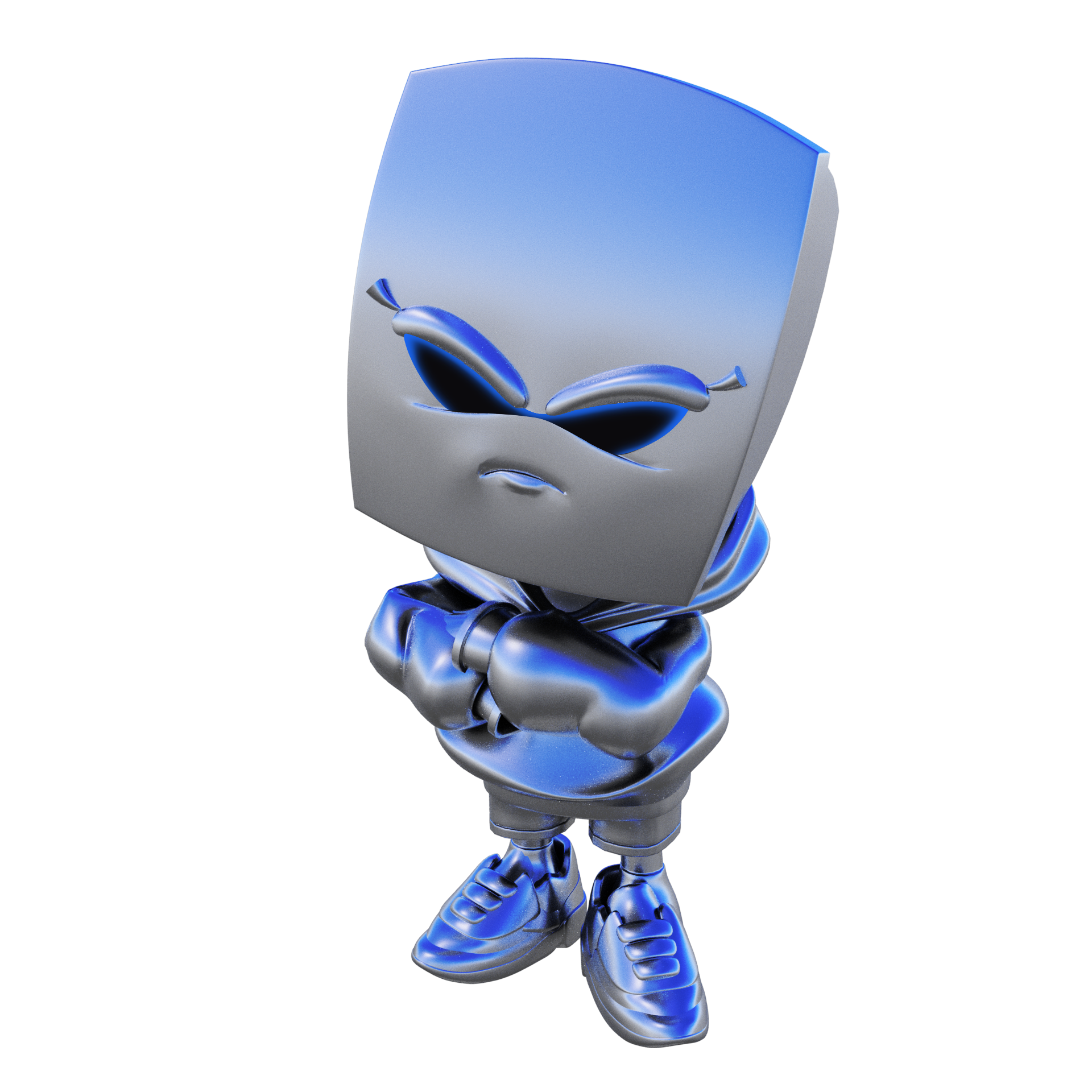 Info selengkapnya cek: @jakartasneakerday
SOCIAL PARK :
“ALL EYES ON ICE” SKATE PARK
BY VANS INDONESIA
SKATE PARK 
BY VANS
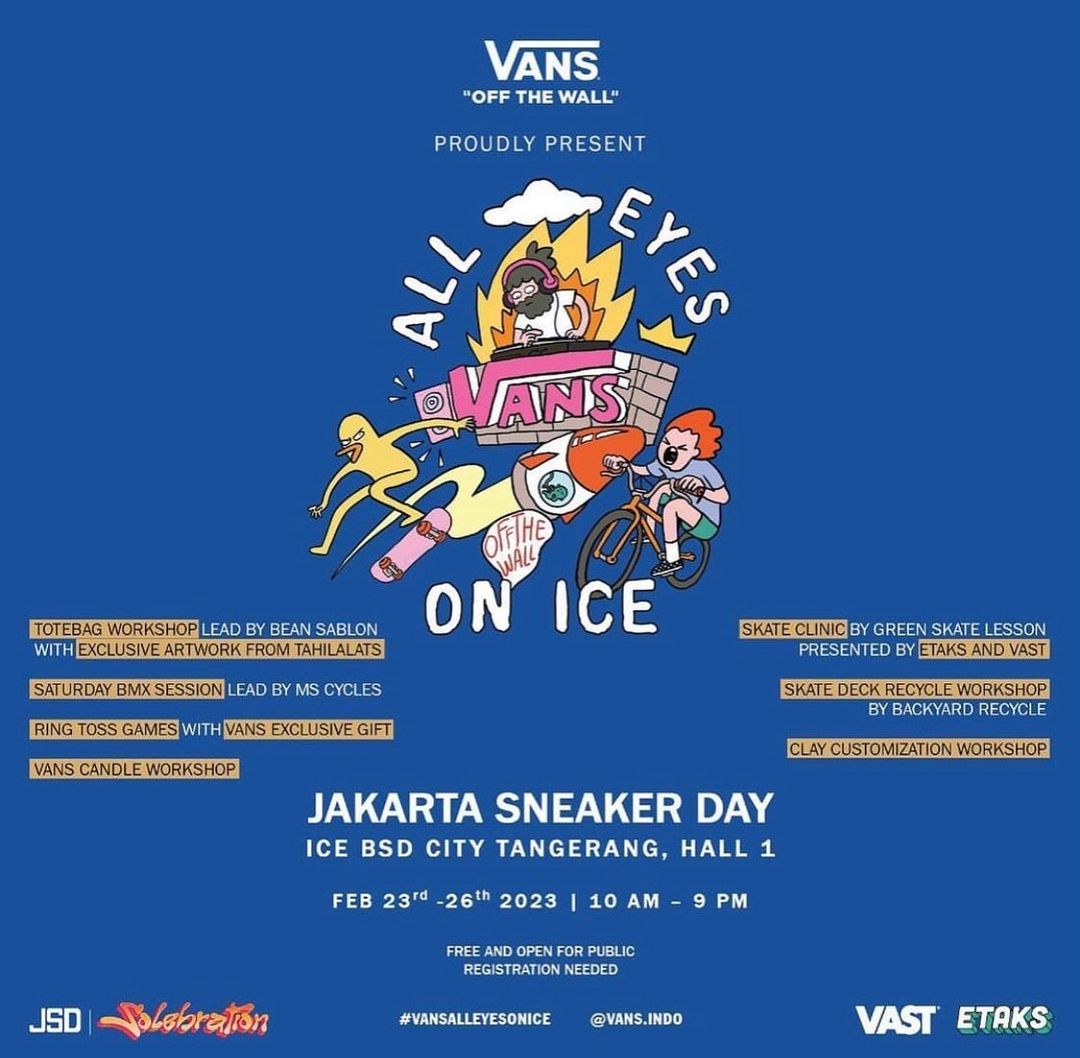 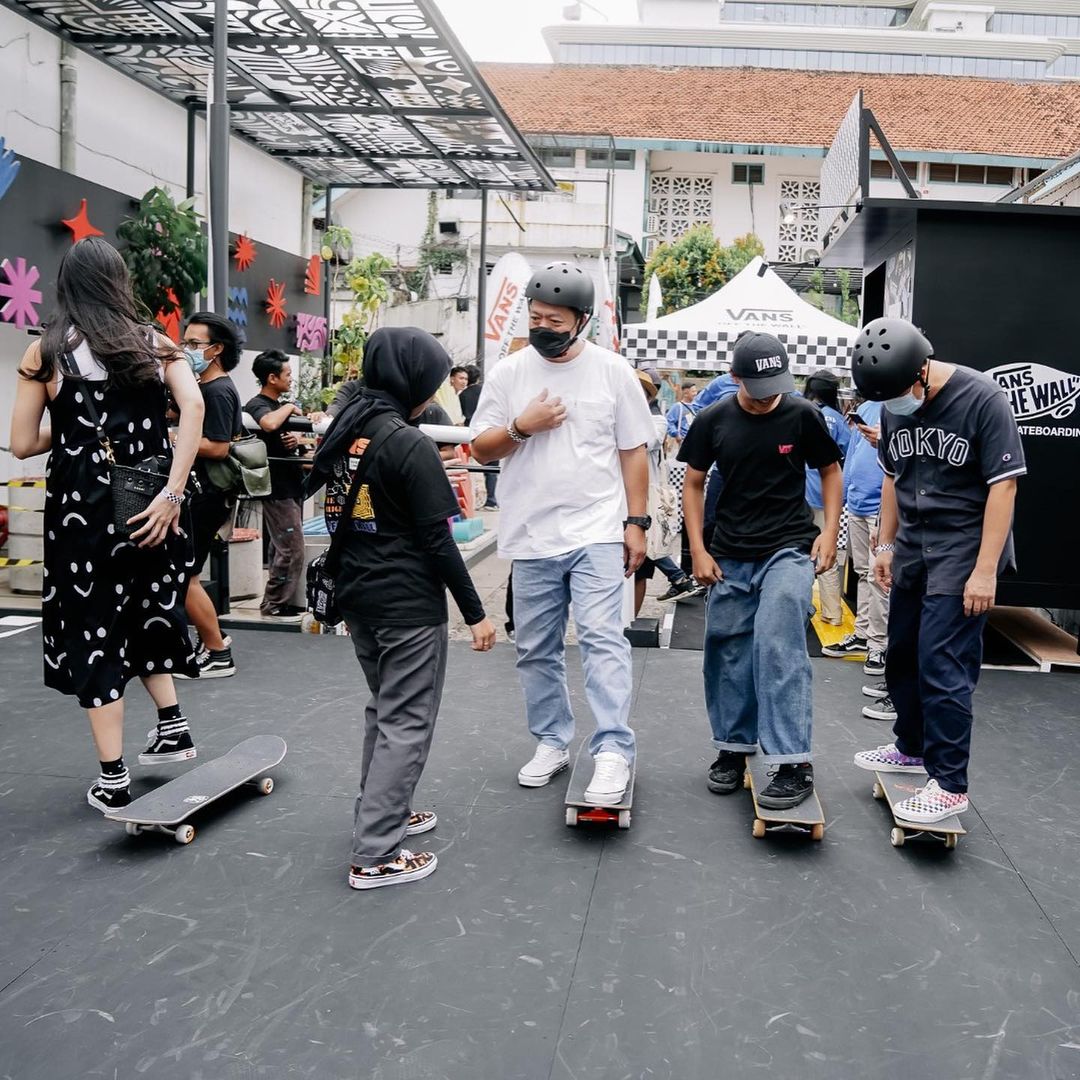 Info selengkapnya cek: @vans.indo
SOCIAL PARK :
DAGELAND
DAGELAND
BY INFIA
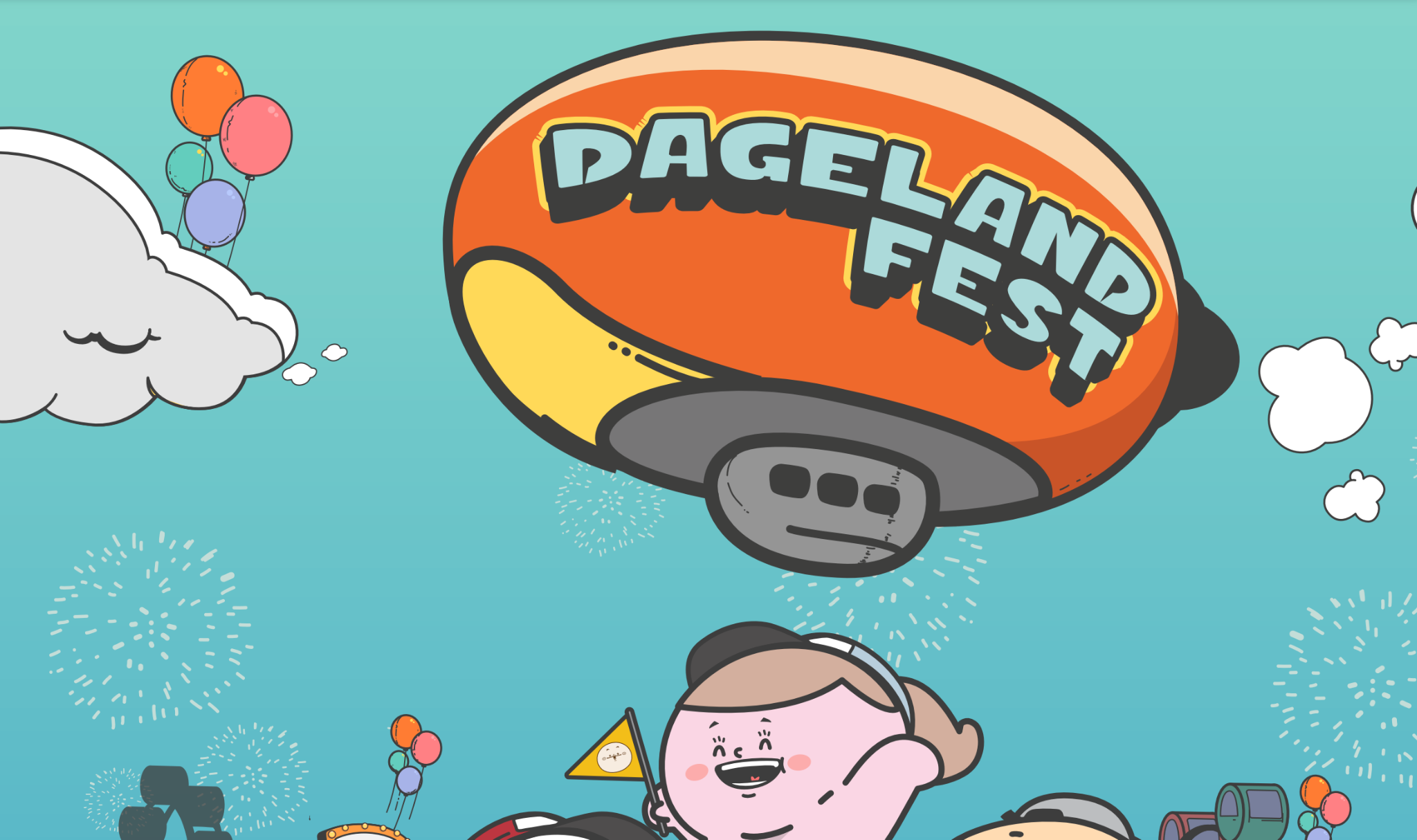 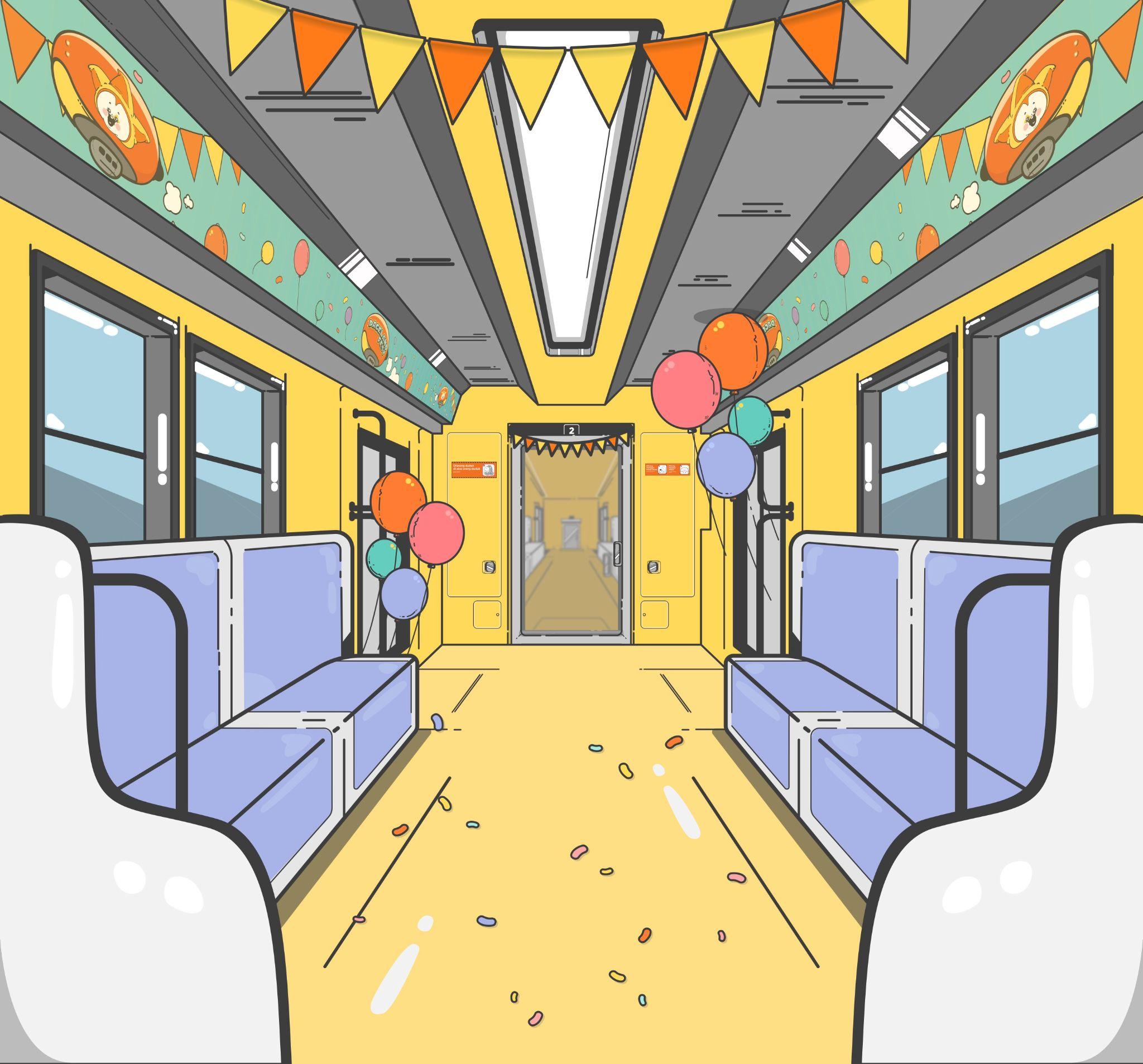 Info selengkapnya cek: @jakartasneakerday
THROW N WIN
THROW N WIN
AIM YOUR THROW,
GET YOUR PRIZE!

There will be Raffle Ticket, Discount Vouchers,
merchandise, and free pairs of Sneakers for you!

Syarat dan Ketentuan:

Pengunjung BCA JSD Solebration 2023 dapat mengikuti activity ini di JSD Information & Redemption Booth
Peserta mengisi data diri untuk mengikuti activity ini.
Hanya bisa mengikuti 1 (satu) kali selama event berlangsung.
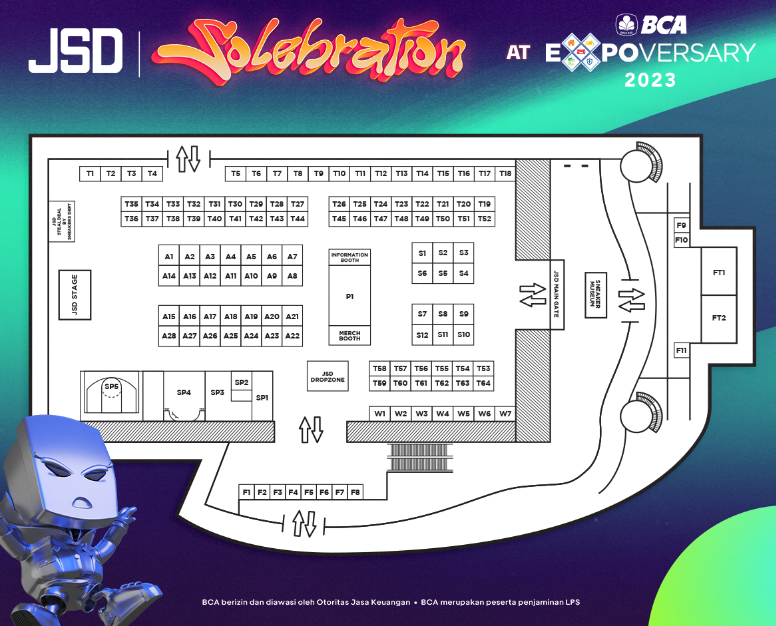 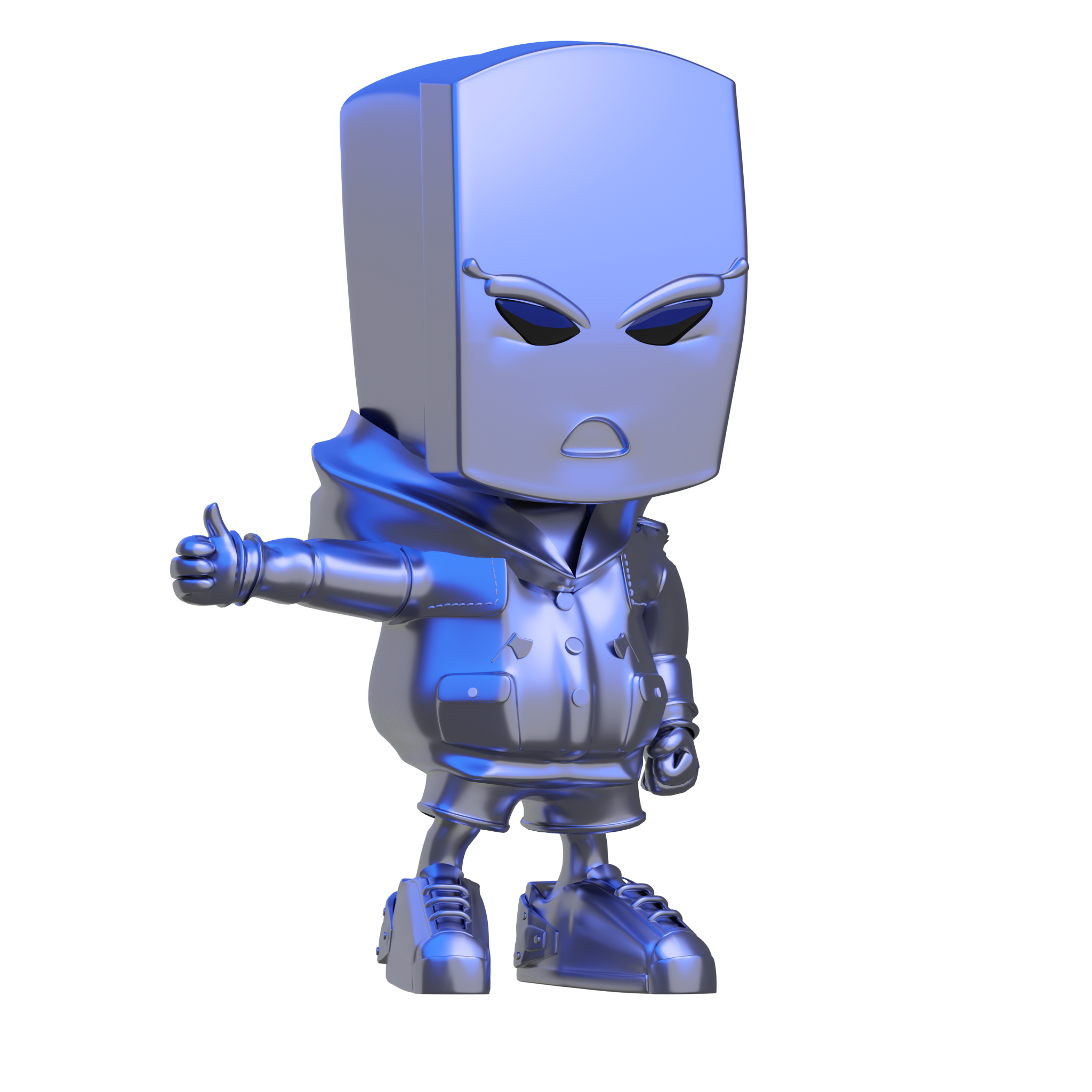 Info selengkapnya cek: @jakartasneakerday
DEADSTOCK
DROP ZONE
DEADSTOCK DROP ZONE
TENANT FEATURED:
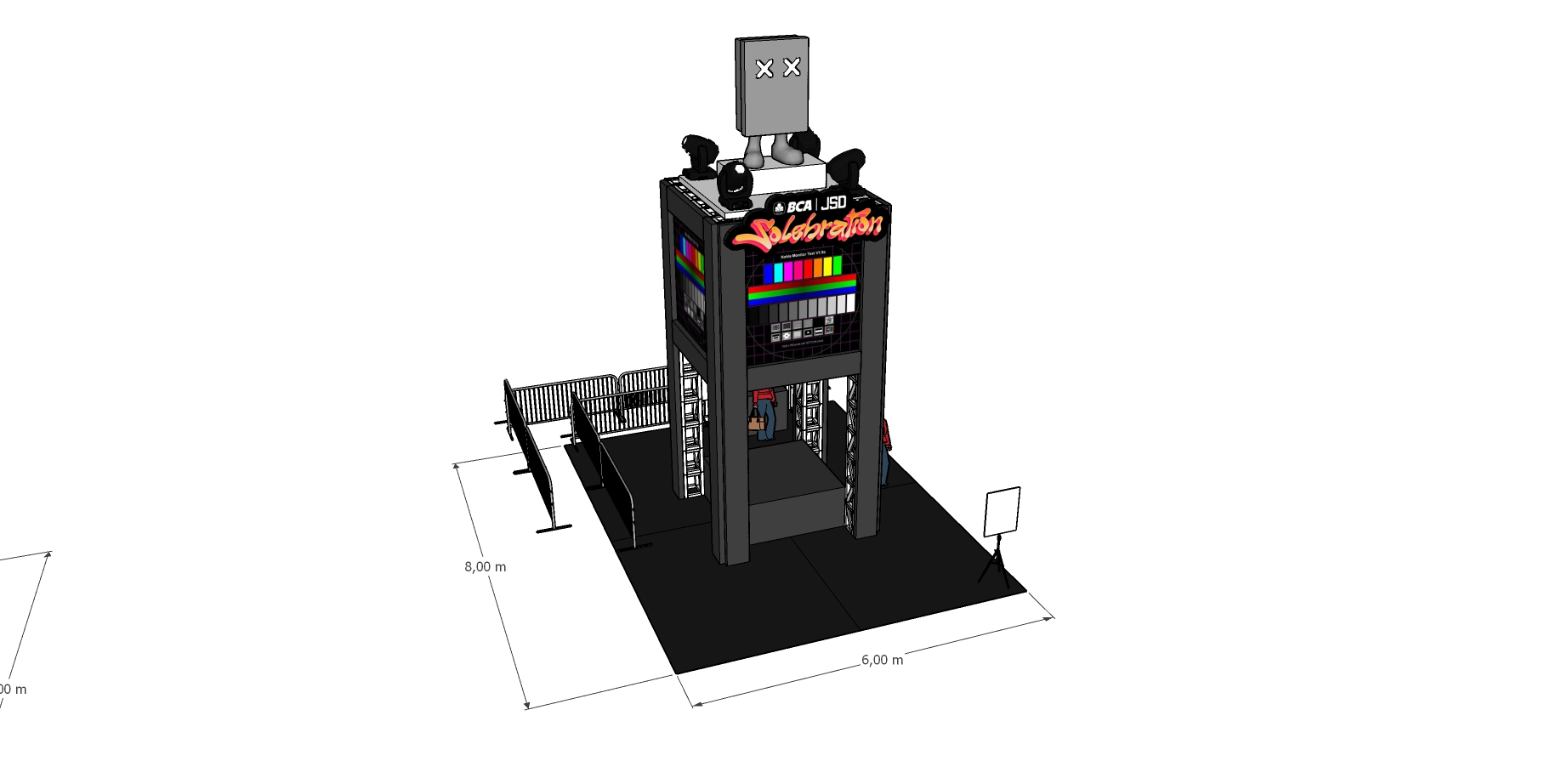 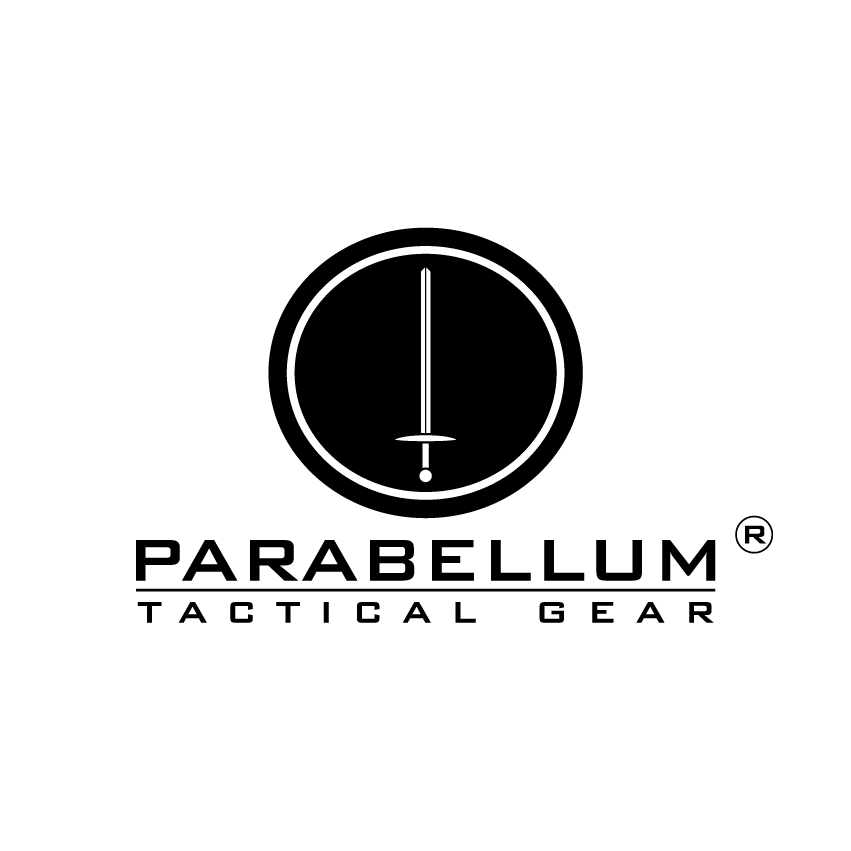 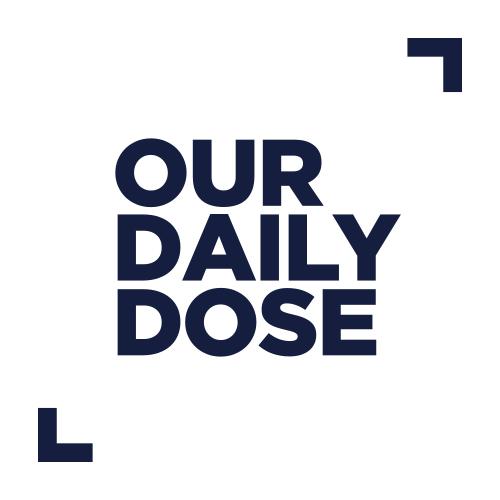 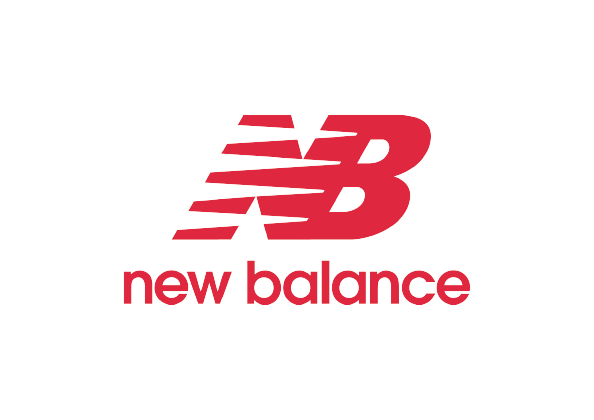 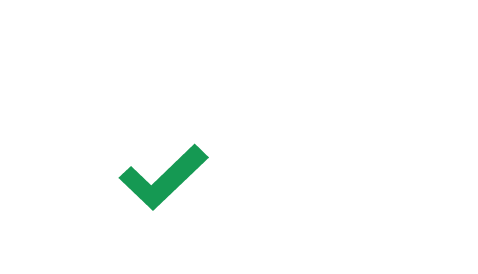 Info selengkapnya cek: @jakartasneakerday
DEADSTOCK DROP ZONE
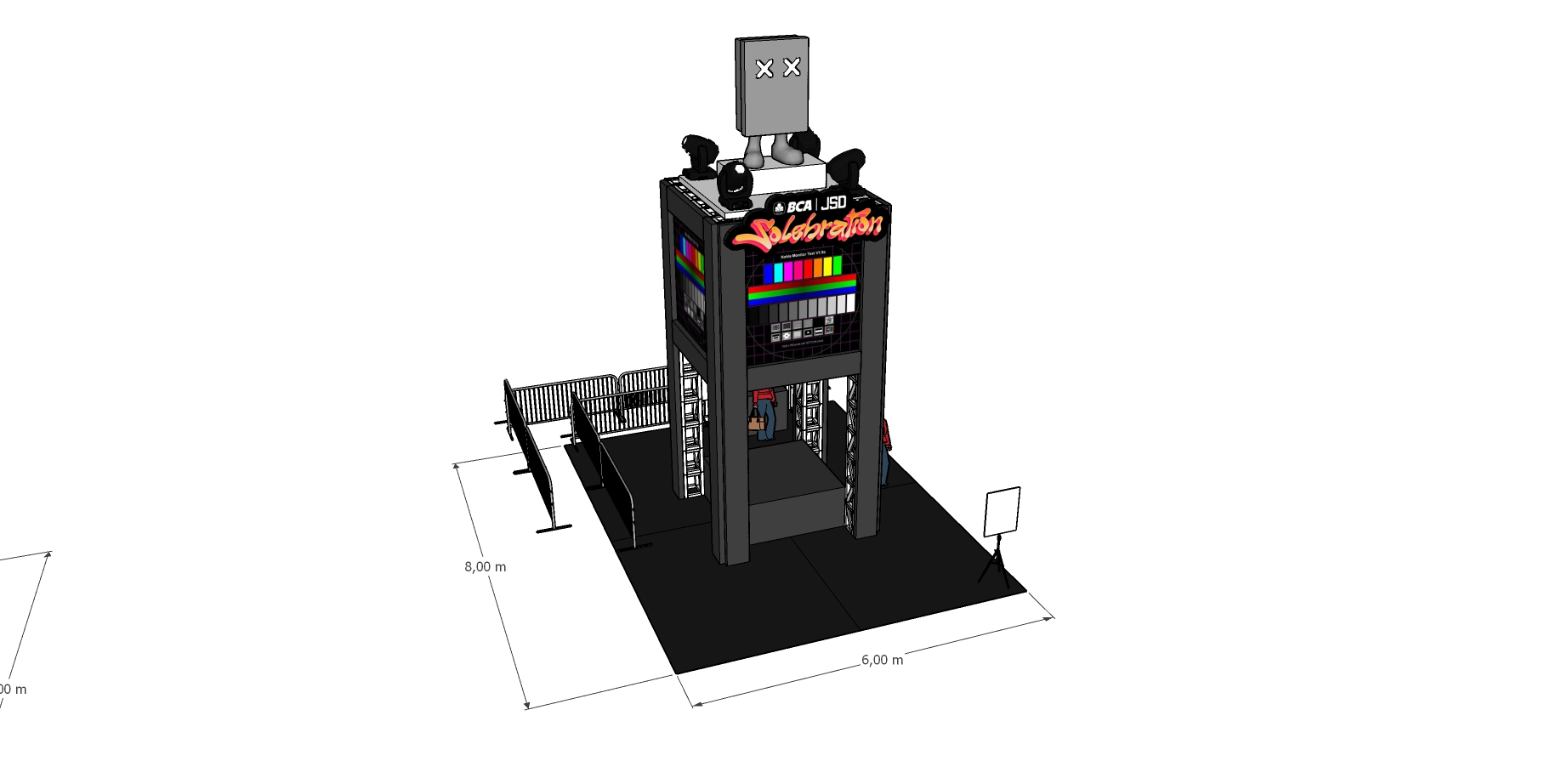 NEW BALANCE
Drop Session : 3

OUR DAILY DOSE
Drop Session : 17

KICK AVENUE
Drop Session : 11

PARABELLUM
Drop Session : 2

All sessions are First Come, First Serve
Info selengkapnya cek: @jakartasneakerday
BEFORE YOU GO, REGISTER YOURSELF FIRST
FREE ENTRY
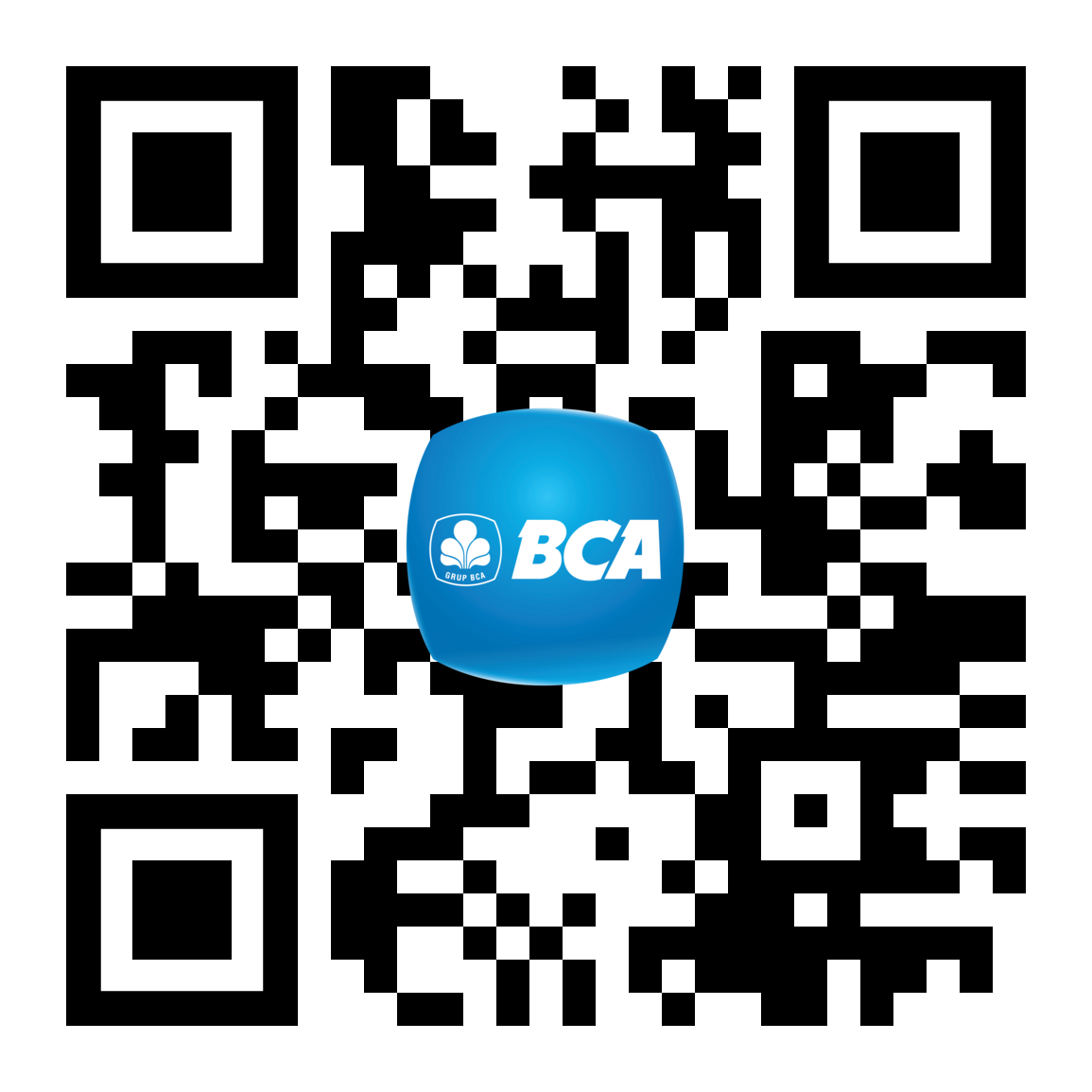 http://expo.bca.co.id/
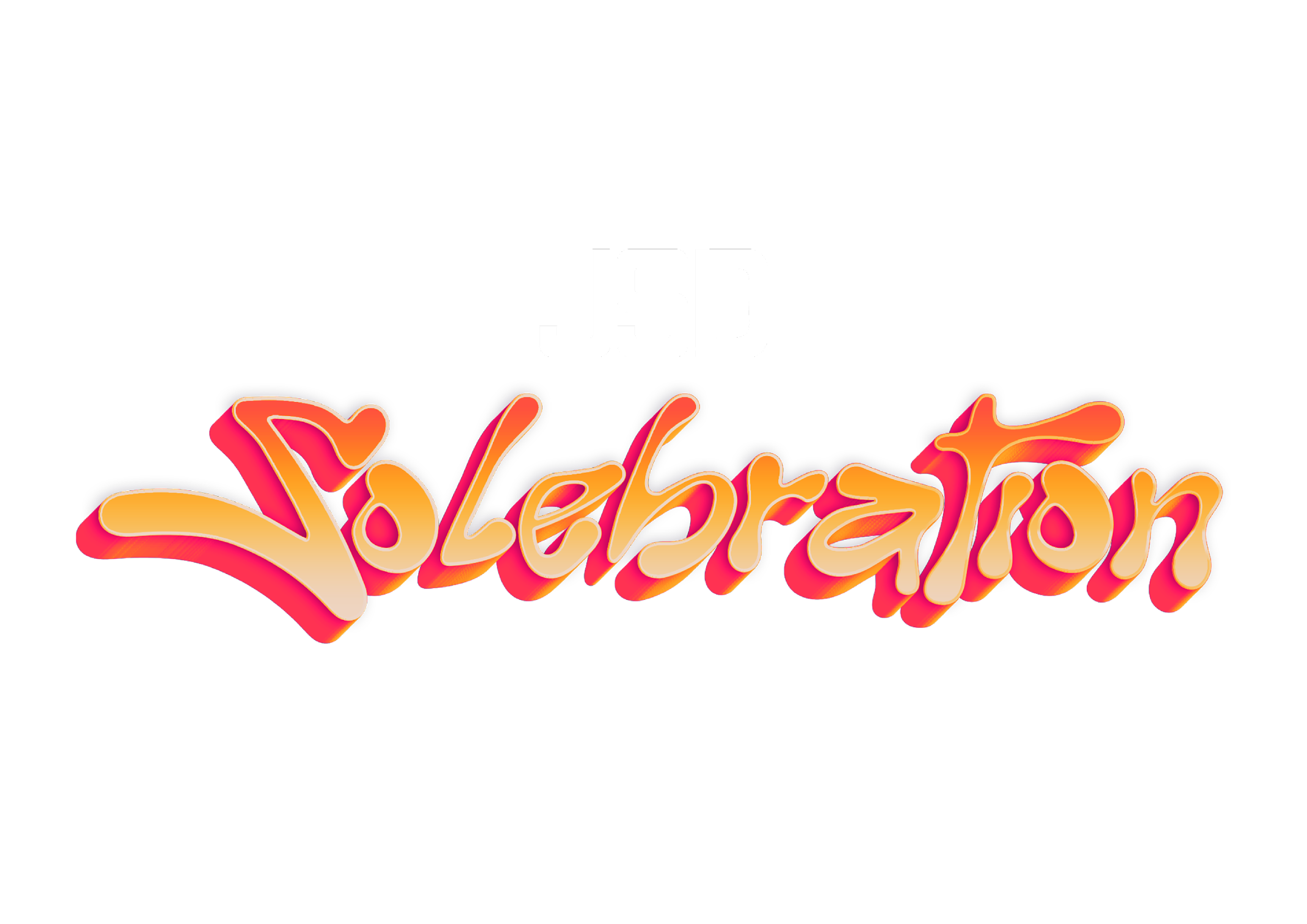 THANK YOU AND HAVE FUN,
JSDFAMS!